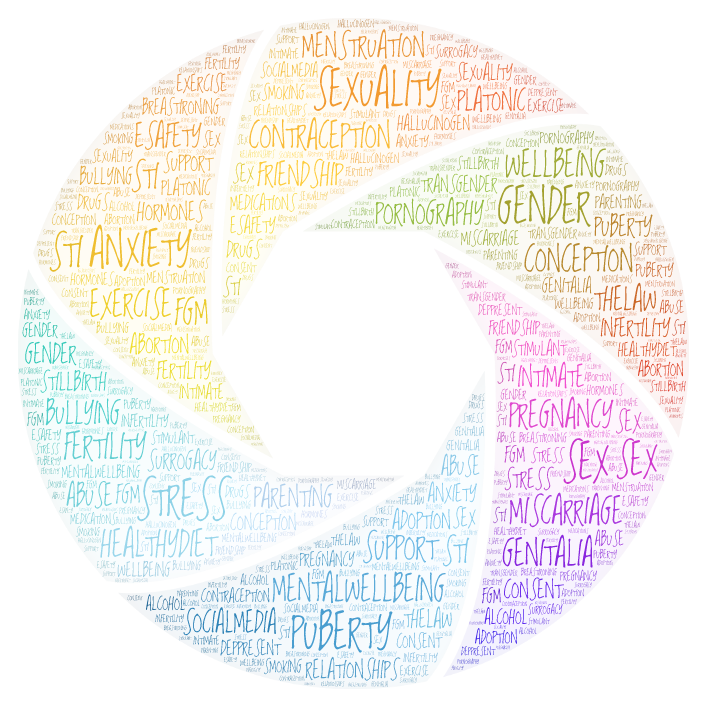 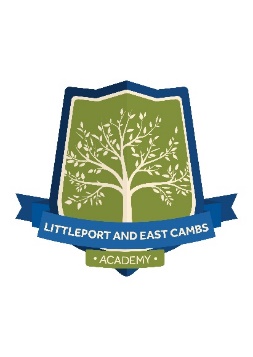 PSHE

Pathways & Knowledge Organisers

(Year 7-11)
[Speaker Notes: LECA are using the Cre8tive curriculum to support the delivery of the new PSHE framework.]
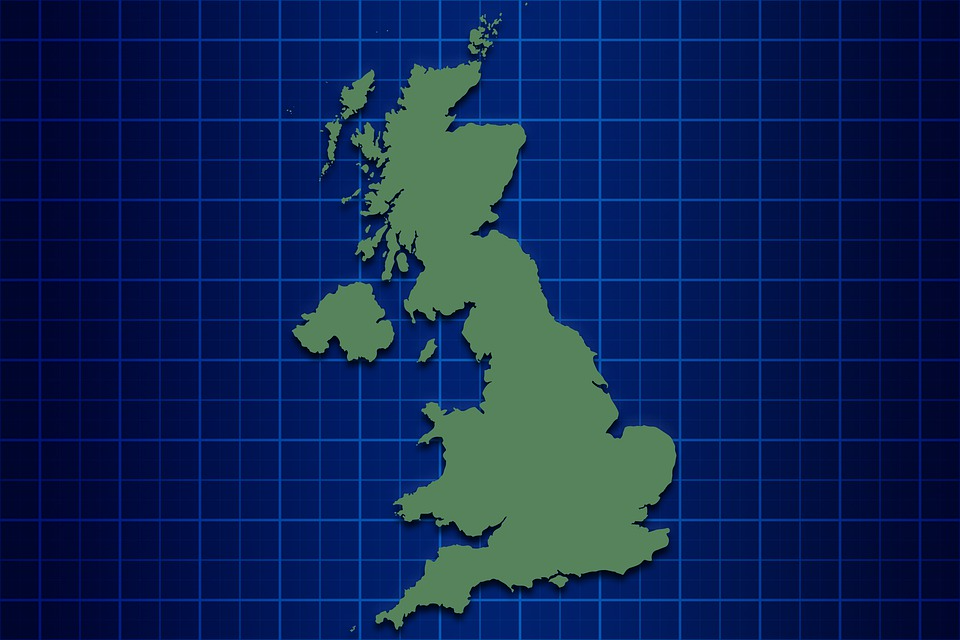 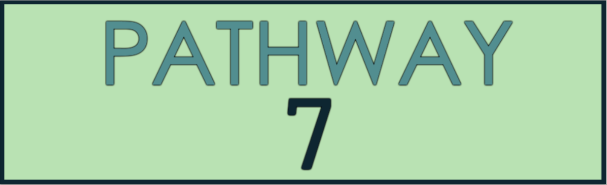 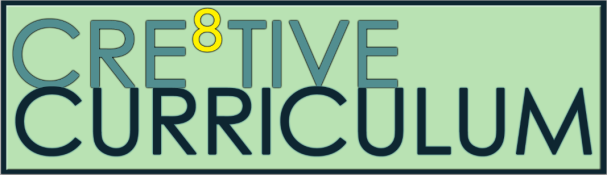 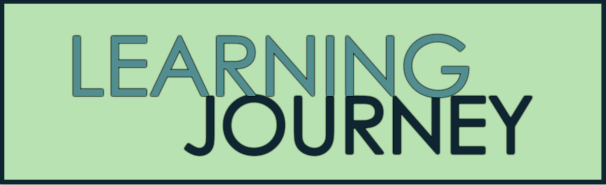 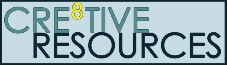 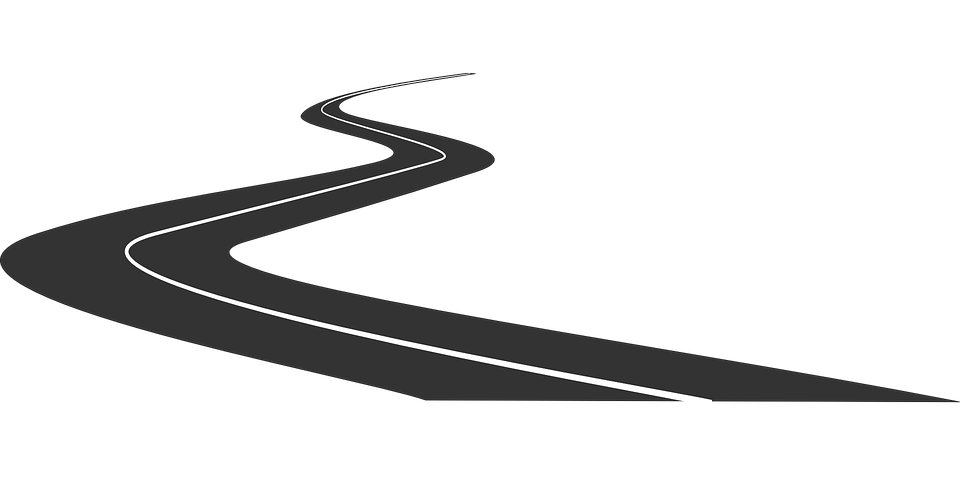 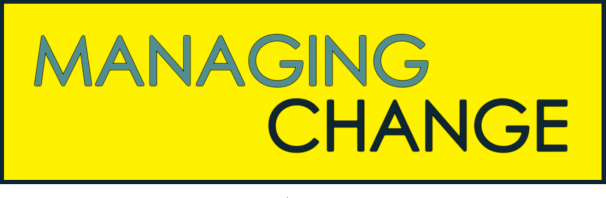 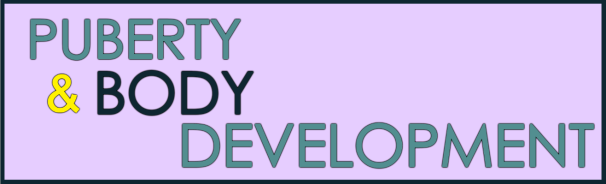 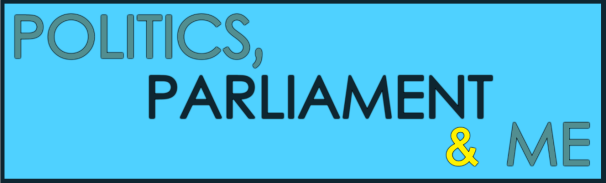 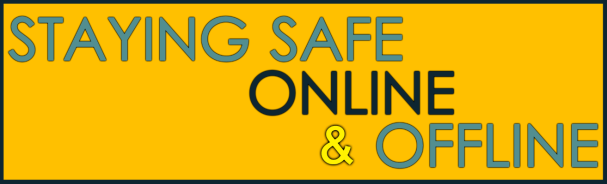 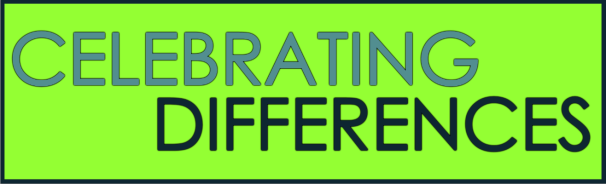 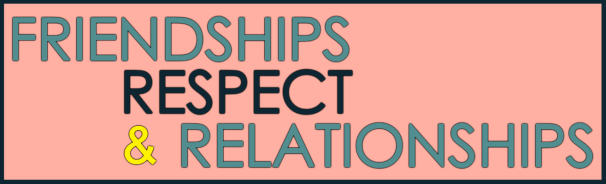 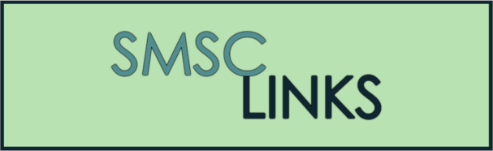 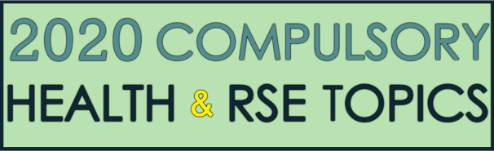 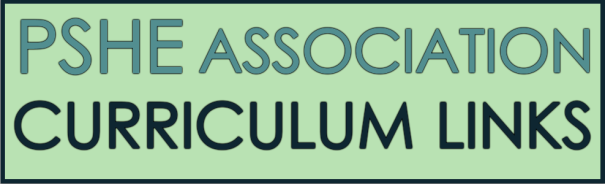 [Speaker Notes: With thanks to Cre8tive Education for providing the pathway images.]
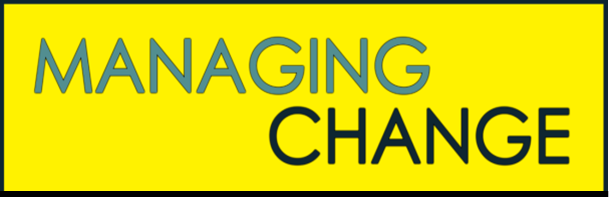 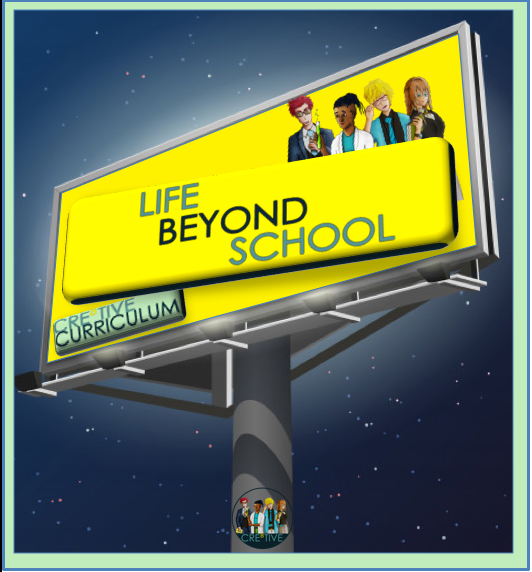 This theme will support students to prepare for the changes that are ahead of them, both academically, as we welcome them into year 7, and personally.
Key words include:
Positive Wellbeing
Character traits
Community Cohesion
Multicultural Society
Careers education
Sleep and Relaxation
Transitions
Money/ Finances
Government
Reflection
Y7
You will study:
Introduction to PSHE
Getting to Know People
What is a Community
Careers and Your Future
Sleep and Relaxation
Financial Education
Transition points and Your Life
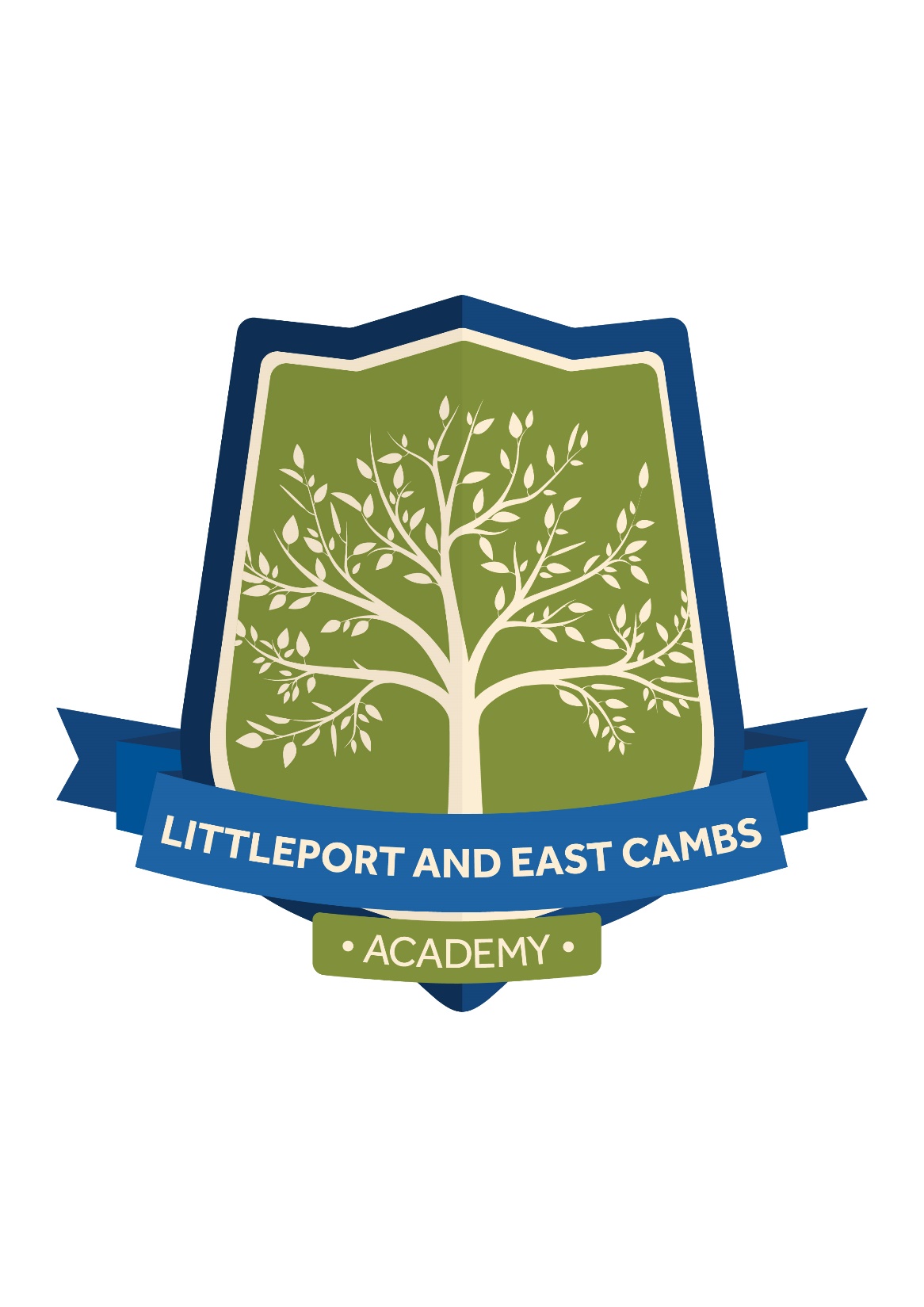 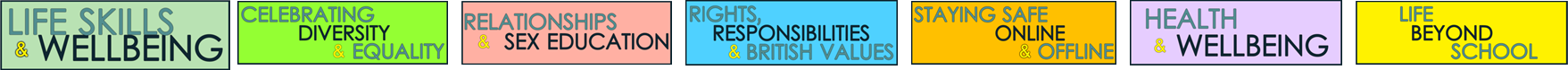 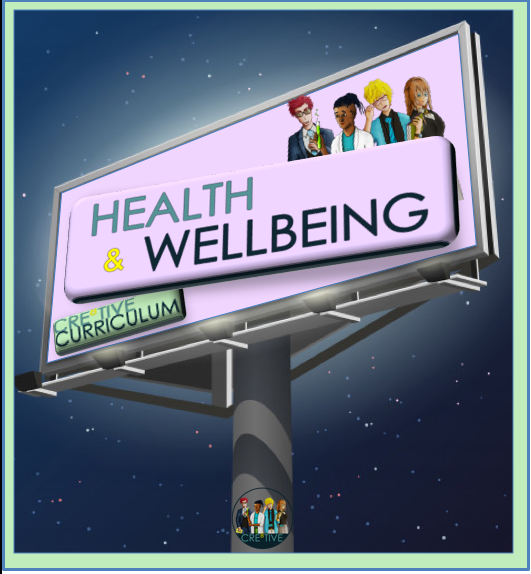 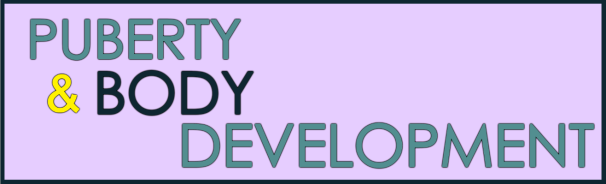 Key words include:
Puberty
Development – Social, Emotional and Physical
Female Genital Mutilation (FGM)
Self Esteem
Consent
Personal Hygiene
Hormones
Vagina
Penis
Adolescence
This theme will support students to prepare for some of the physical and emotional changes that will begin to occur during puberty.
Y7
You will study:
Introduction to Puberty
Puberty –Female focus
Puberty – Male focus
Puberty – Personal Hygiene
Growing up and FGM
Assertive Consent
Self Esteem
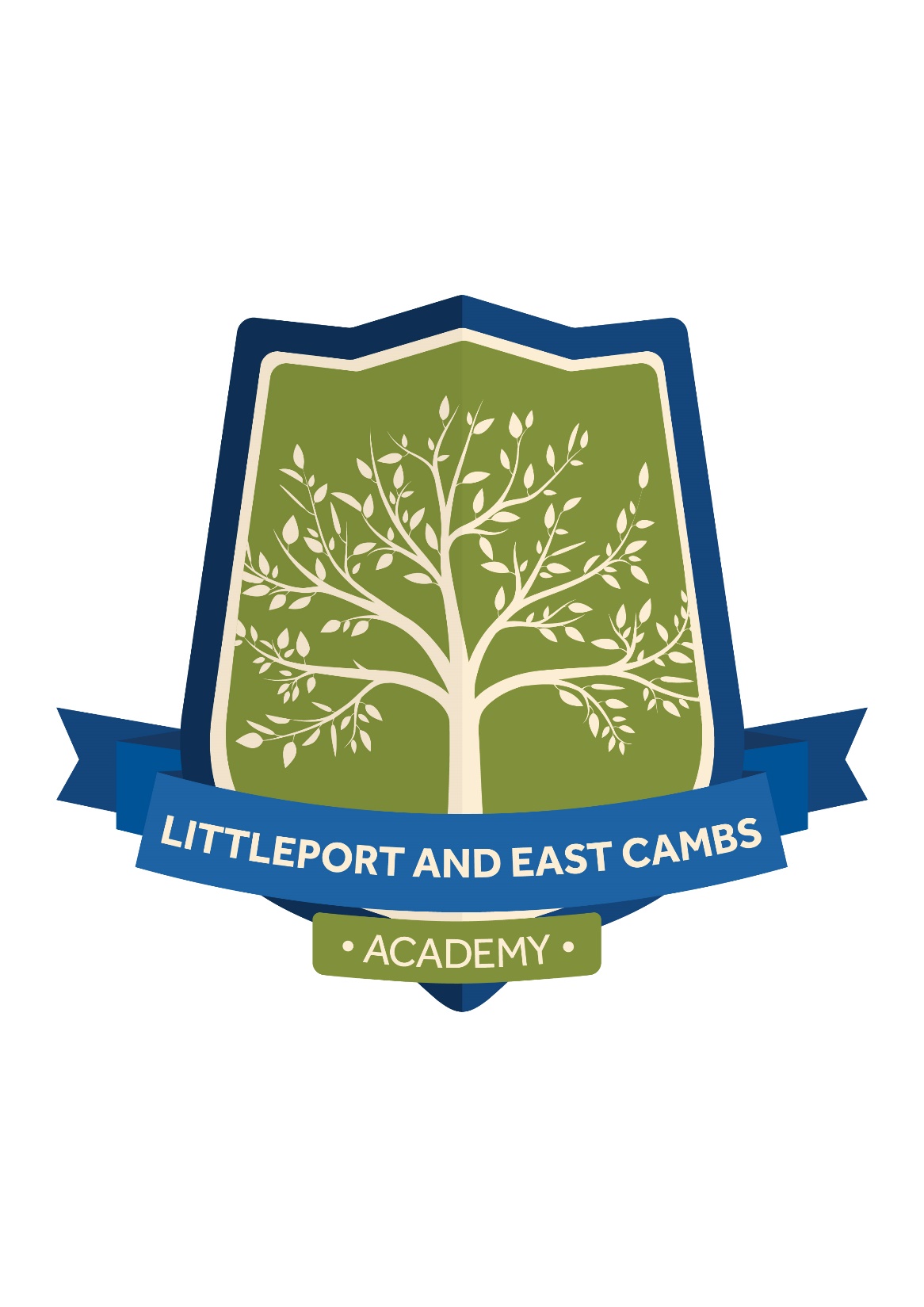 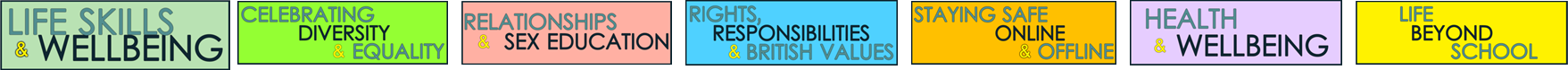 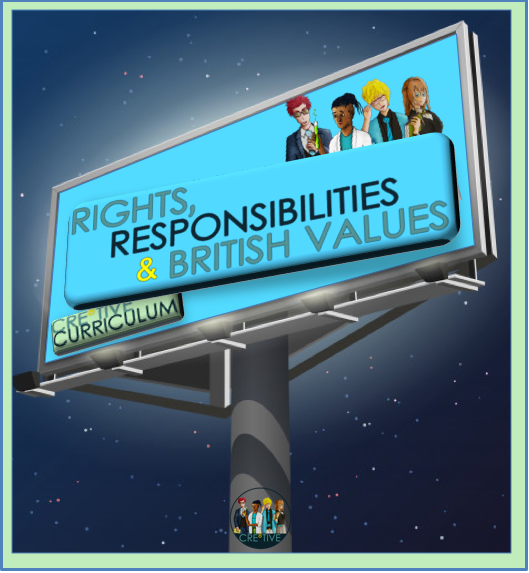 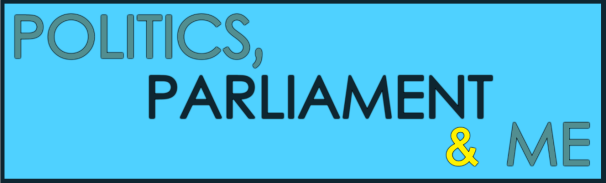 This theme will support students to gain an understanding into the UK Parliament, Politics across Britain and support them in becoming knowledgeable, active citizens.
Key words include:
Political Parties
Debates
Elections
Voting
Campaigns
Politics
Prime Minister
Leadership
House of Commons
Y7
You will study:
Why Politics are important
How the Country is run
Creating a Political Party
Elections and Campaigning
Political Debates and Parliament
Exploring inside Parliament
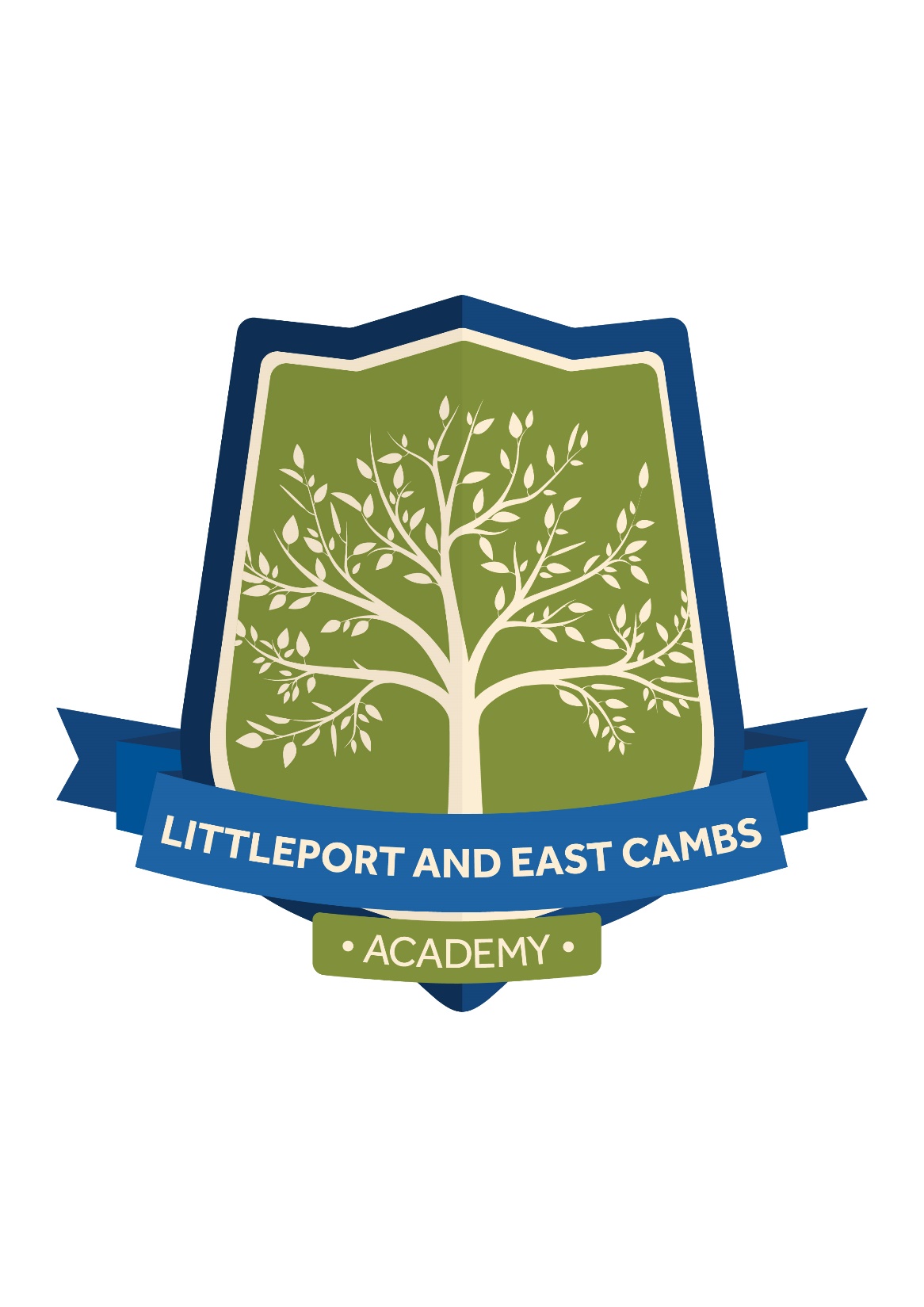 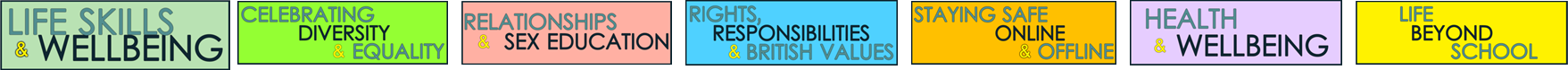 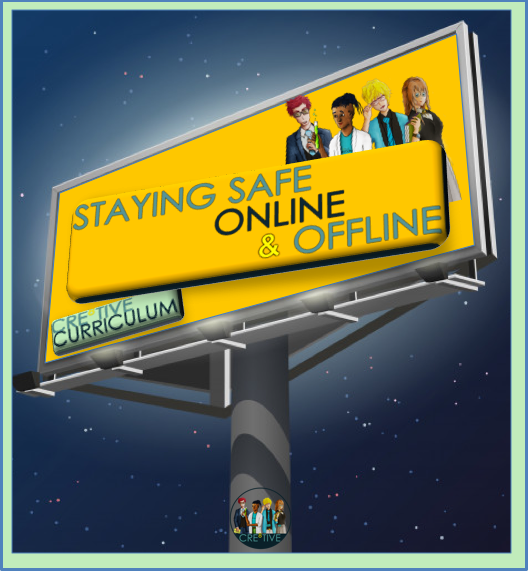 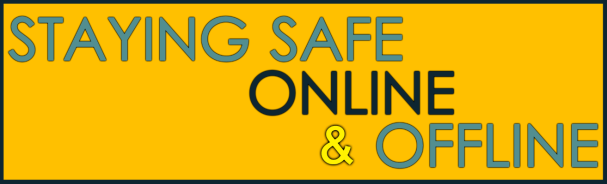 This theme will support students to recognise the importance of staying safe digitally as well as staying safe offline.
Key words include:
Gangs
Criminal Behaviour
Online Gaming
Drugs –
Alcohol
Smoking – E Cigs, Vaping and Shisha’s
Energy Drinks & Caffeine
Sugar
You will study:
Avoiding Gangs
Staying Safe online
Online Gaming and Fortnite
Drugs Education – Alcohol and Smoking
Drugs and E-Cigs, Vaping and Shisha
Drugs Education – Energy Drinks and caffeine
Y7
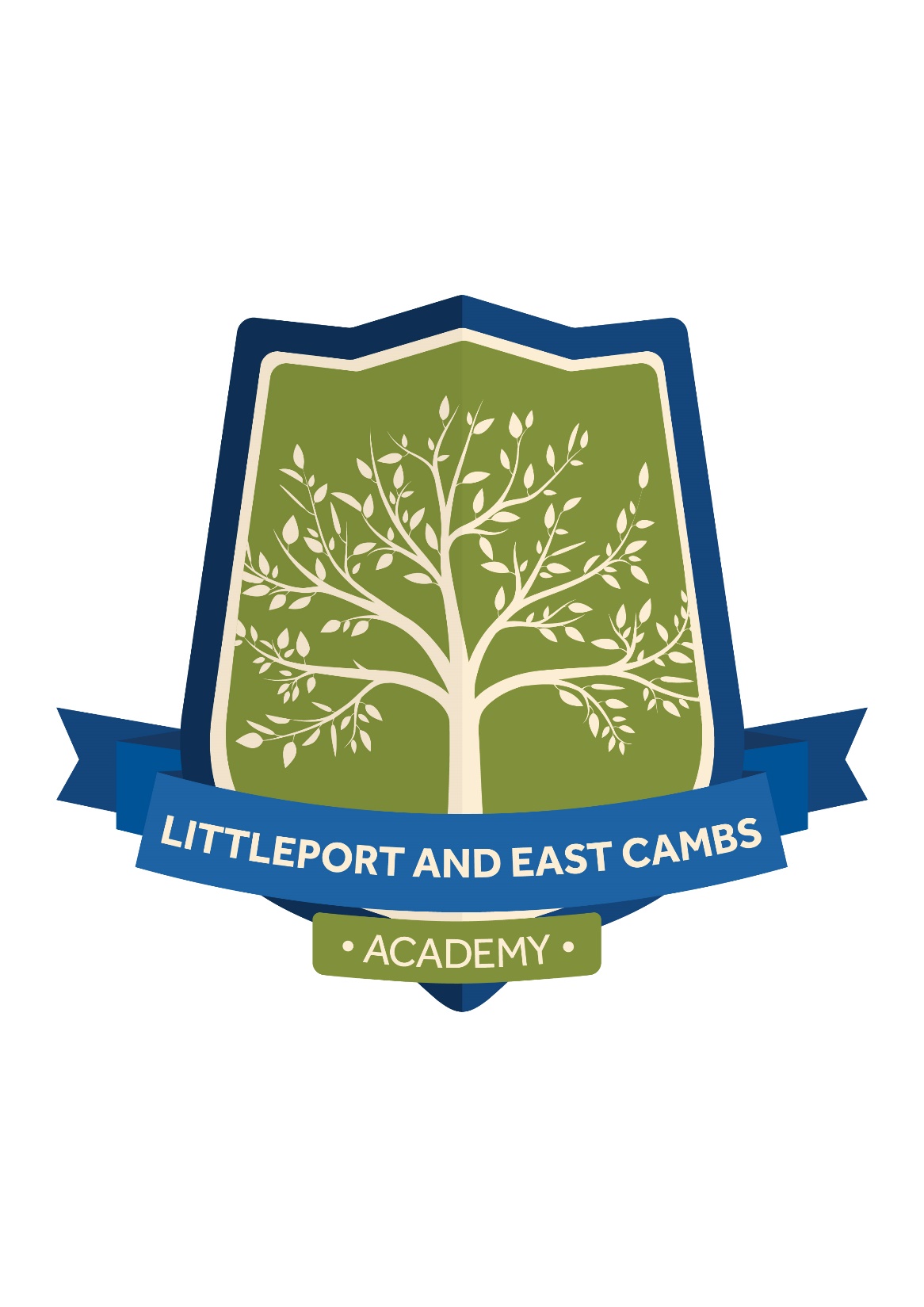 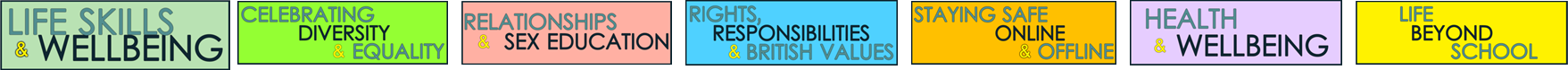 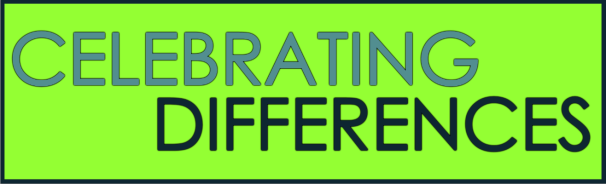 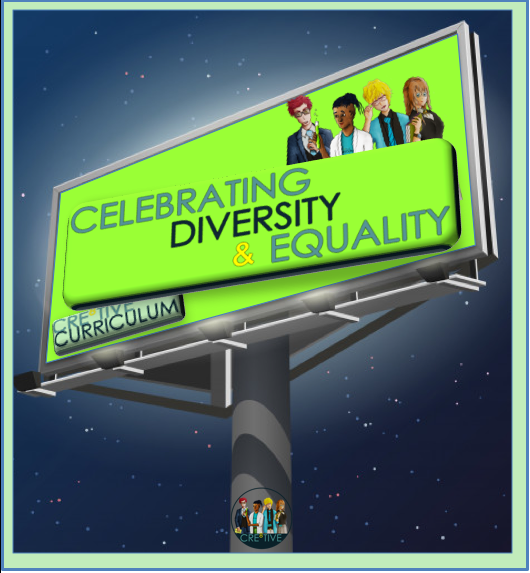 This theme will support students to have an appreciation of the multicultural society they live in. It will encourage students to consider their identity as well as understand challenges that individual face as a result of prejudice and discrimination.
Key words include:
Identity – Heritage, Personality, Religion
Society
Prejudice & Discrimination
Stereotypes
Tolerance
Law
Nature Vs Nurture
Multicultural
You will study:
Multicultural Britain
What is your Identity?
Nature Vs Nurture
The Equality Act 2010
Breaking Down Stereotypes in Society
Prejudice and Discrimination
Challenging Islamophobia
Y7
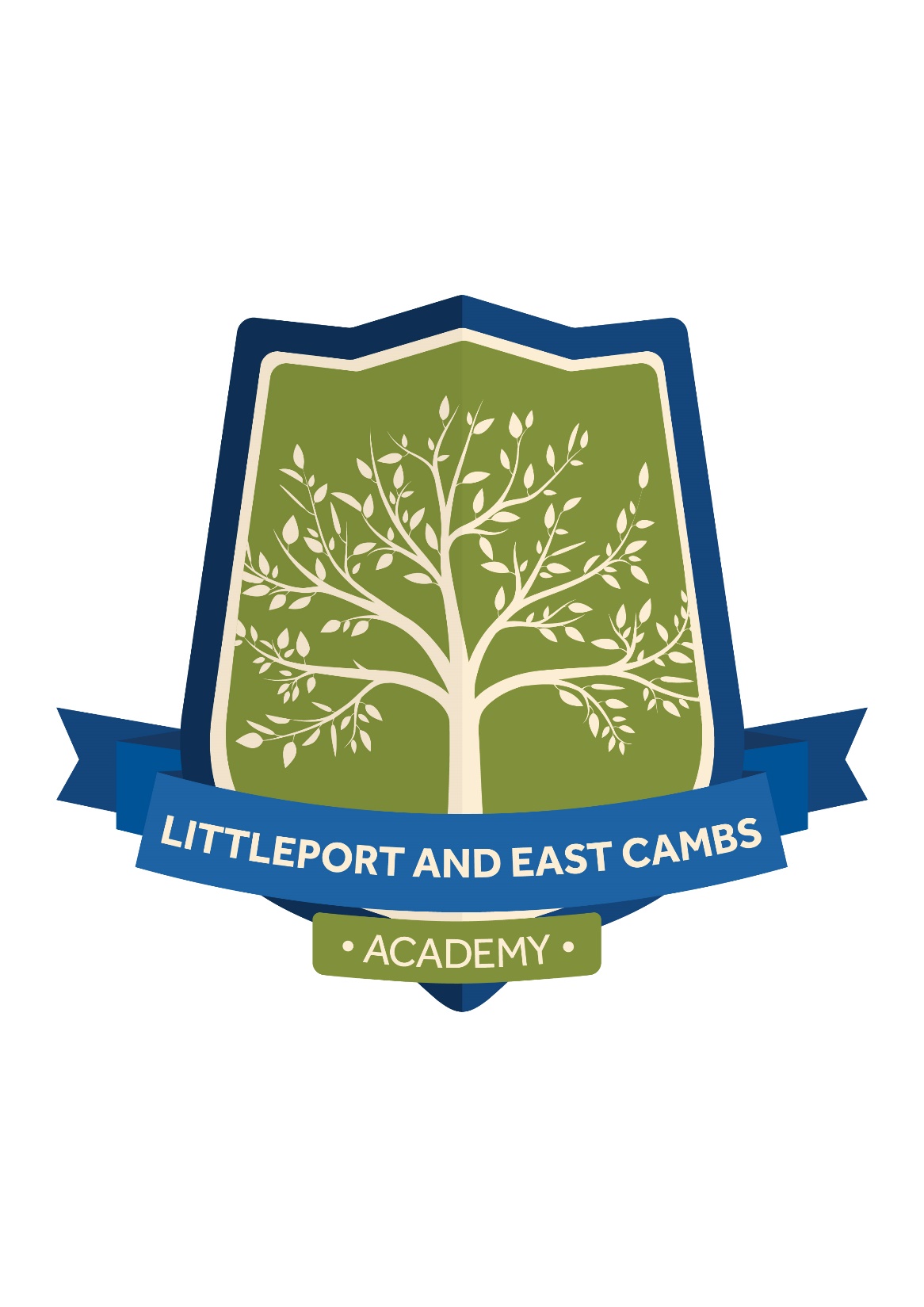 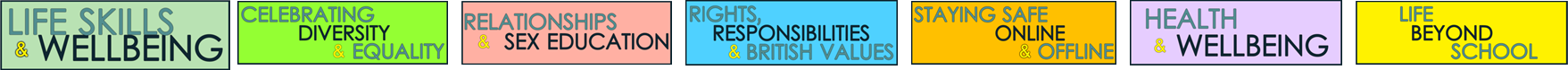 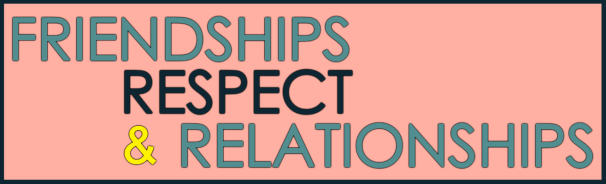 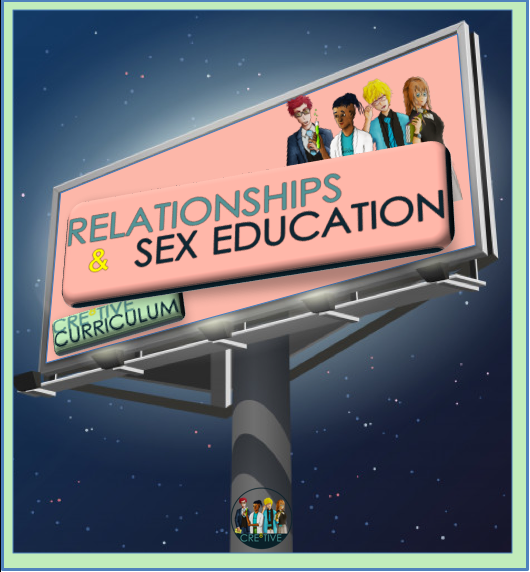 This theme will promote the importance of positive friendships, respect and relationships to support students in their development as individuals
Key words include:
Consent
Boundaries
Respect
Friendships  -Loyalty & Trust
Pressure, including peer pressure
Influences
Y7
You will study:
Consent and Boundaries
Respect and Relationships
What makes a good friend?
Friendships and managing them
Being Positive
Pressure and Influence
What does it mean to be a man in 2020
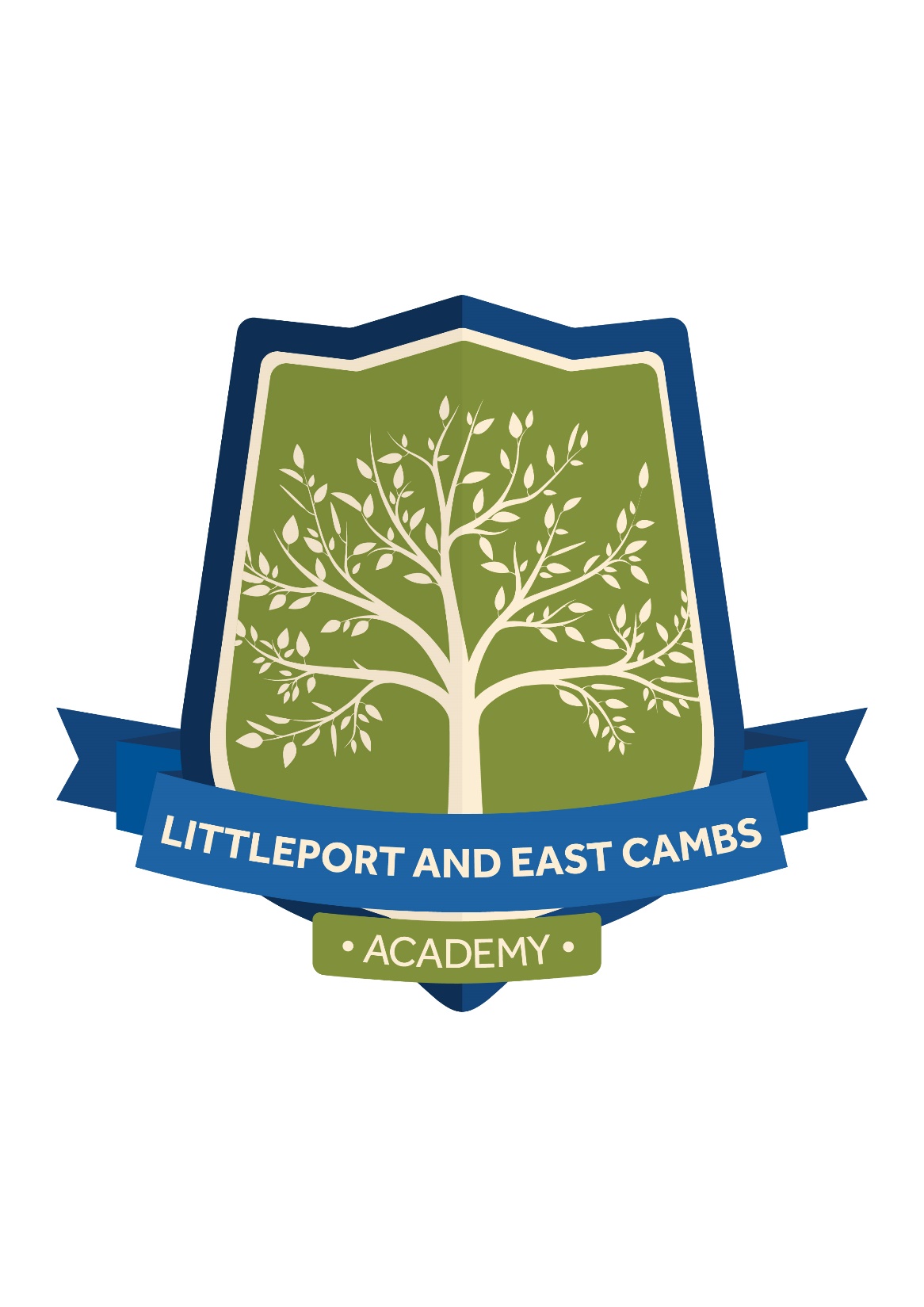 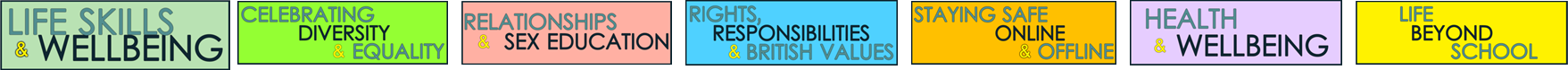 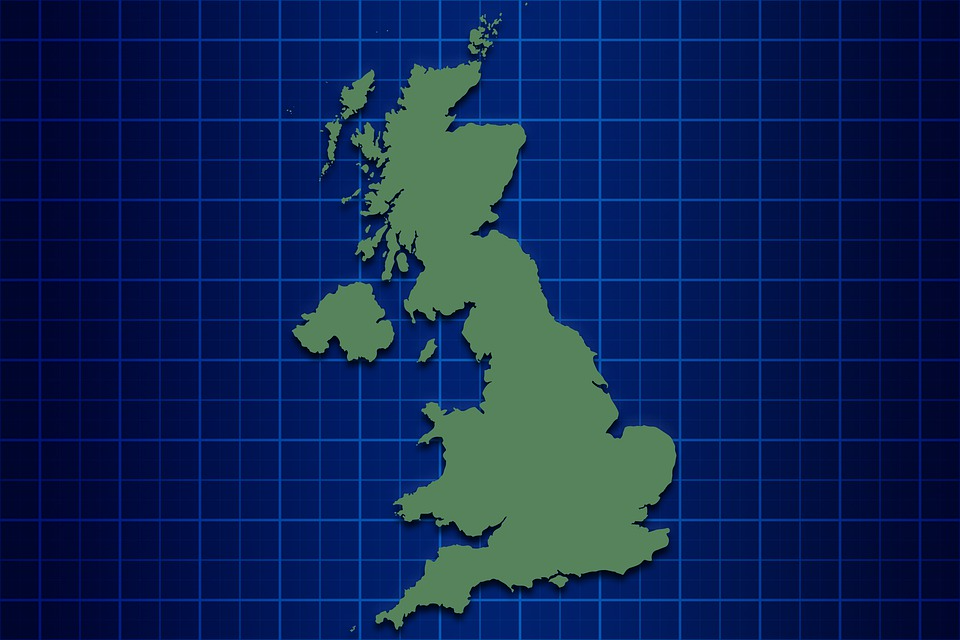 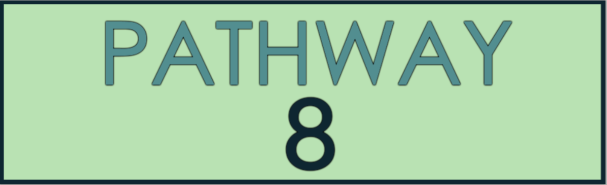 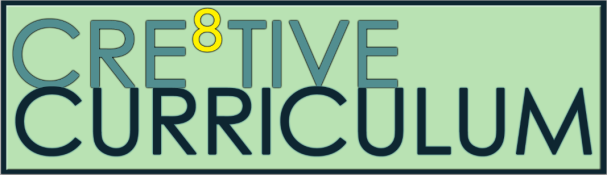 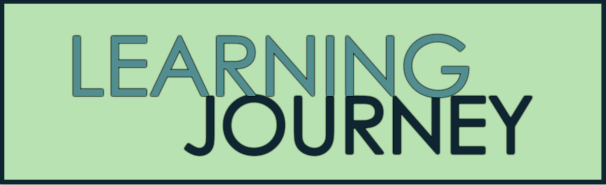 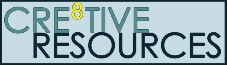 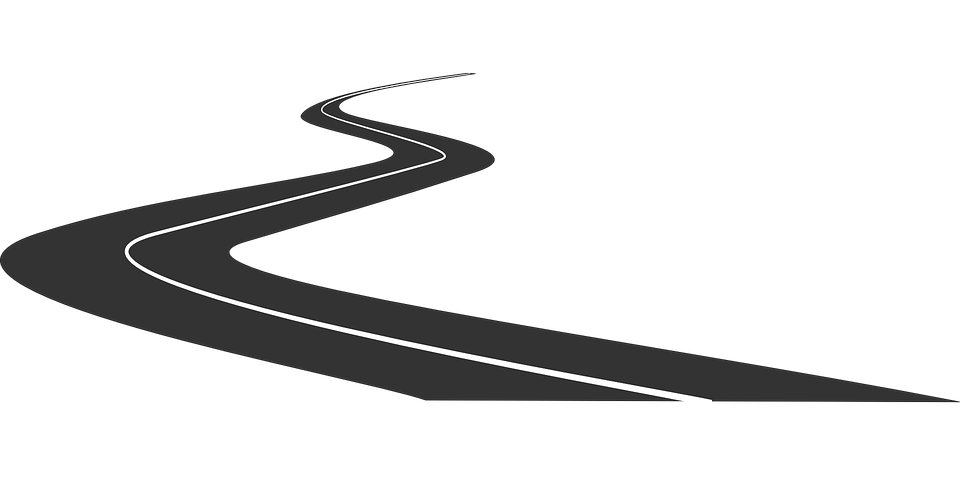 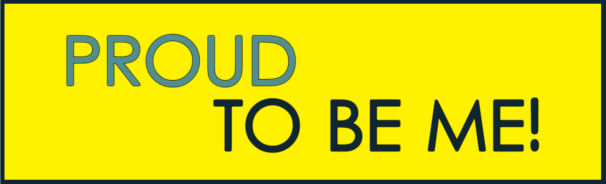 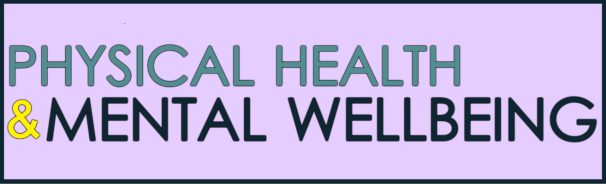 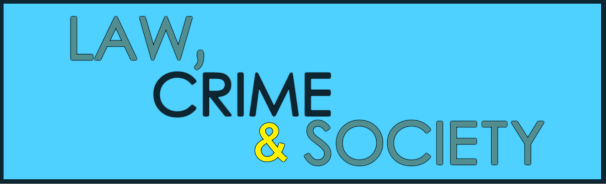 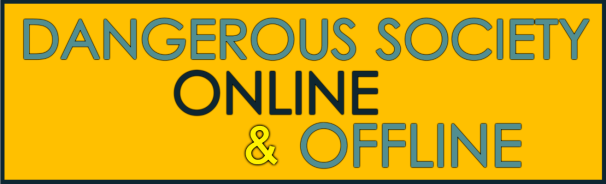 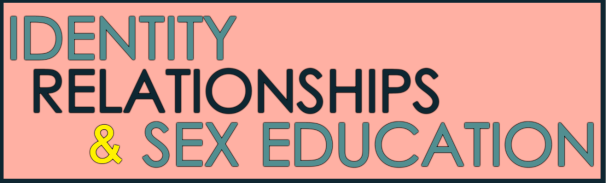 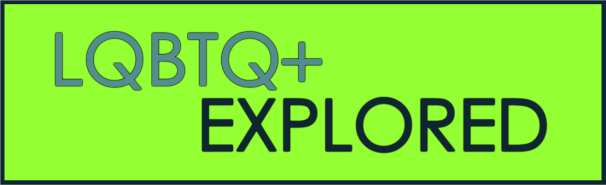 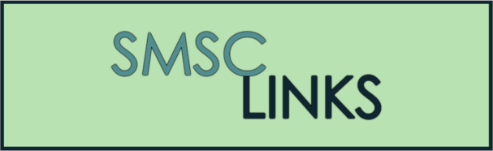 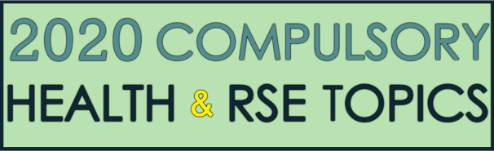 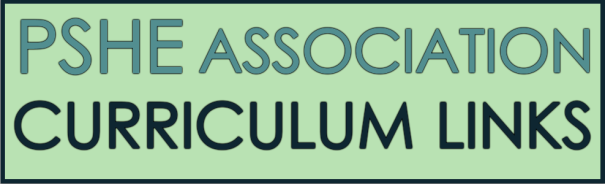 [Speaker Notes: With thanks to Cre8tive Education for providing the pathway images.]
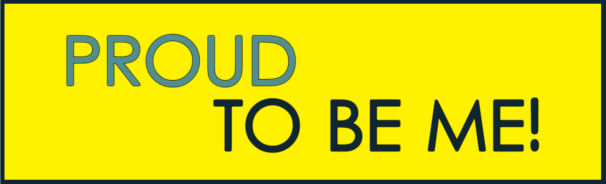 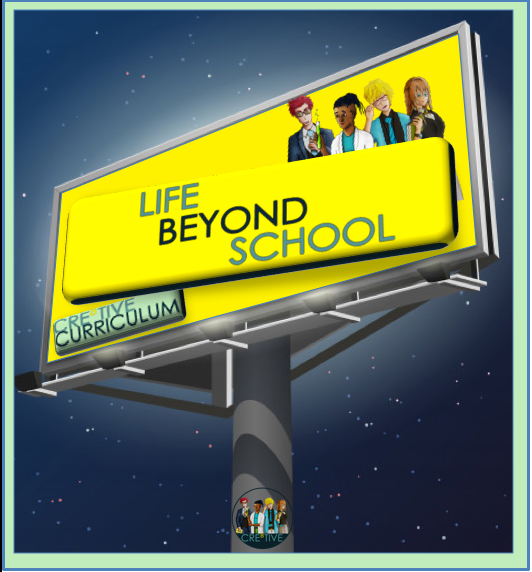 This theme will be thought provoking, enabling students to consider their future. Students will explore what it takes to feel proud, be confident and ready for their future
Key words include:
Employability
Self Esteem
Careers & Jobs
Labour Market
Employers
Skills & Qualities
Life Skills 
Demographics
Team work
Y8
You will study:
Employability Skills Practice
Proud to be Me and Careers
Career Interests and Job ideas
Self Esteem and the Media
Labour Market Information
Exploring Careers
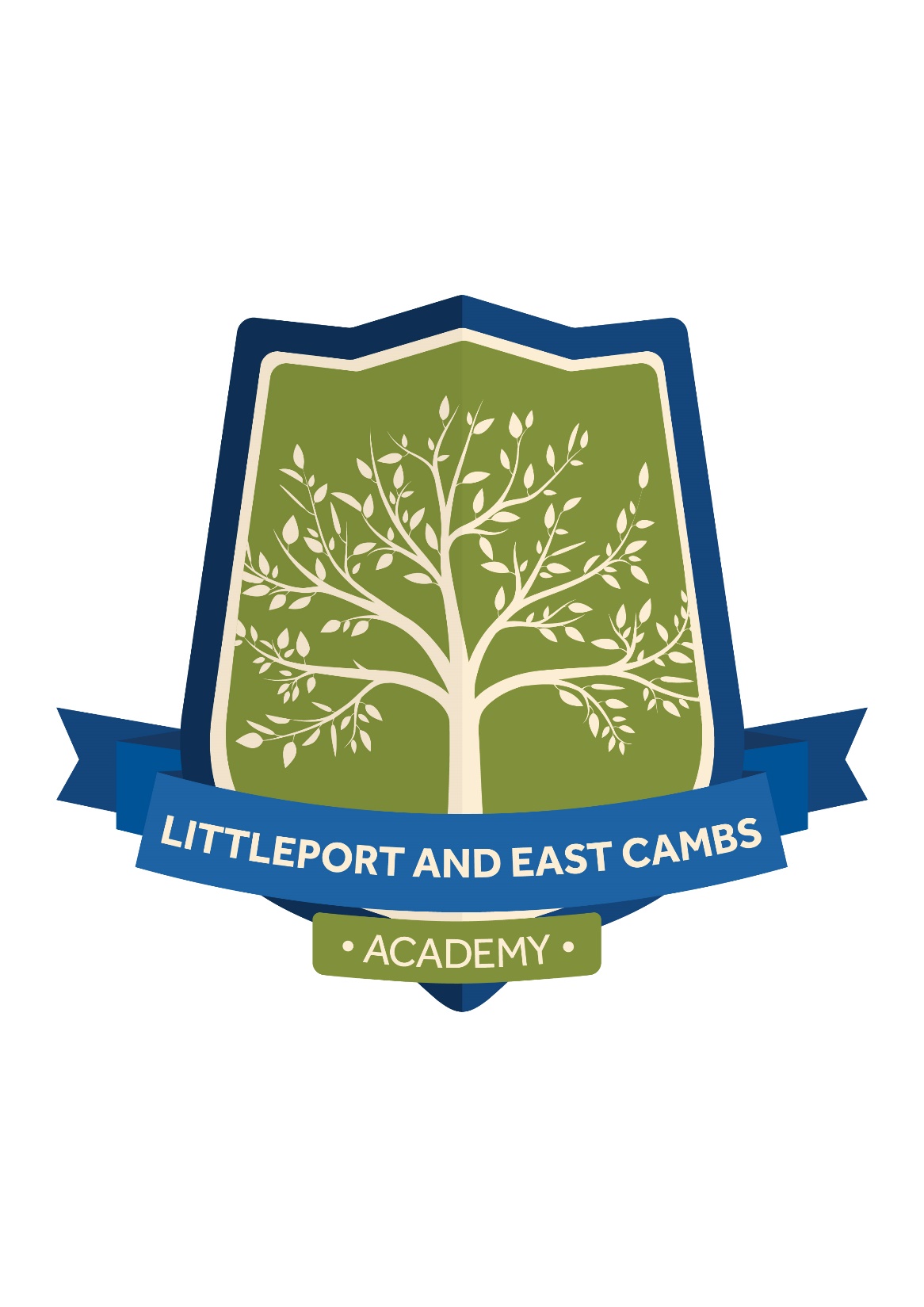 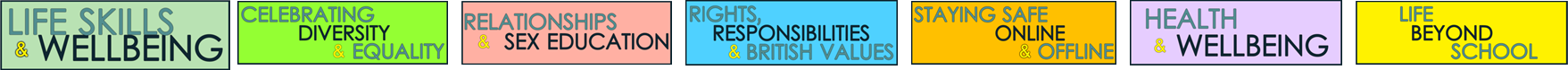 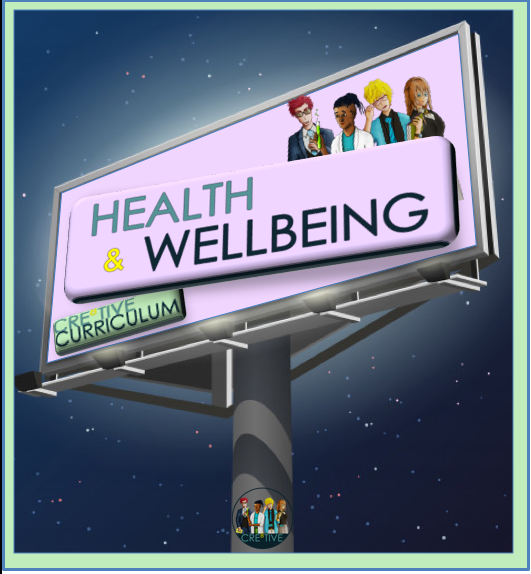 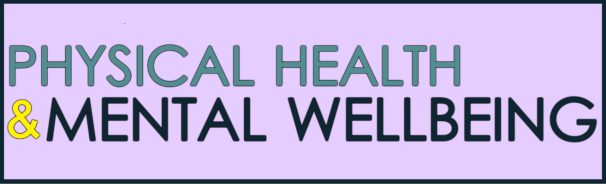 This theme demonstrates crucial elements to support students in being aware of health and wellbeing from a holistic perspective.
You will study:
Health and Wellbeing
What is Mental Health?
Positive Body Image
Child Abuse
Types of Bullying
Healthy Eating and Cholesterol
Stress Management
Key words include:
Wellbeing – emotions
Health – Physical and Mental
Body Image 
Balanced diet – exercise
Stress Management
Abuse
Y8
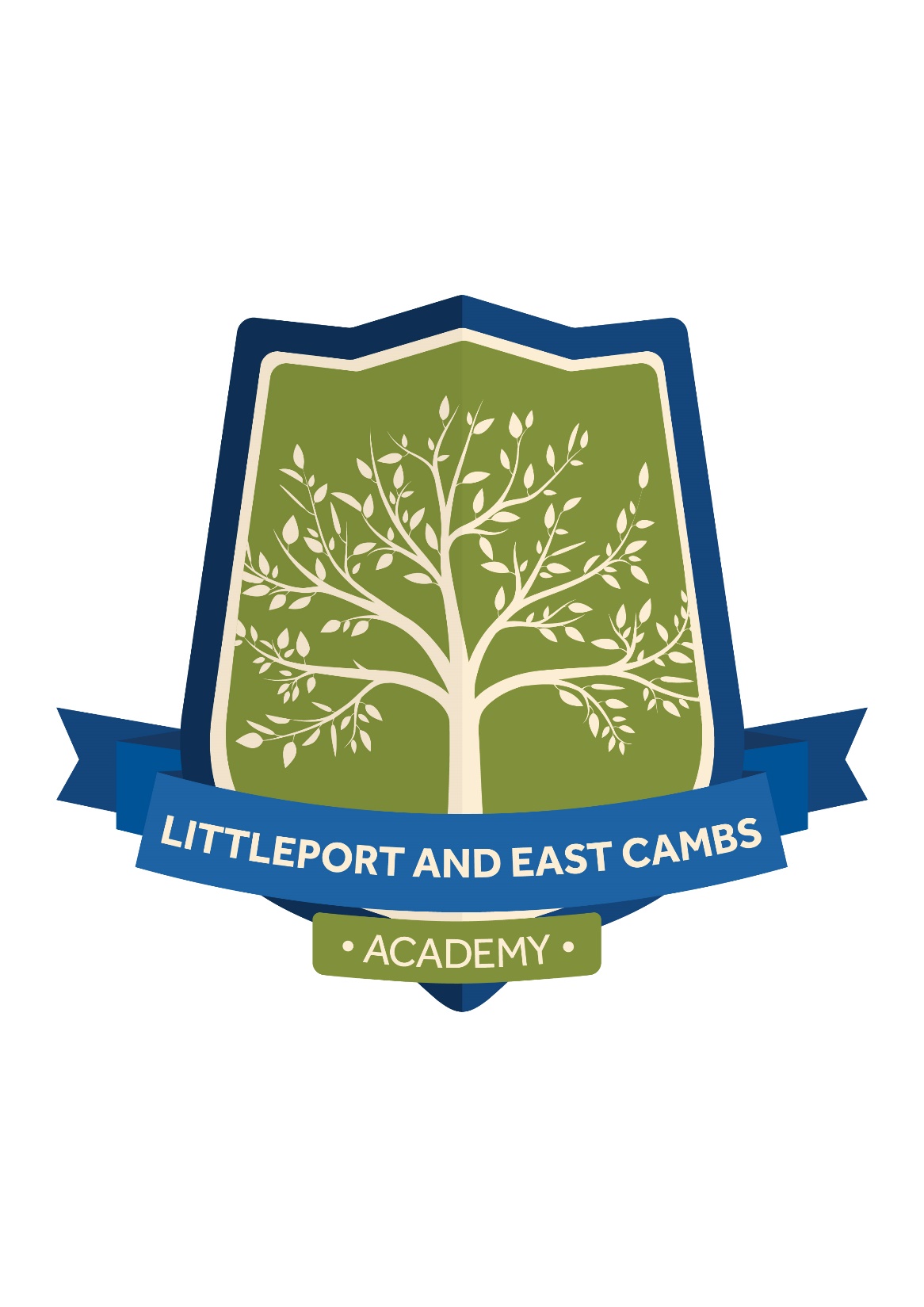 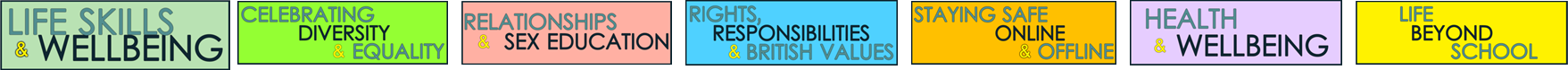 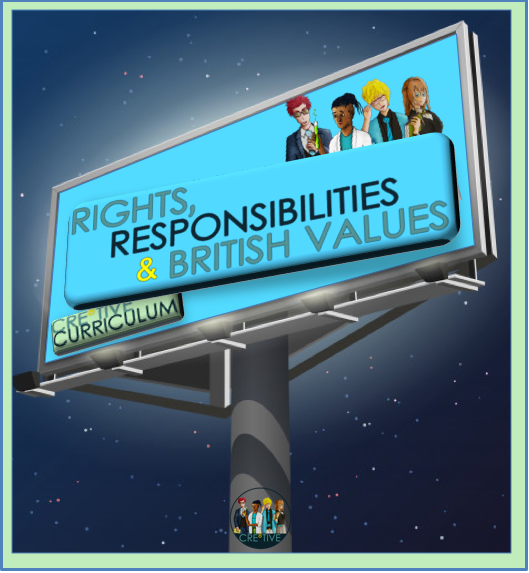 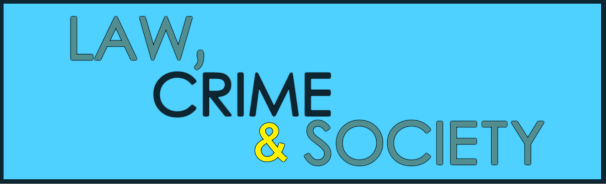 This theme will educate students on the systems used in the UK in regards to Law, Crime and Society. Students will form an awareness of how to participate positively within society.
Key words include:
Law
Crime & Criminals
Communities
Decision making
Laws & Legislations
Prisons, Reform and Punishment
Theft
Criminal Responsibilities
Y8
You will study:
Desert Island living
Desert Island – Building a Community
Desert Island – Making decisions
Criminals, Law and Society
Law making in the UK
Prisons Reform and Punishment
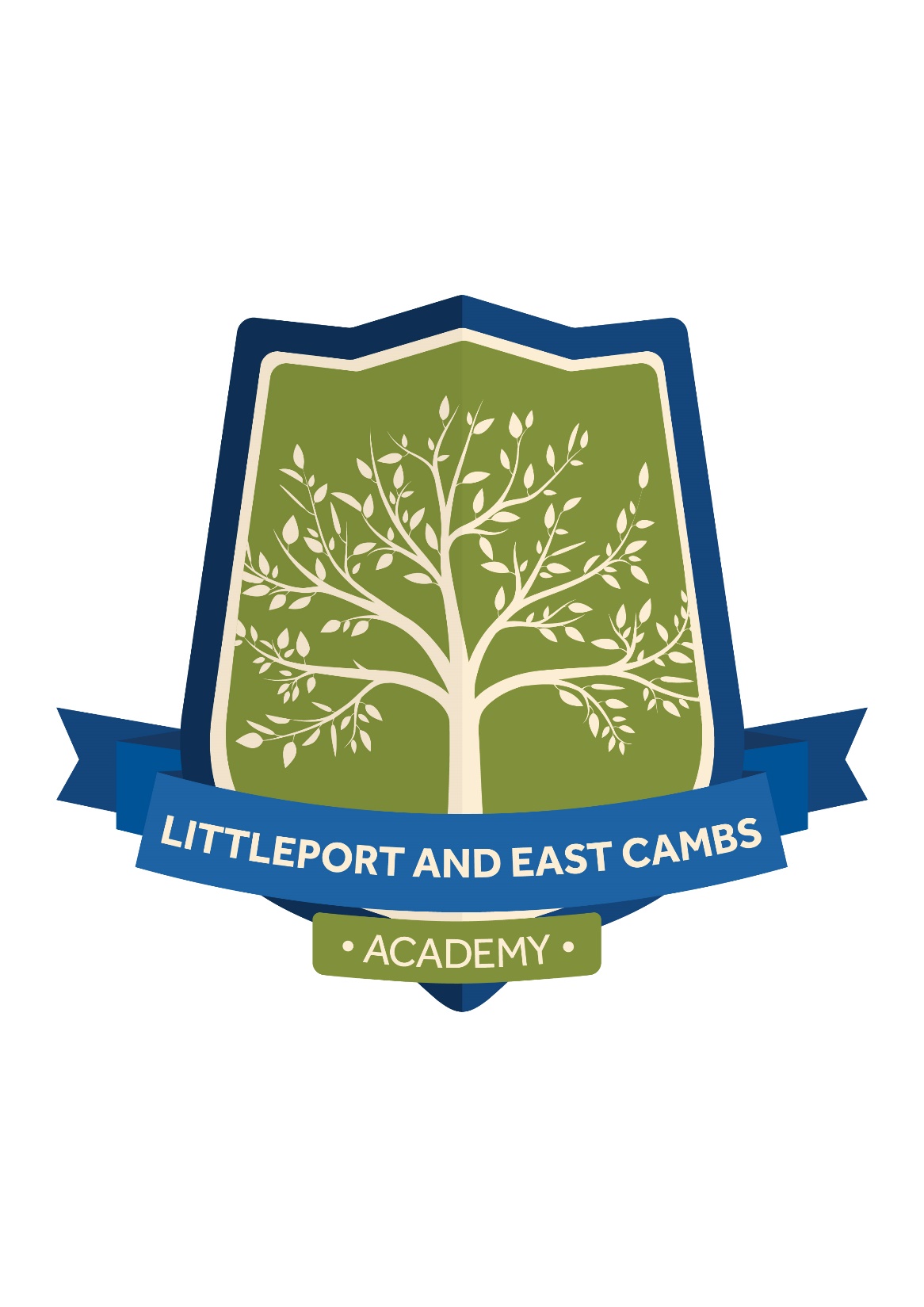 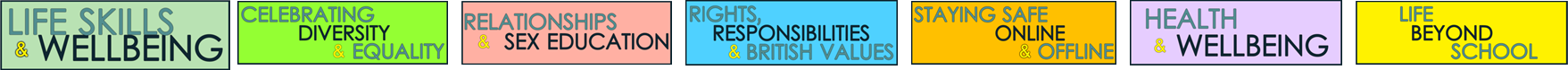 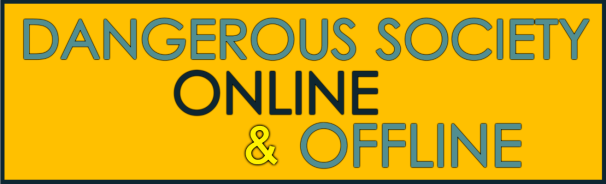 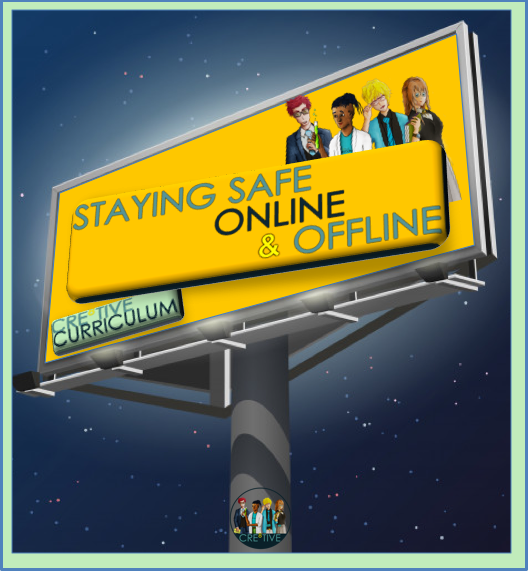 This theme delivers students with the required understanding of the dangers posed to individuals within society, both online and offline. In turn, students will be educated on how to stay safe from such risks.
Key words include:
County Lines
Trap house
Social Media
Gangs
Substance misuse
Bullying (cyber)
Grooming
CEOP
Exploitation
Y8
You will study:
County Lines – What is it?
County Lines – Who is at risk?
Substance Misuse
Online Safety – Cyber Bullying
Grooming Boys and Girls
Drugs – Alcohol Safety
Child Exploitation Online Protection (CEOP)
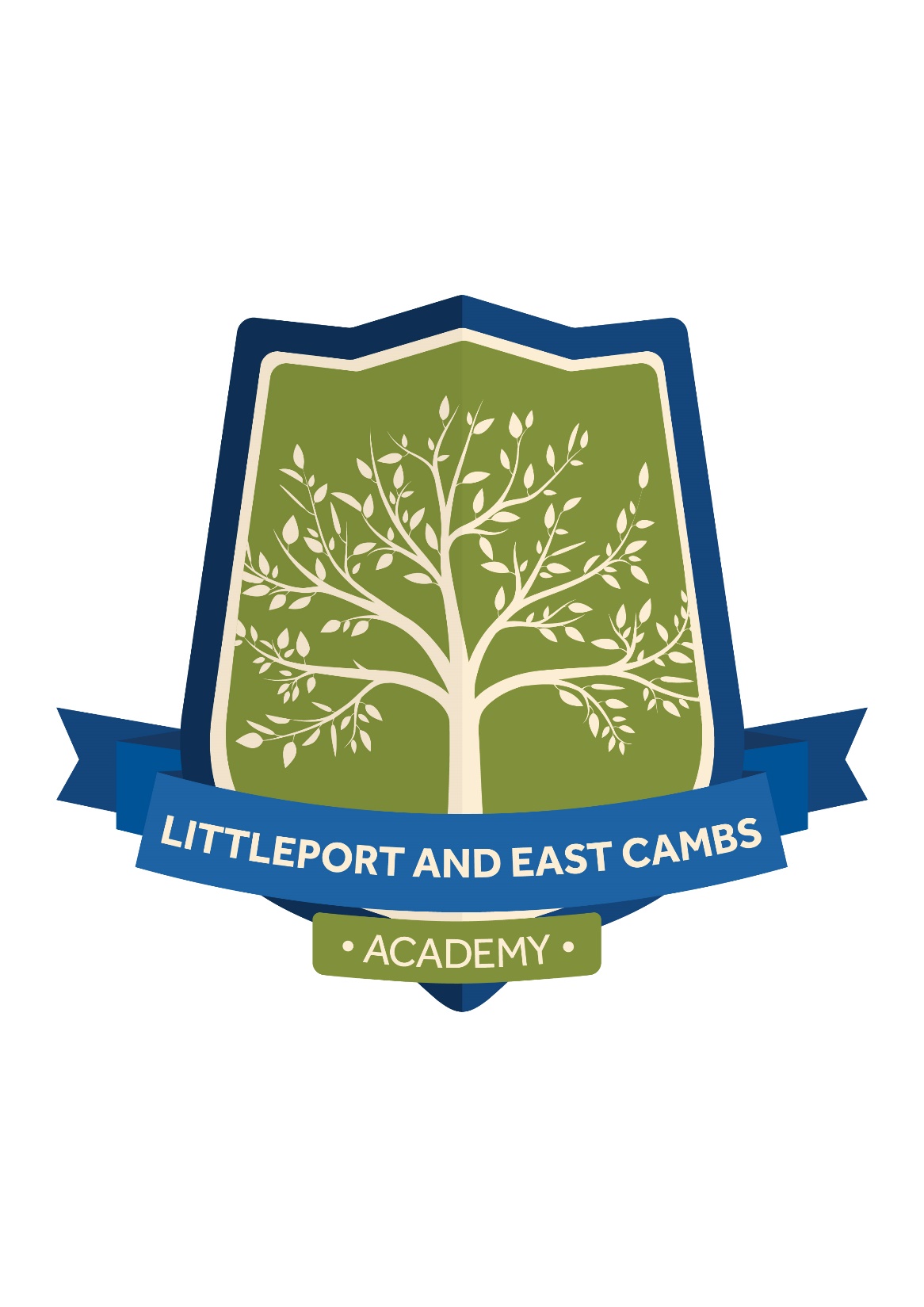 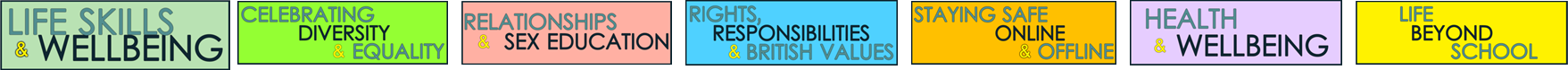 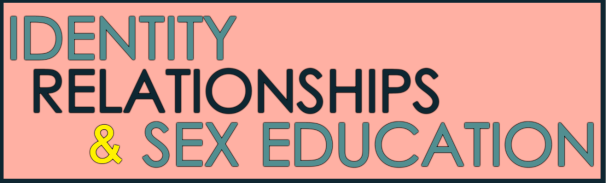 This theme introduces students to relationship and sex education. Students will ascertain a clear understanding of  key areas which in turn will promote them to be confident young people, in charge of their lives
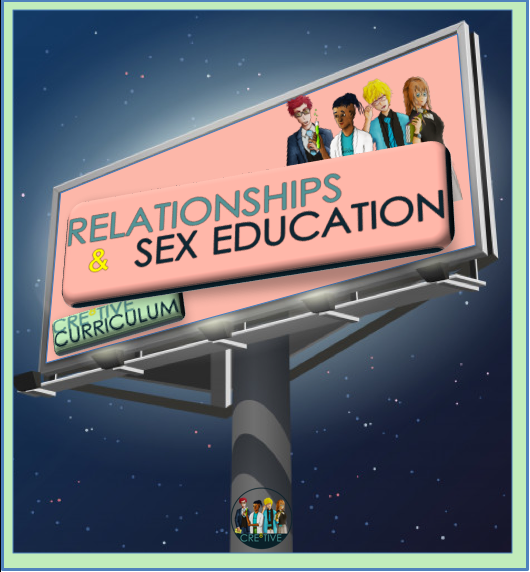 Key words include:
Sexual orientation
Gender Identity
Contraception
Conflict
Love
Periods & Menstrual Cycle
Y8
You will study:
Introduction to Relationship and Sex Education
Healthy Relationships
Dealing with Conflict
Sexual Orientation
Gender Identity
Introduction to Contraception 
What is Love?
Periods and Menstrual Cycle
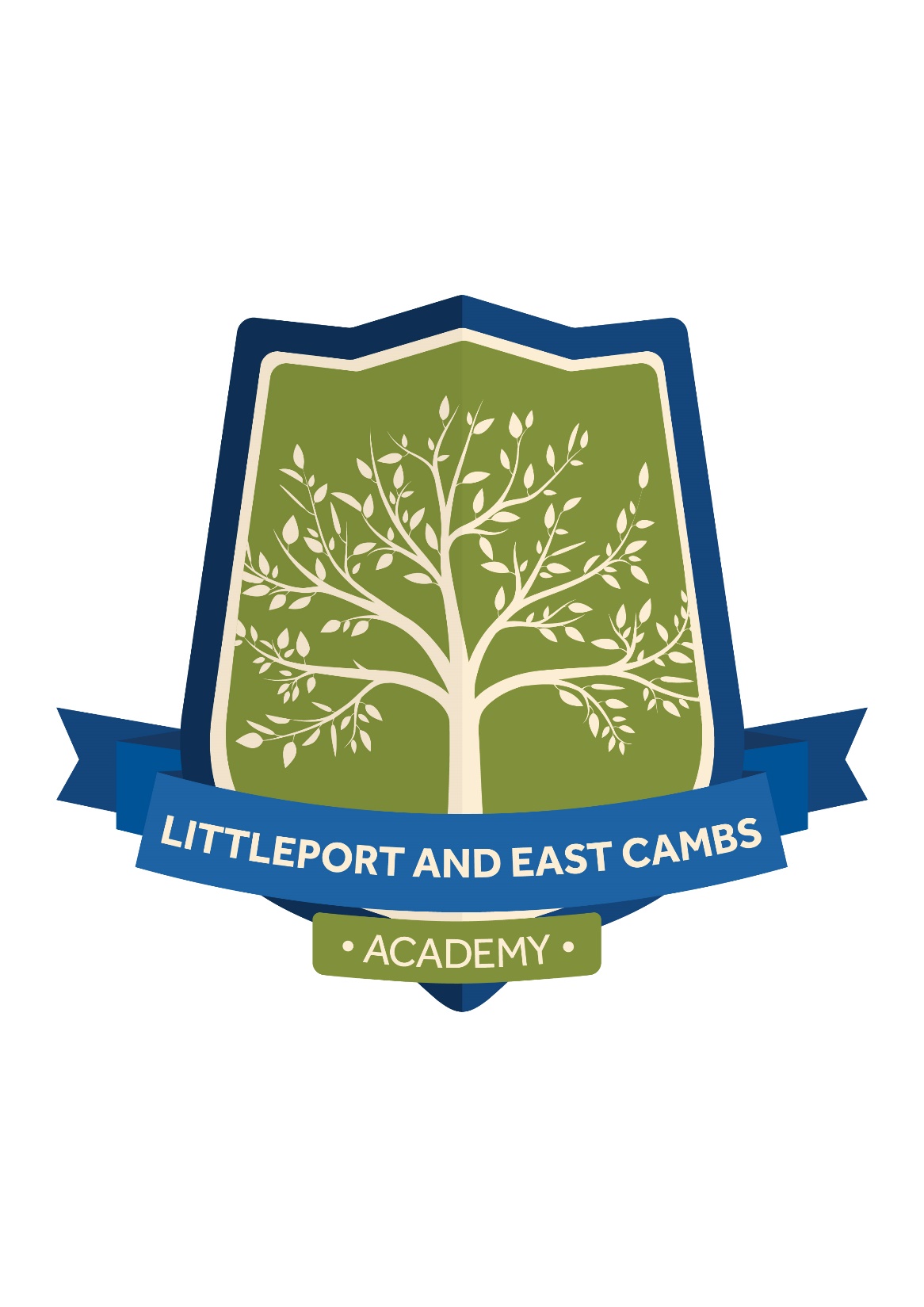 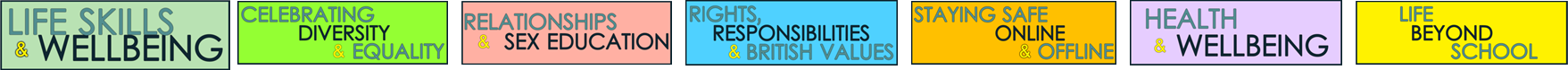 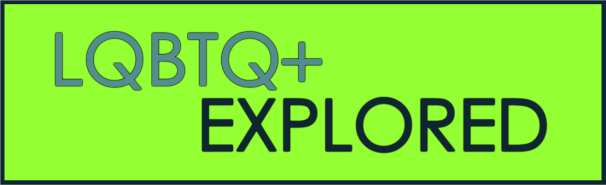 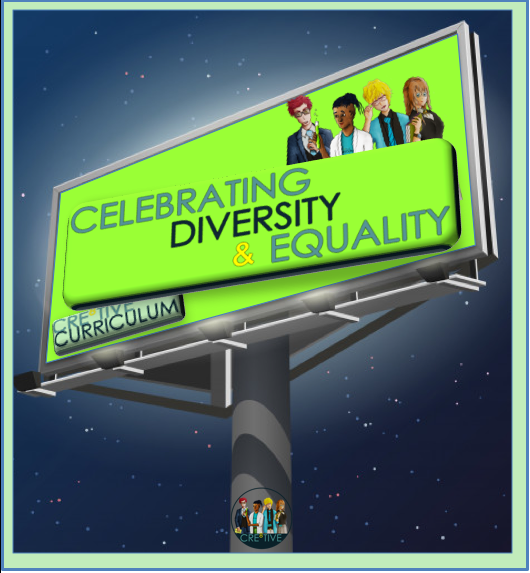 This theme seeks to provide students with an holistic knowledge base of LGBTQ+. This includes personal identity as well as having an awareness of those identifying as LGBTQ+.
Key words include:
LGBT
Homophobia
Gender
Sexuality
Abuse (verbal, physical)
Transphobia
Closet
Rejection
Acceptance
You will study:
LGBT, What is it?
Homophobia in School and Society
Supporting those that are LGBT
Challenging Homophobia
Transphobia
Coming Out
Y8
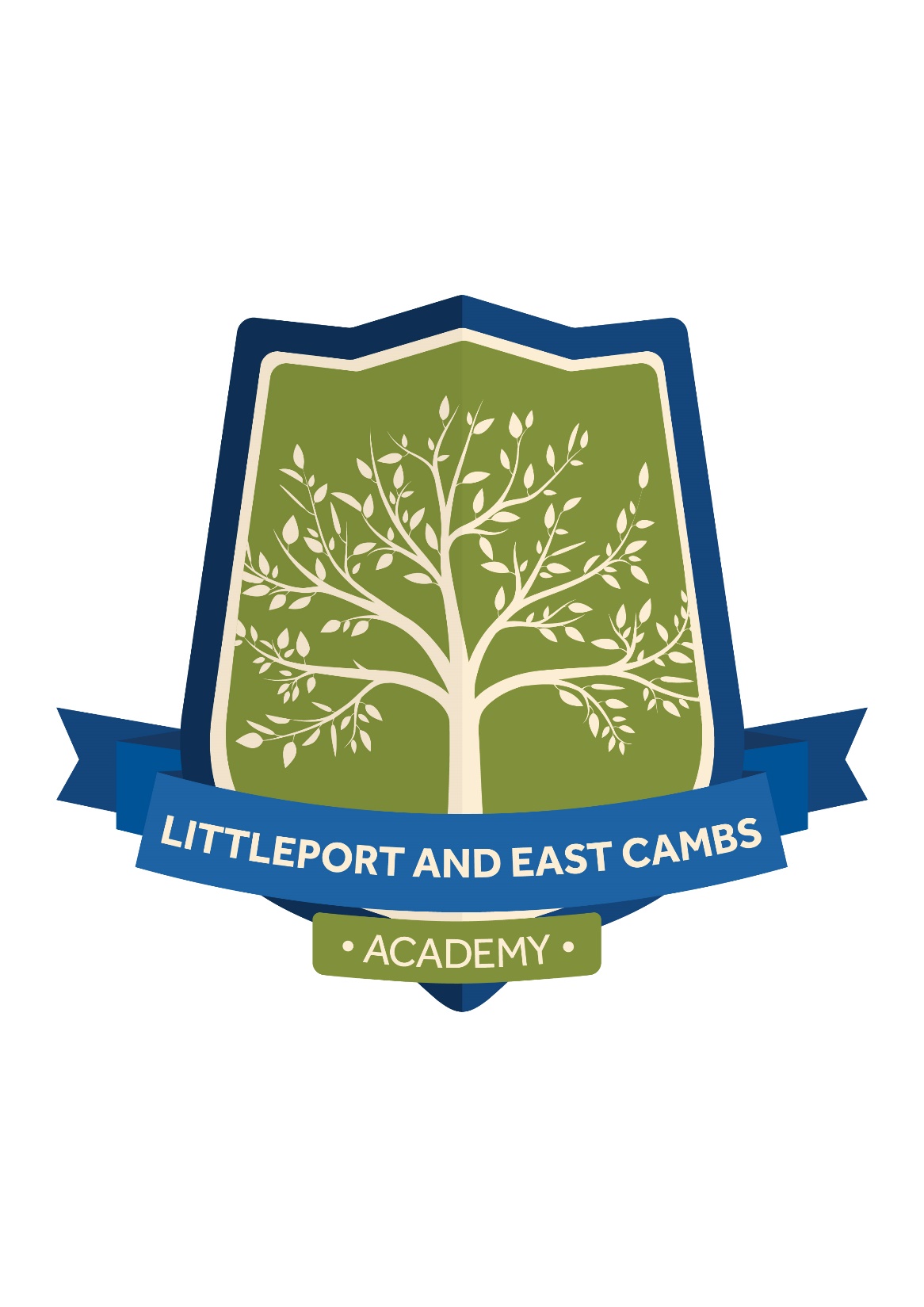 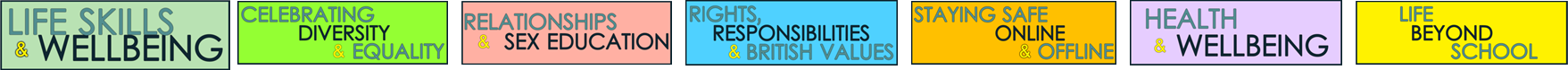 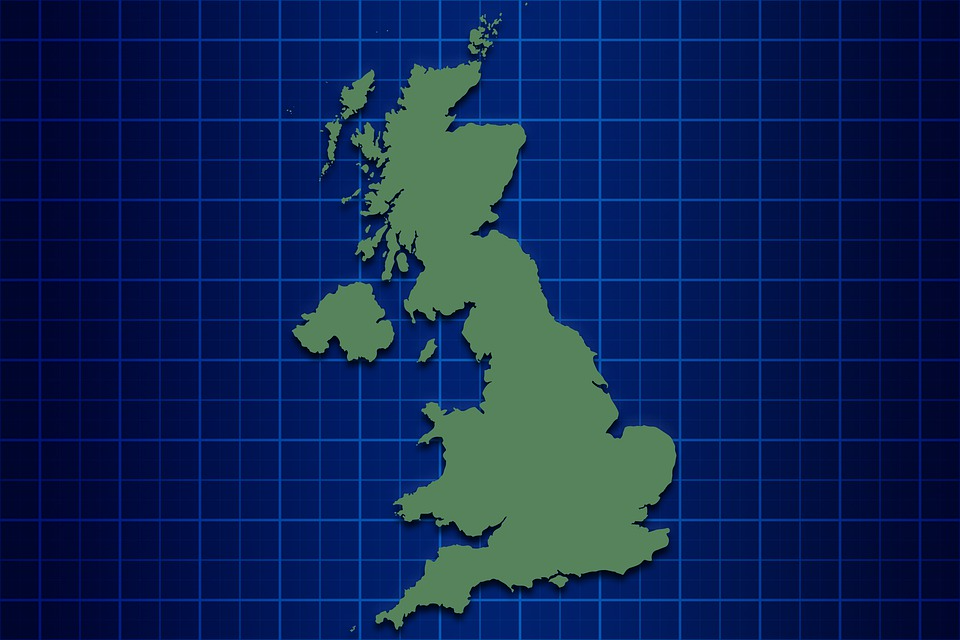 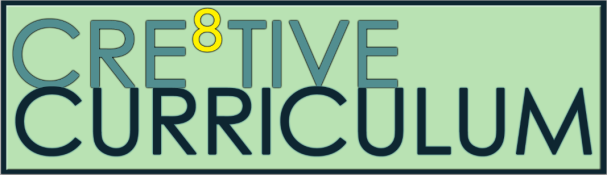 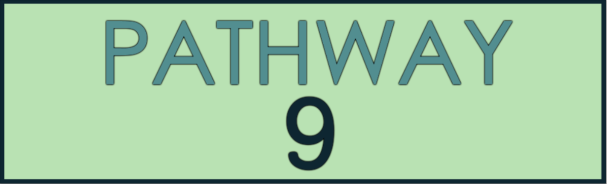 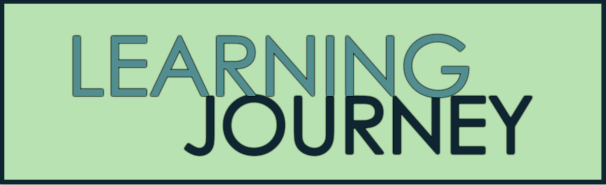 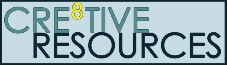 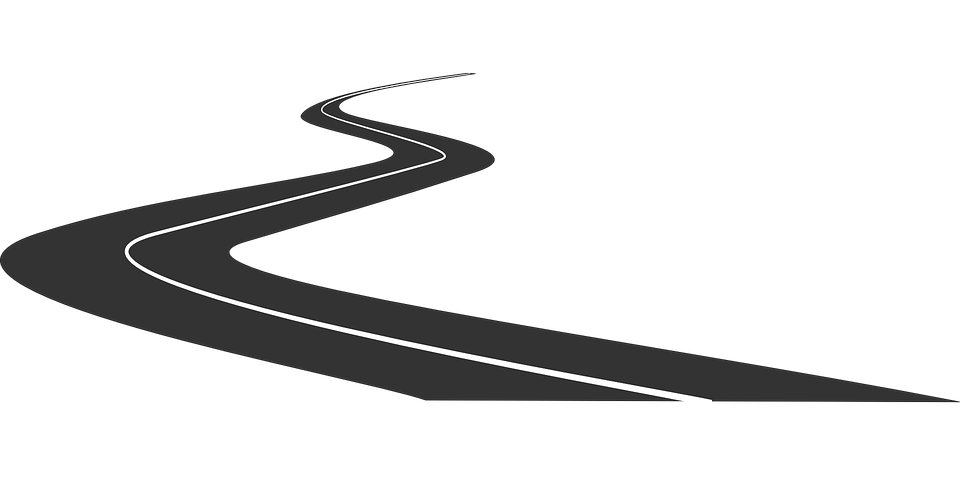 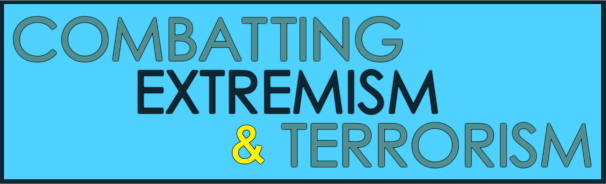 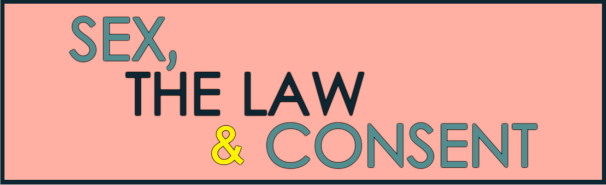 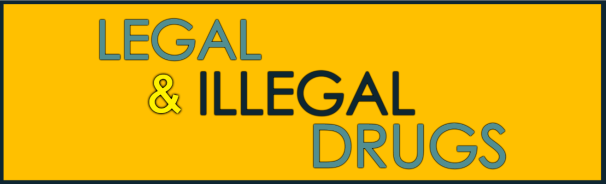 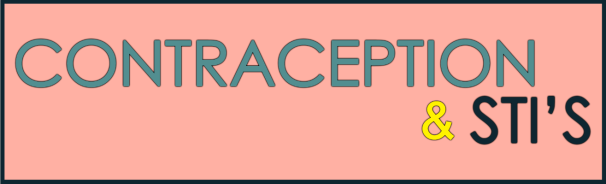 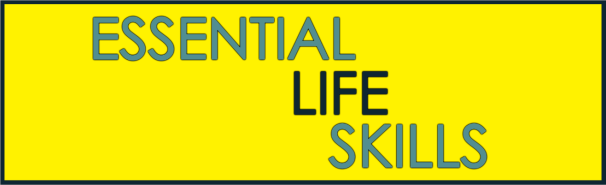 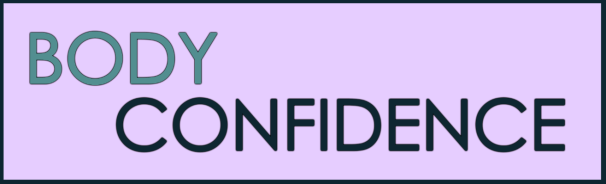 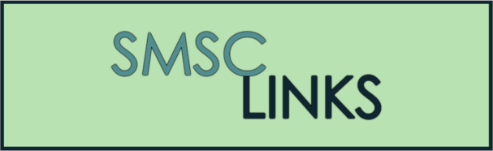 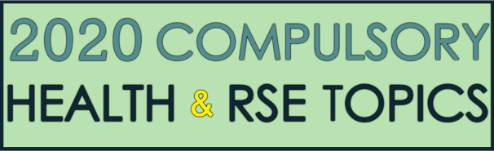 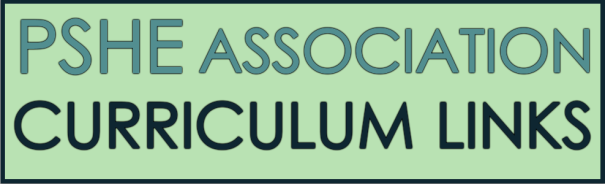 [Speaker Notes: With thanks to Cre8tive Education for providing the pathway images.]
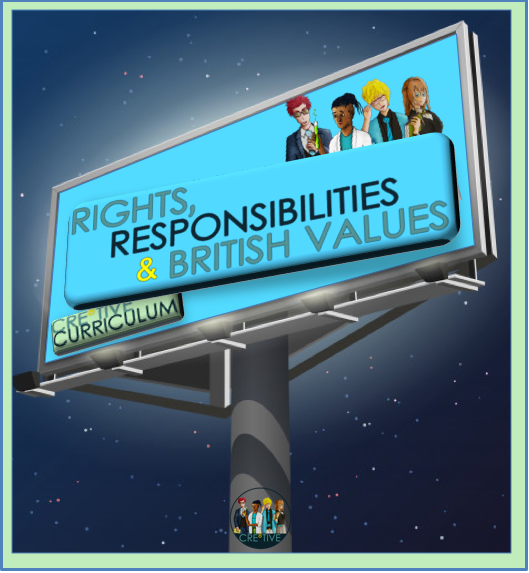 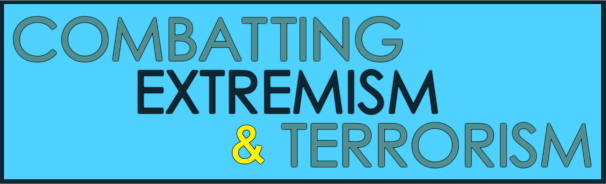 This theme establishes a knowledge base for students on combatting extremism and terrorism. Students will explore what terrorism is and how radicalisation occurs.
Key words include:
Conspiracy theories
Extermism – extremist narratives
Evidence
Terrorism
Radicalisation
Anti Semitism 
British Values – Democracy, Individual Liberty, Respect & Tolanance and Rule of Law
Y9
You will study:
Conspiracy Theories and Extremist Narratives
Extremism
What is Terrorism?
What are British Values?
The Radicalisation Process
Counter Terrorism
Anti-Semitism
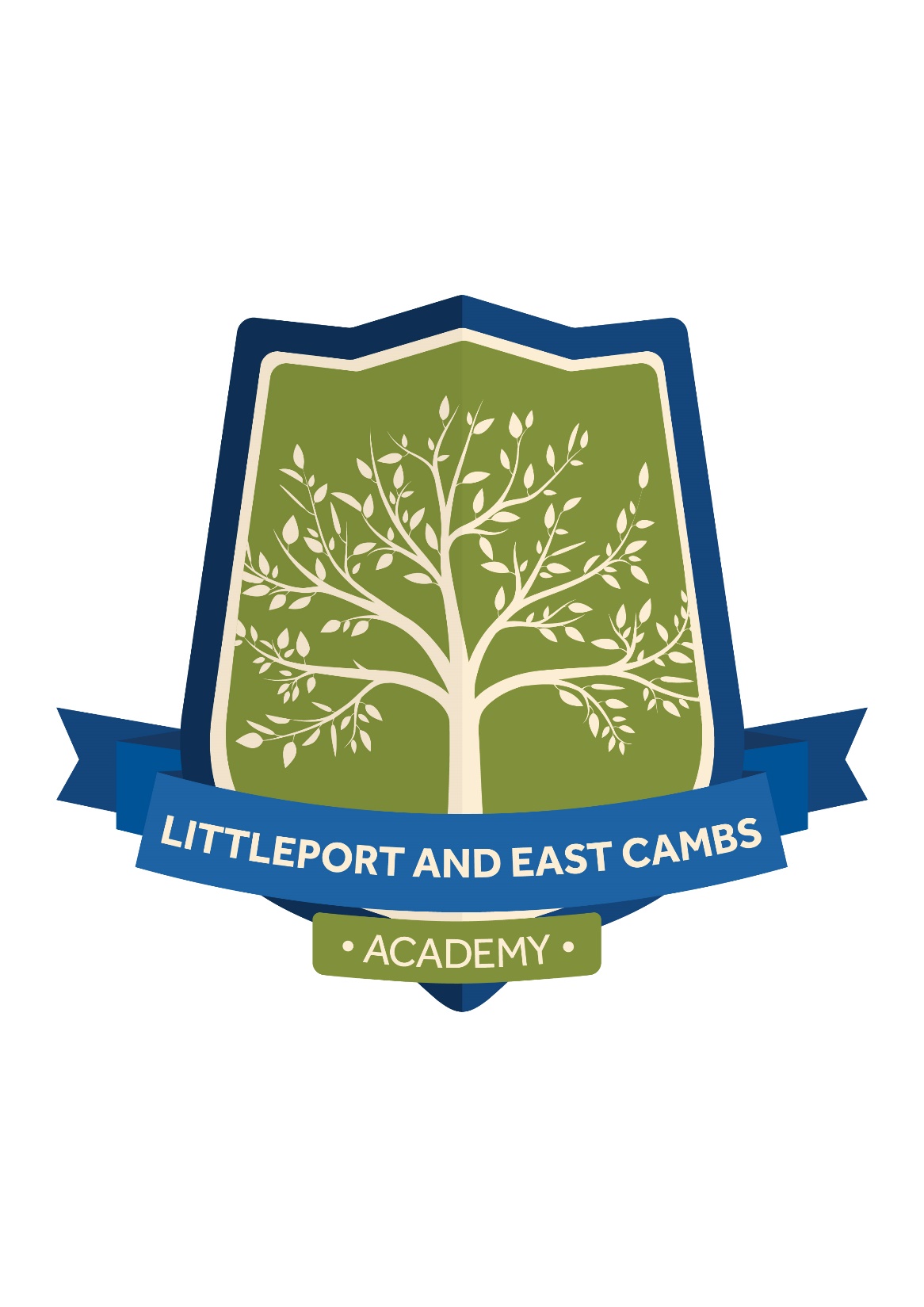 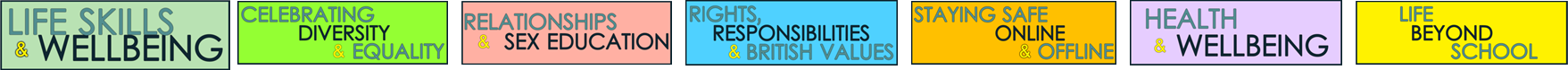 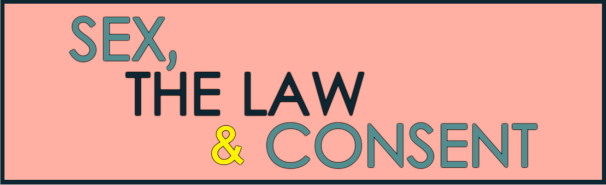 This theme educates students on key features of sexual relationships and encounters as well as consent and the Law.
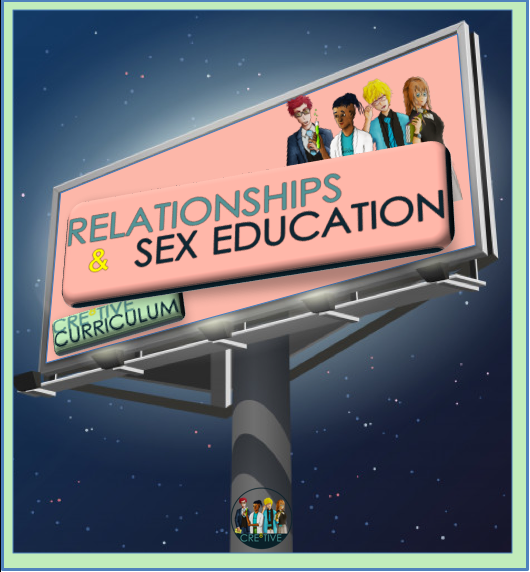 Key words include:
Sexual Consent
Permission
Law –legal obligations
Relationships – friendships and intimate
Parnters
Pleasure
Masterbation
STI’s
Feelings
Sexual Assult
Y9
You will study:
Sexual Consent and the Law
FGM and the Law
Delaying sexual activity
Why have sex?
Relationship and Partners
Pleasure and Masturbation
What are STI’s?
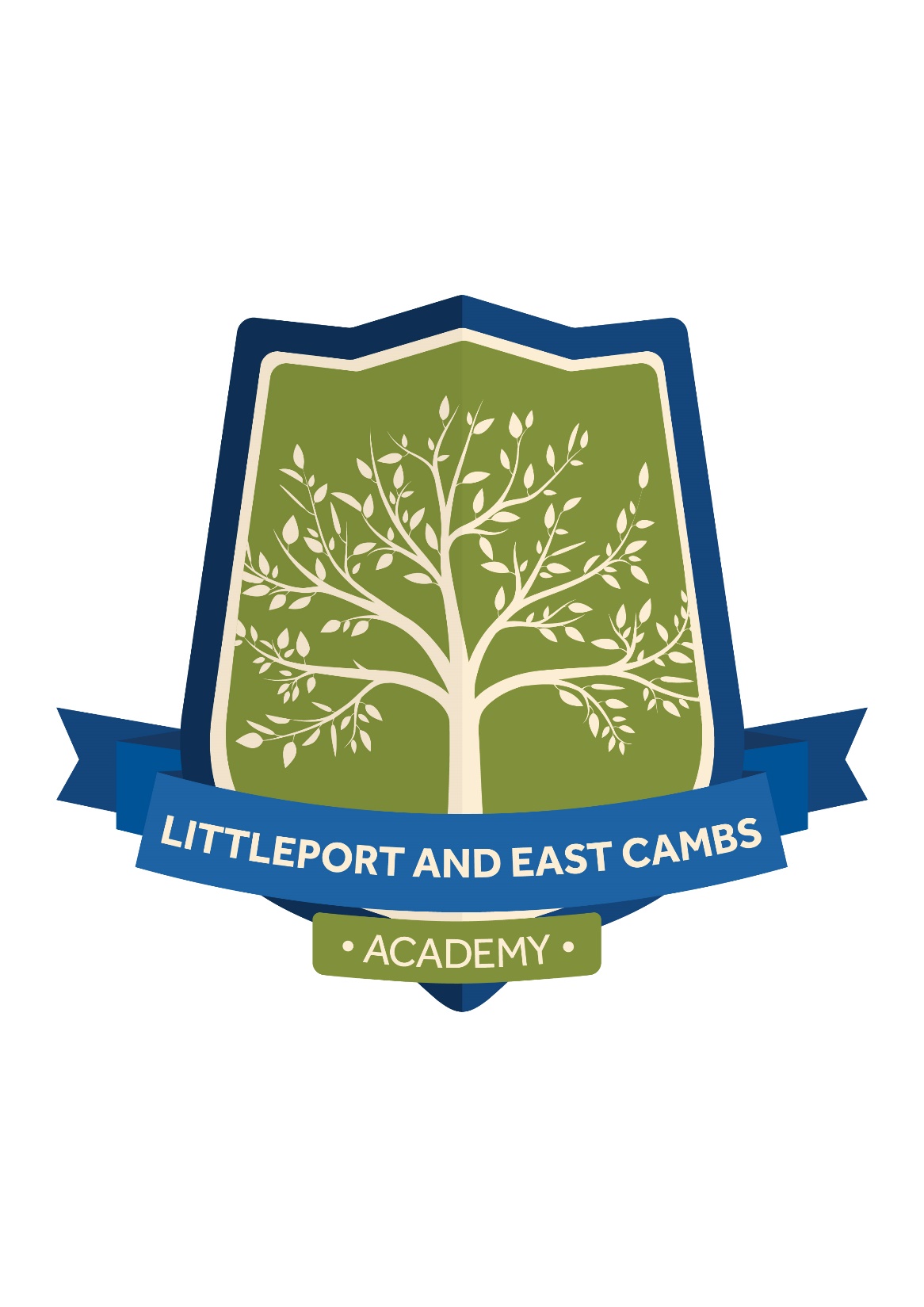 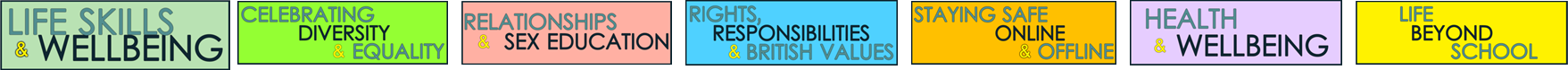 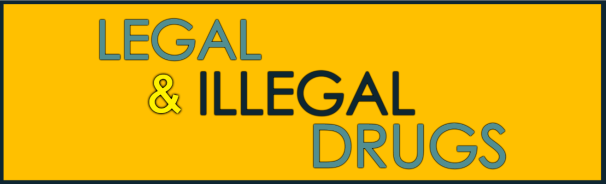 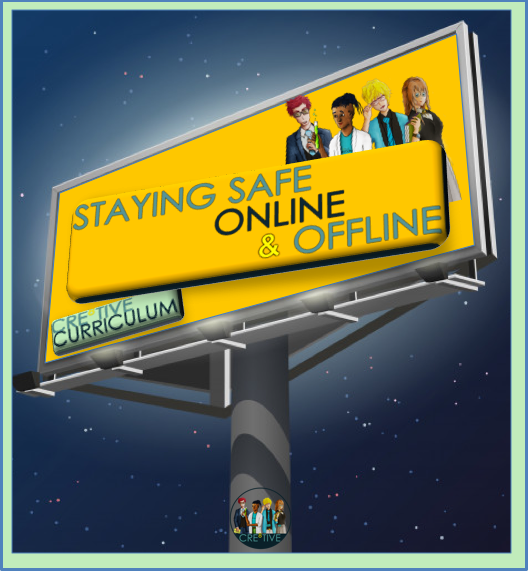 This theme delivers students with the required understanding of legal and illegal drugs and their impact.
Key words include:
Drugs
Addictions and their impact
Drug Classifications– class
Substance Abuse
Cannabis
Y9
You will study:
Introduction to Drugs
Different types of Addictions
Drugs – Cannabis Products
Drugs Classifications
Party Drugs
Illegal Drugs
Volatile Substance Abuse
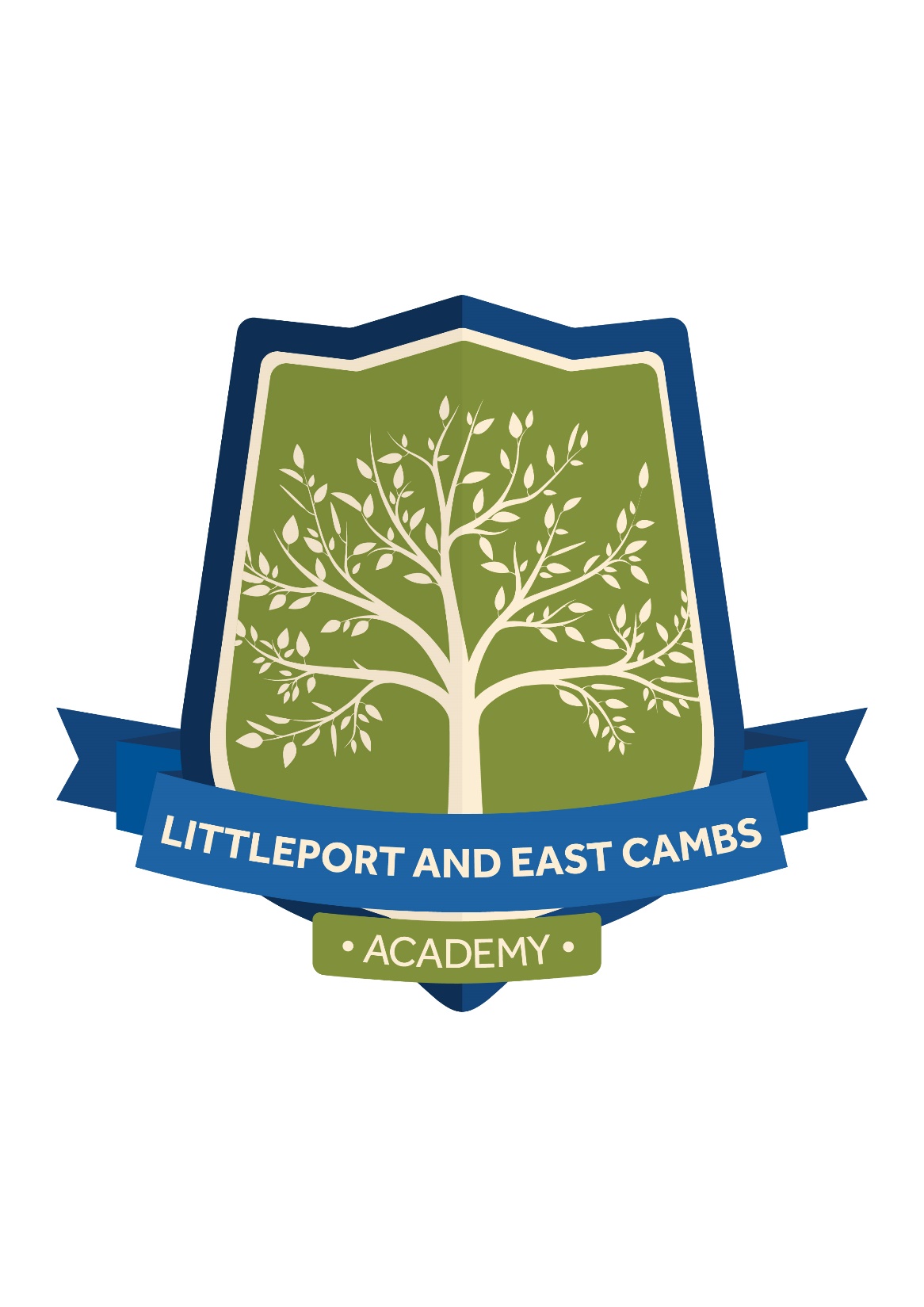 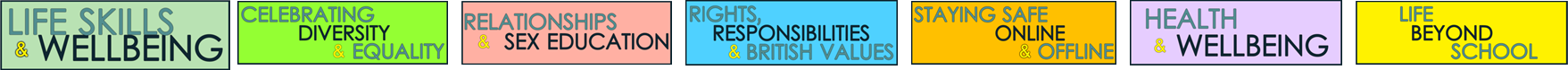 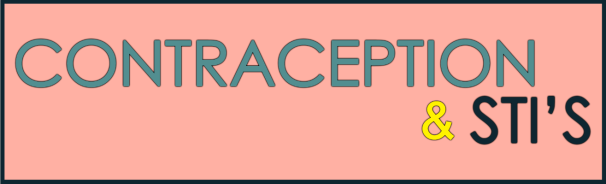 This theme enables students to explore, in more depth the range of contraception and STI’s. Further to this students will develop an awareness of sexual harassment and stalking
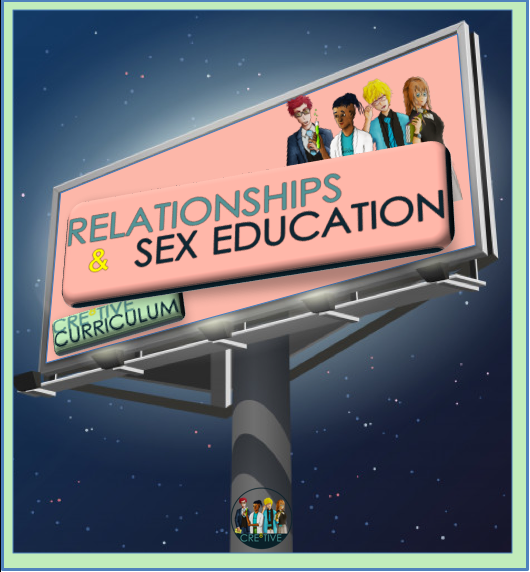 Key words include:
Stalking
Contraception
HIV & AIDS
Condoms
Sexual Harassment
Prejudice & Discrimination
You will study:
STI’s
Contraception Available
Condom Lesson
Contraception explored further
HIV and AIDS
 Sexual Harassment and Stalking
AIDS Prejudice and Discrimination
Y9
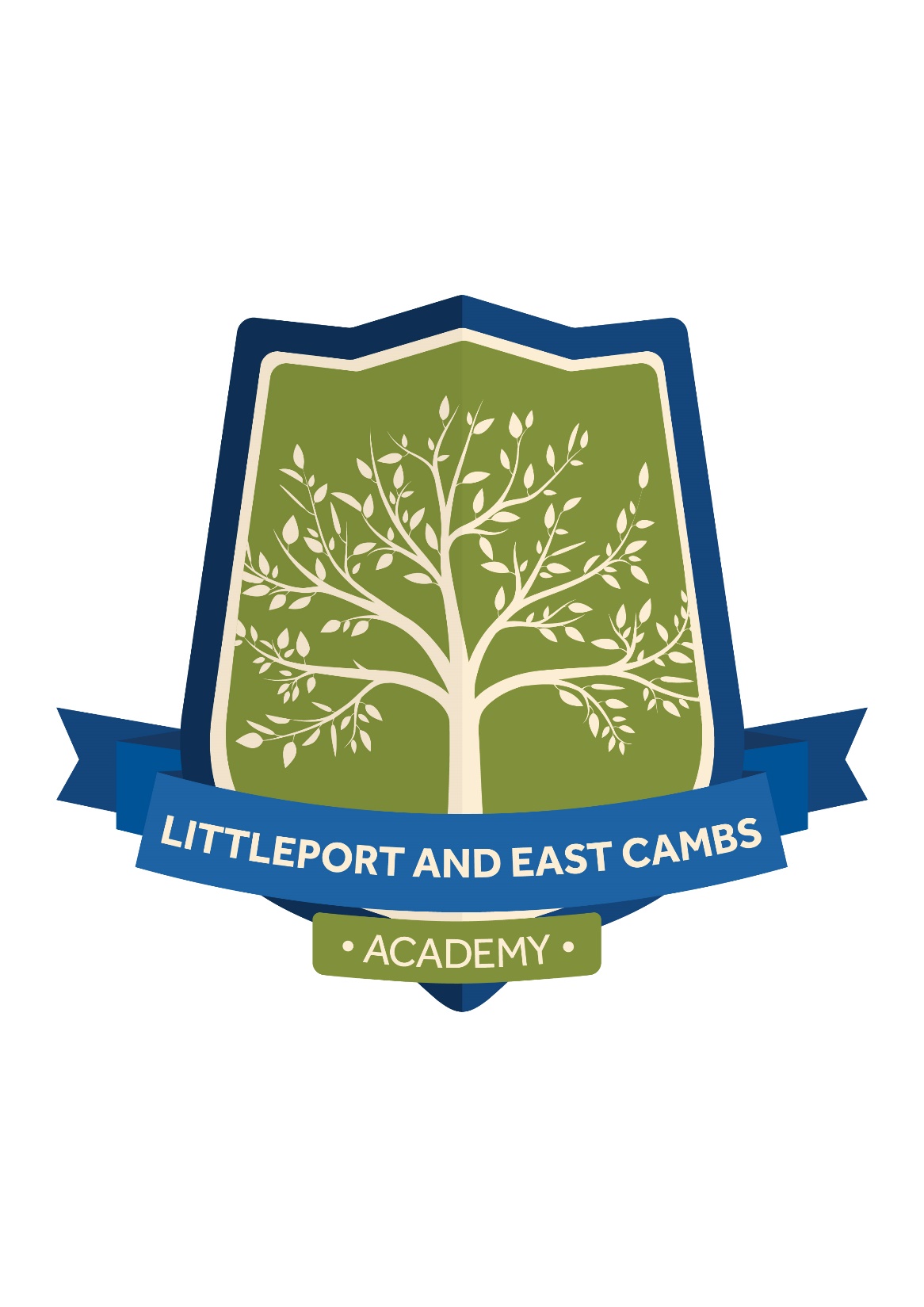 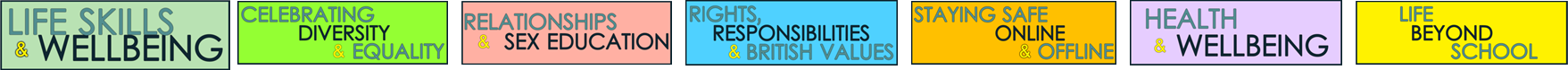 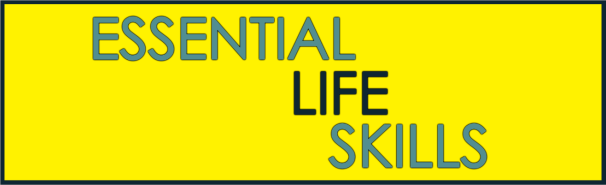 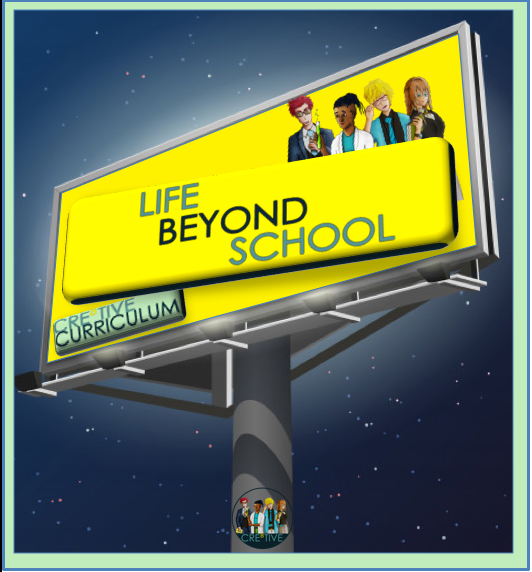 This theme will provide students with key life skills that will promote their resilience as well as giving them the opportunity to consider and plan their futures
Key words include:
First Aid
Defibrillator
Recovery Position
Happiness & Self Esteem
Employment
Finances
Money Management
Social Media
Y9
You will study:
From Failure to Success
First Aid
Importance of Happiness
What is Anger?
Saving and Managing Money
Employment and Financial Management 
Social Media and Online Stress
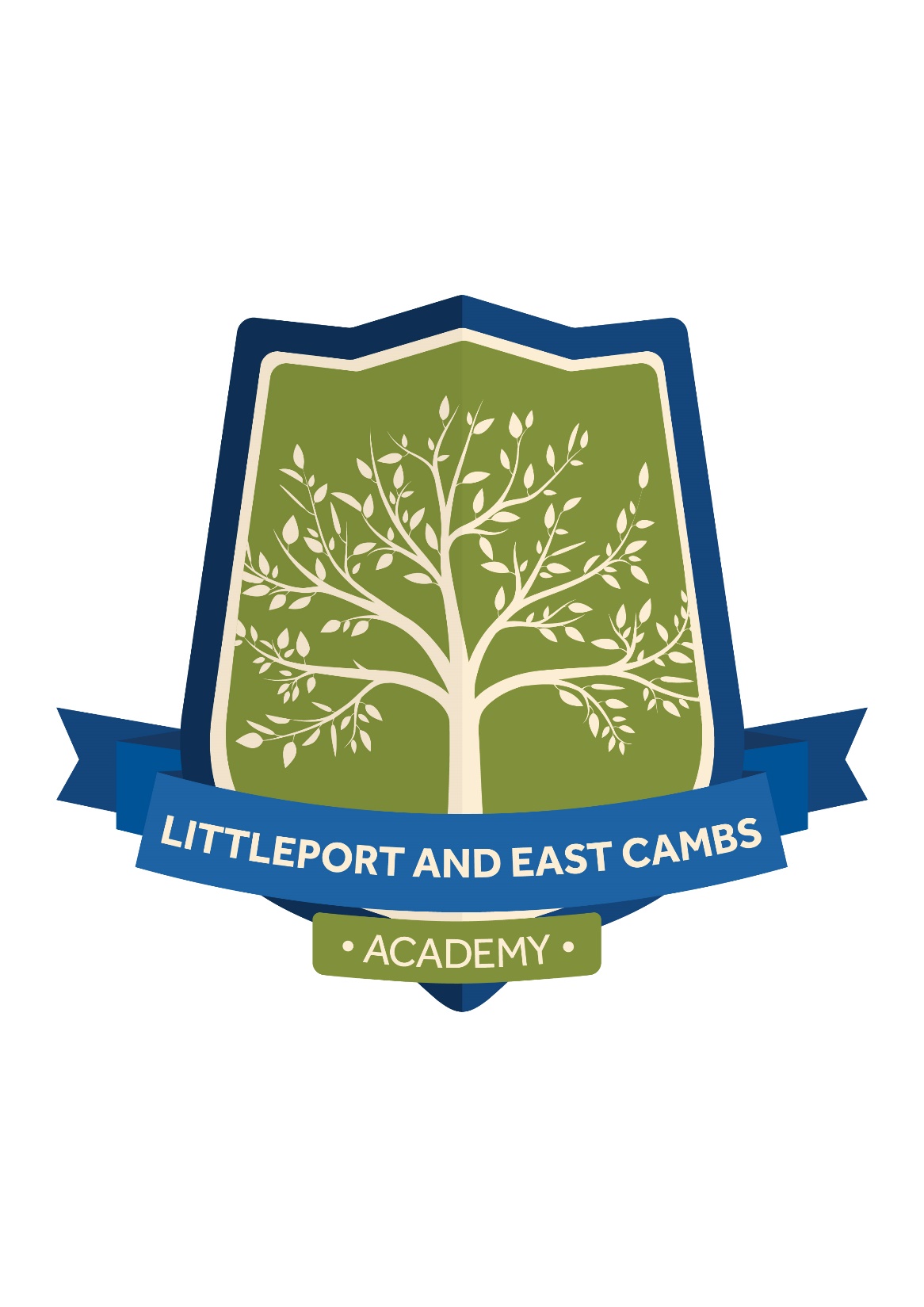 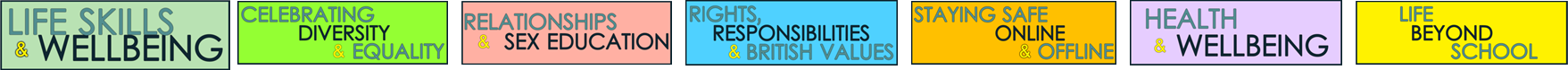 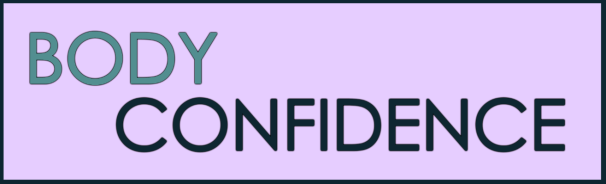 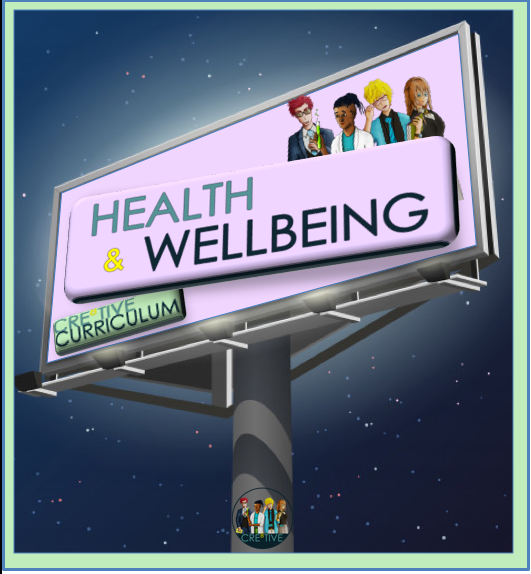 This theme is vital in promoting a sense of body confidence and increased self-esteem for students.
You will study:
Self Esteem Changes
What is a Penis?
What is a Vulva?
Bullying in all its forms
Dealing with Grief and Loss
Media and Airbrushing
Cancer Prevention – Healthy Lifestyle
Key words include:
Body Image
Penis & Testicles
Vulva & Vagina
Lifestyle
Cancer prevention
Illness
Grief and Loss
Emotions & Feelings
Bullying
Y9
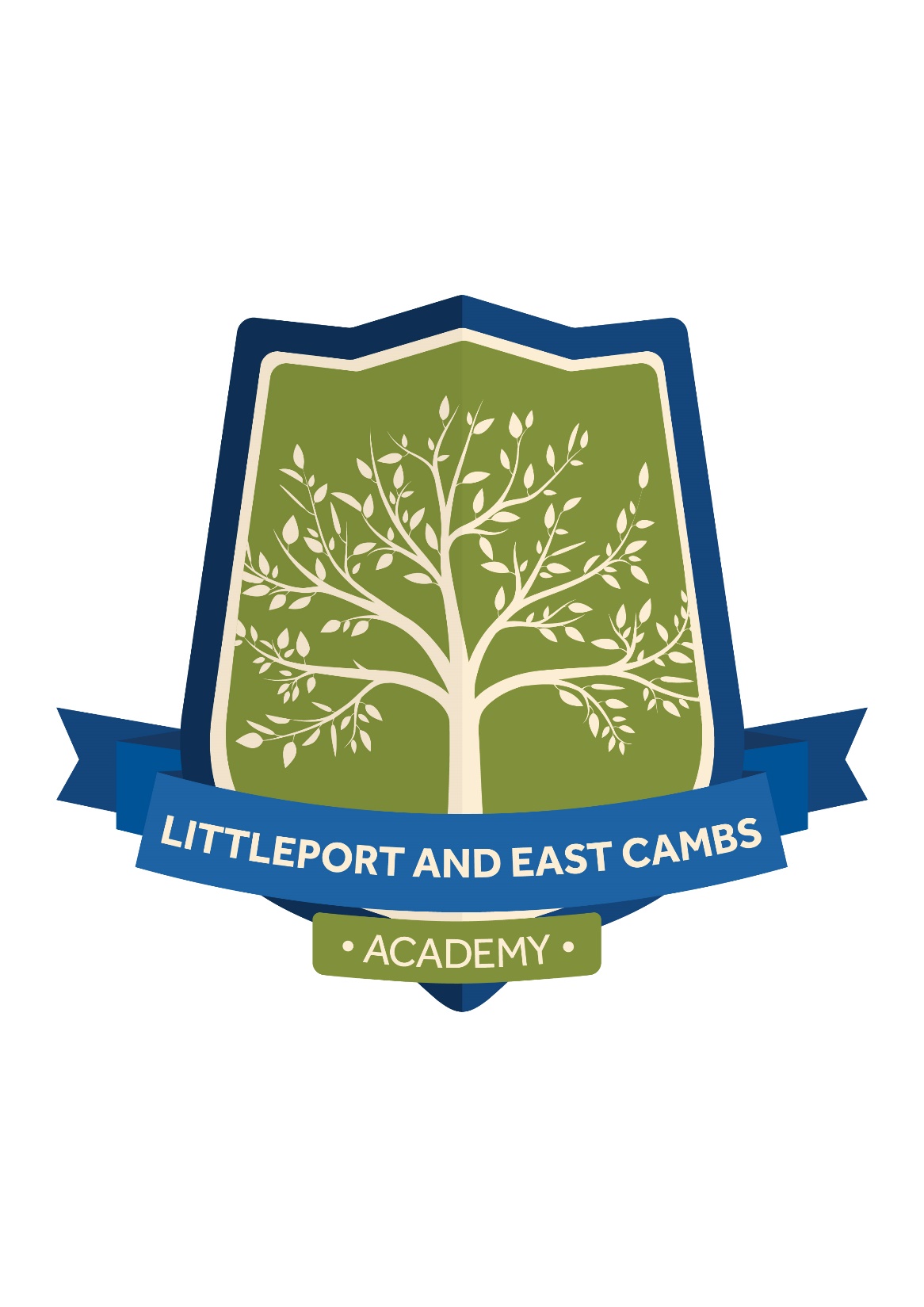 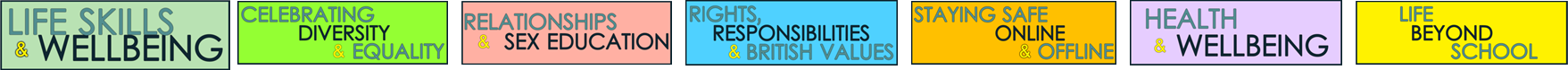 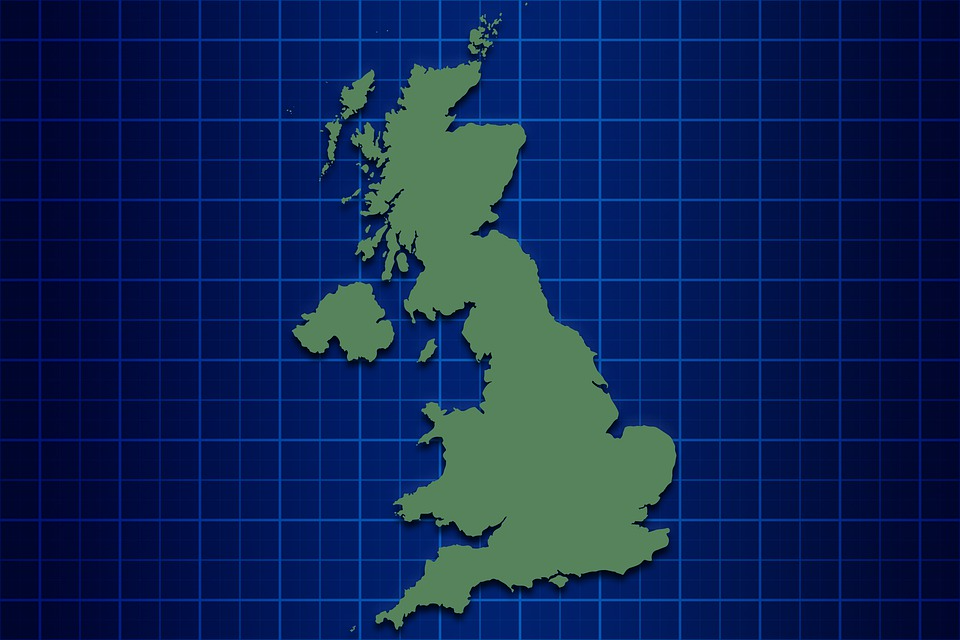 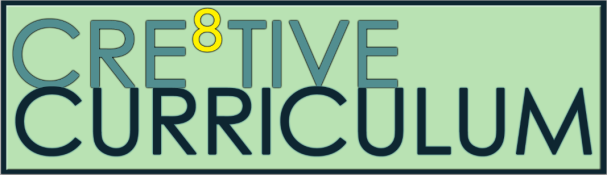 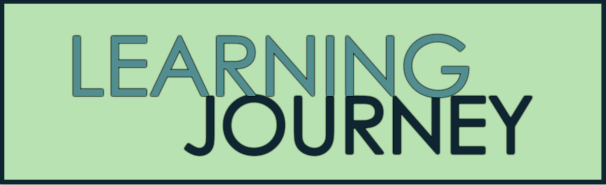 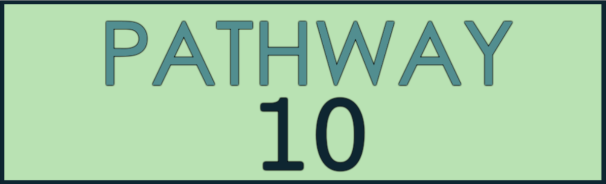 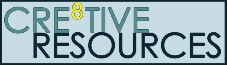 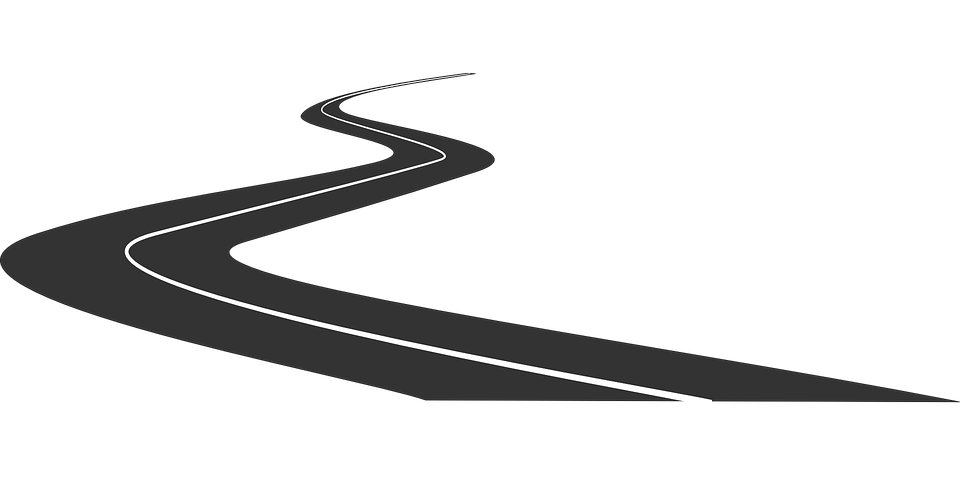 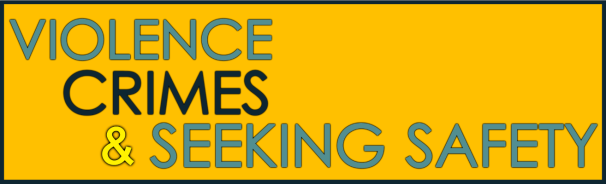 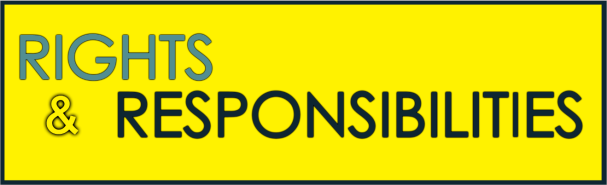 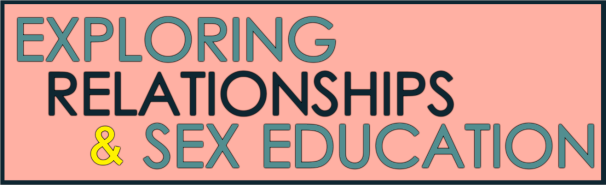 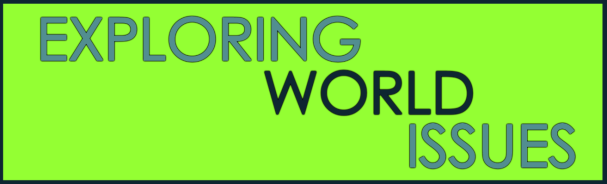 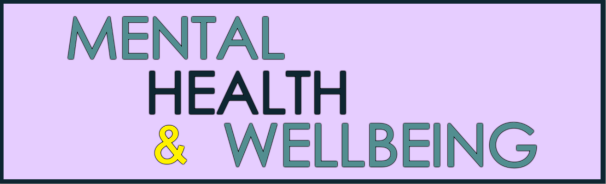 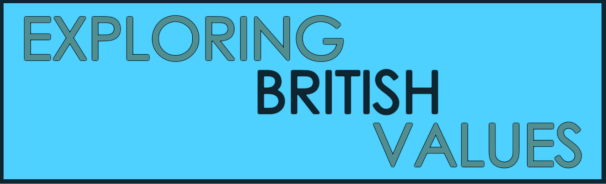 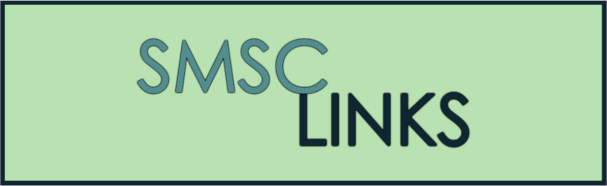 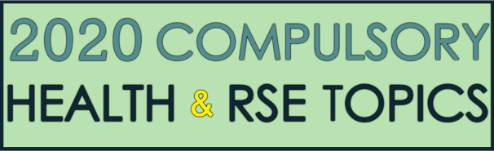 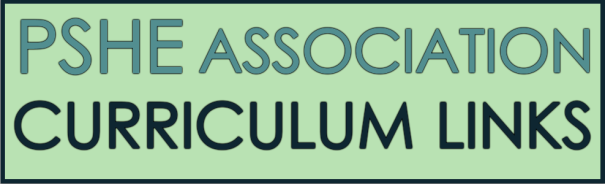 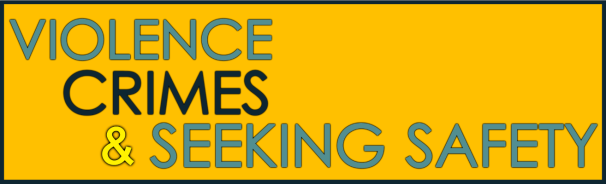 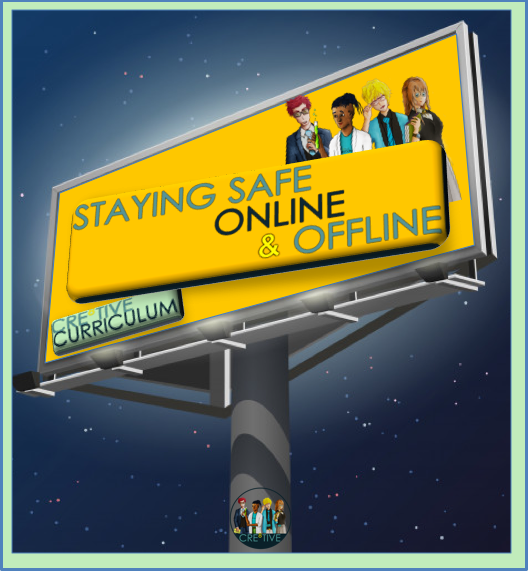 This theme delivers students with the required understanding of global issues in relation to violence and crimes as well as educating students in how to stay safe.
Key words include:
Honour Based Violence (HBV)
Forced Marriages
Culture
Gambling
Addiction
Social Media
Data
Safety & Protection
Knife Crime
Modern Day Slavery
Y10
You will study:
Honour Based Violence
Forced Marriages
Online Gambling
Social Media Validation
Keeping Data Safe
Modern Day Slavery
Causes of Knife Crime
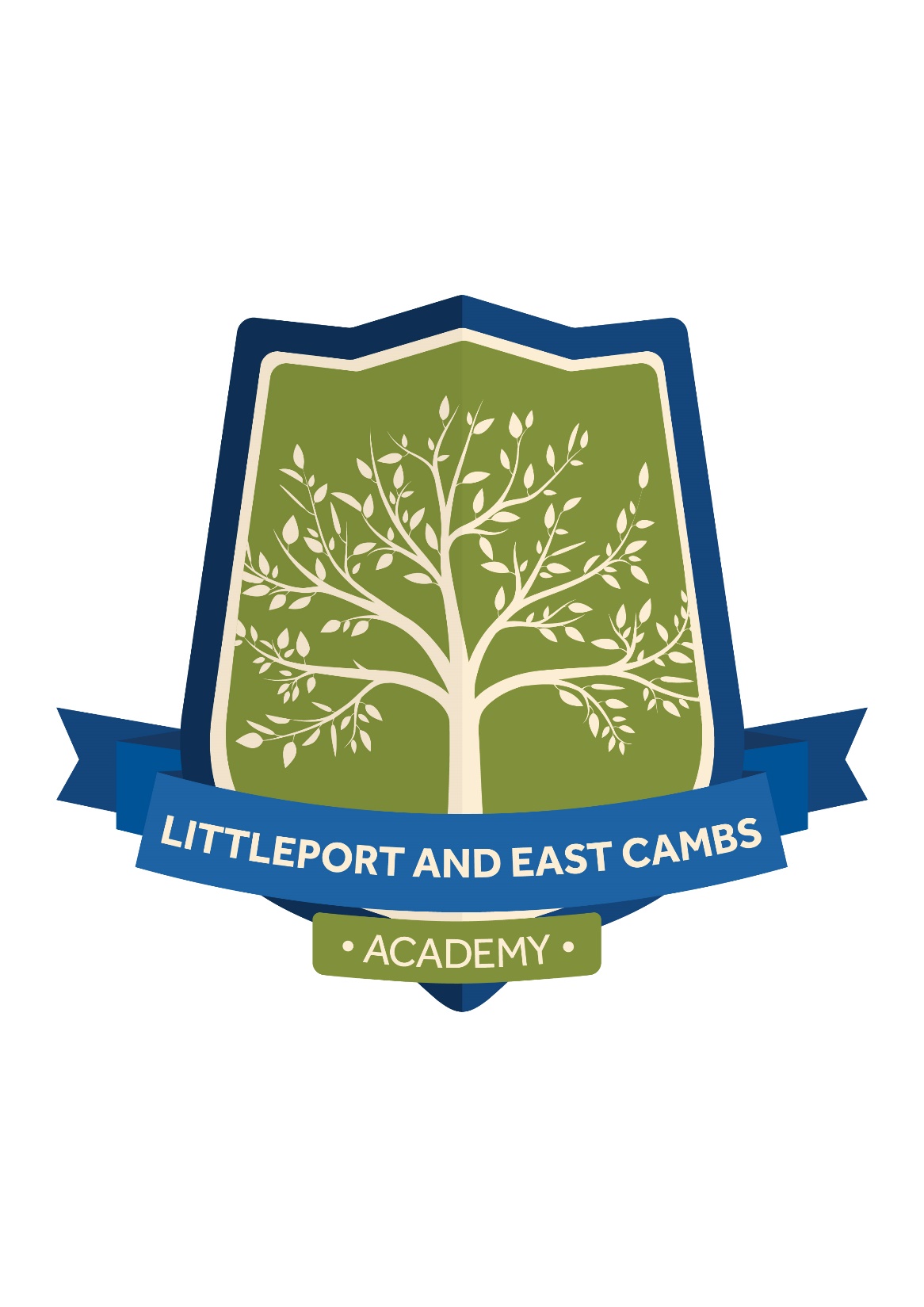 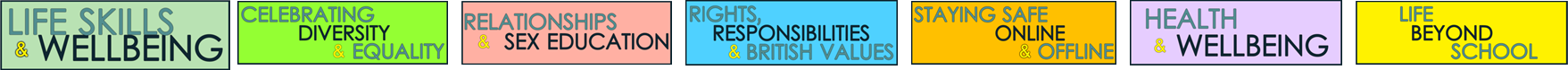 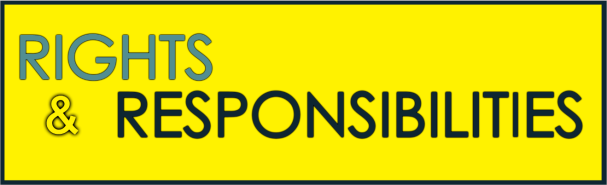 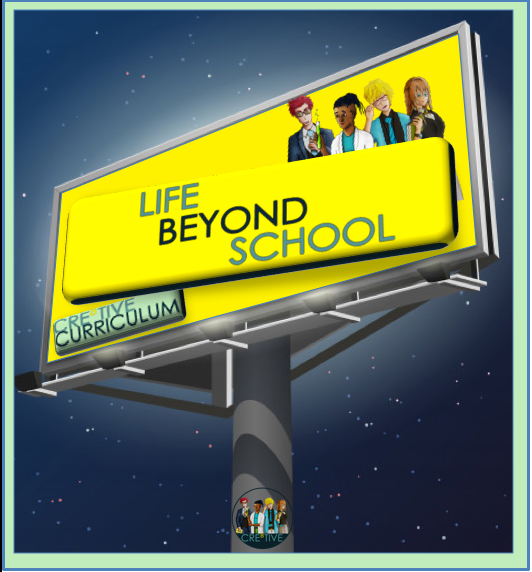 This theme will be thought provoking, enabling students to consider their future. Students will explore what it takes to feel proud, be confident and ready for their future
Key words include:
Child Abuse
Mental Health
Self-harm
Self esteem
Emotional Wellbeing
Thoughts & Feelings
Apps
Screen time
Social Media
Online Identify
Y10
You will study:
Child Abuse CSE
Screen time and safe use of mobiles
Common types of Mental Health
Self Harm
Suicide (Thoughts and Feelings)
Promoting Emotional Wellbeing
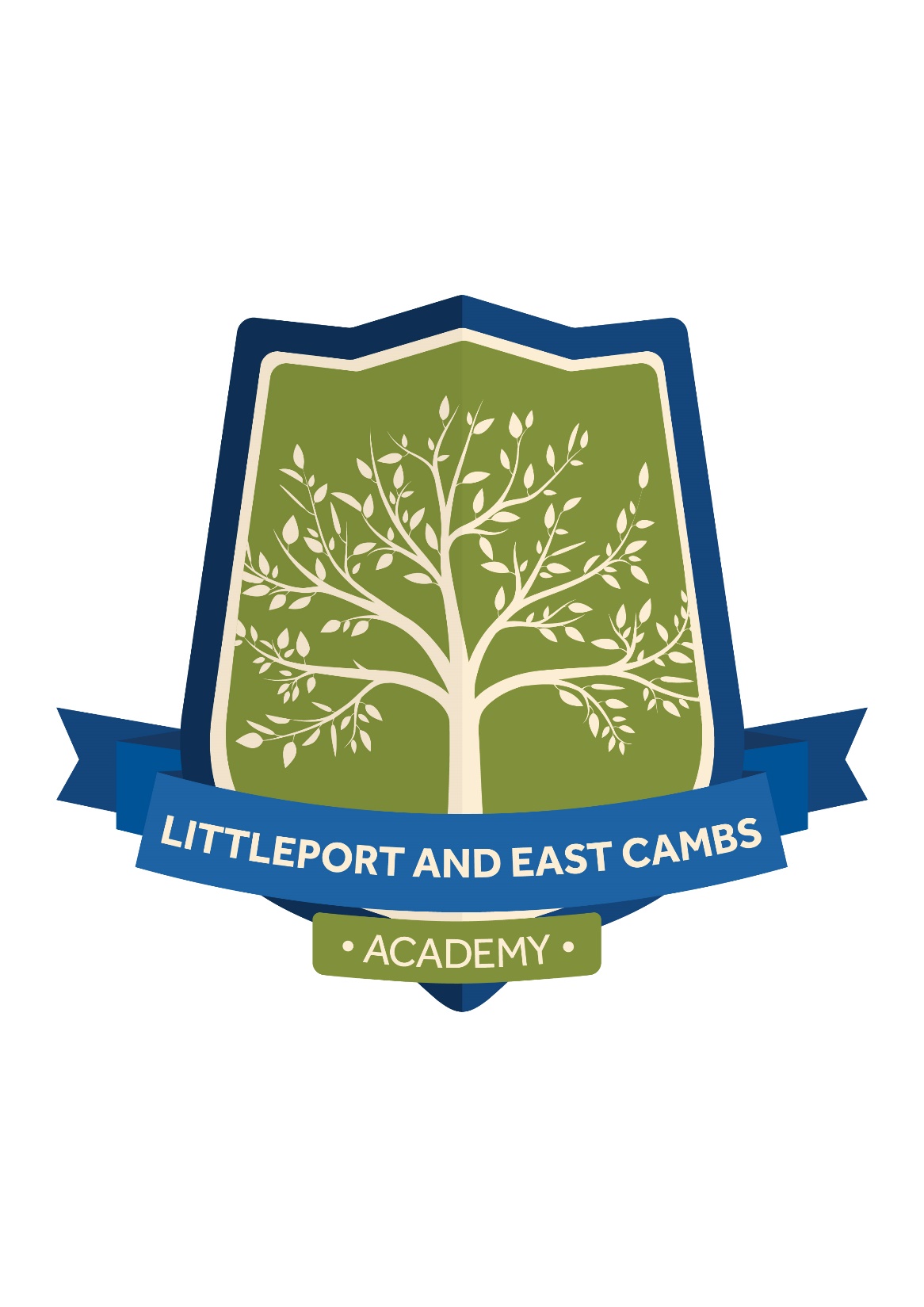 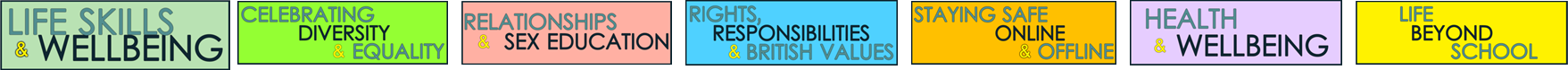 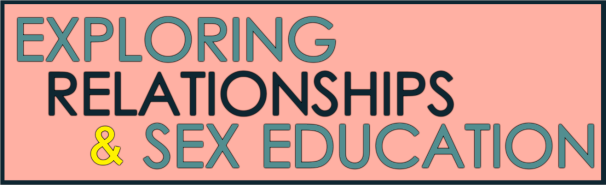 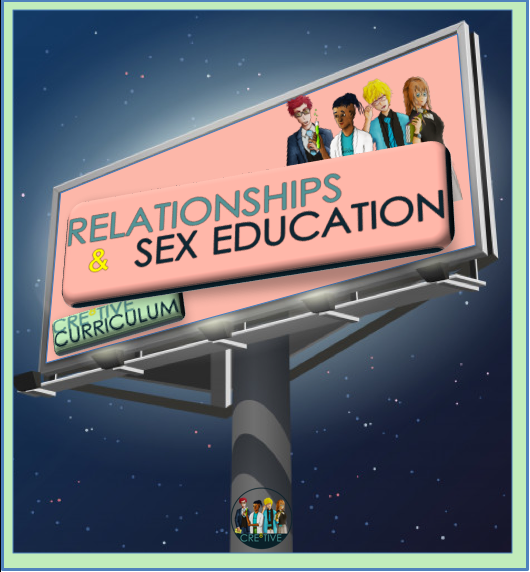 This theme allows students to gain an insight into key issues within relationships and sex education in the 21st Century.
Key words include:
FGM
Pornography
Domestic Abuse & Rape
Consent
Sexualisation
Media
Social Media – Selfie’s, Likes, Body confidence
Sexting
Y10
You will study:
Campaigning against FGM
Sexting Nudes and Dick Pics
Pornography
Domestic Abuse and Rape
Sexualisation of the Media
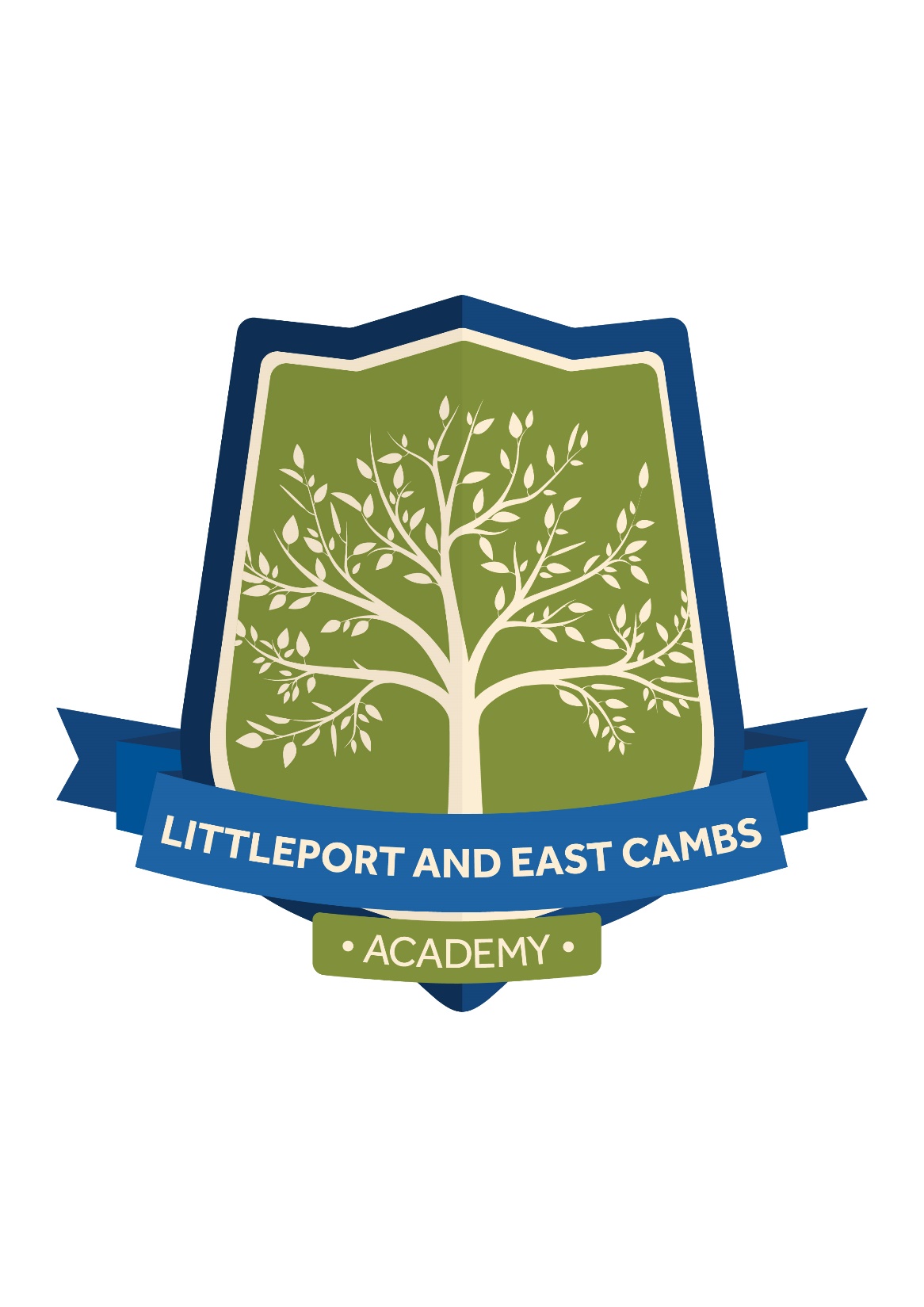 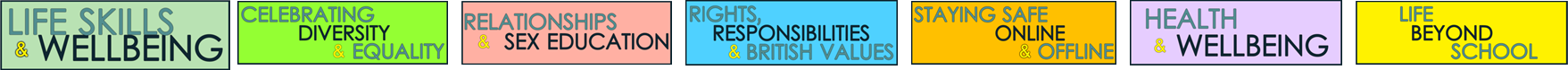 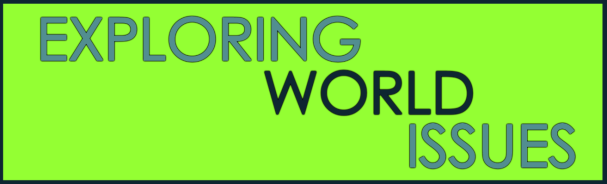 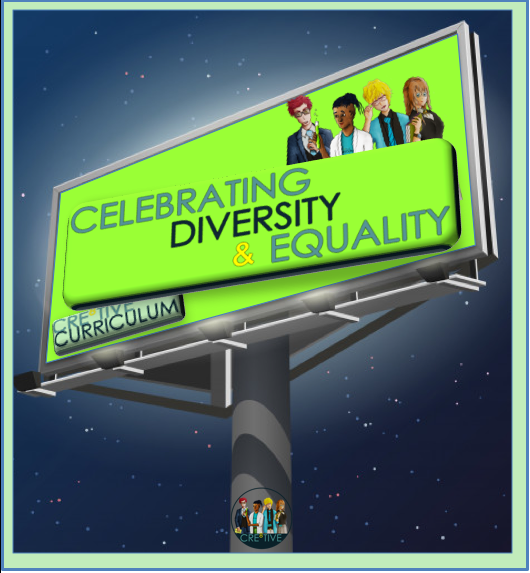 This theme provides students with the opportunity to delve into the topics of equality and diversity through current global issues
Key words include:
Brexit
Government
World Aid
Fairtrade
Pressure groups
Protests
Women's Rights
Campaigns
Peace & Conflict
Activists
Y10
You will study:
International Organisations
Brexit
Aid and Supporting other Countries
Fairtrade
Peace War and Conflict
Women’s Rights and Equality
MeToo and Time Up Movement
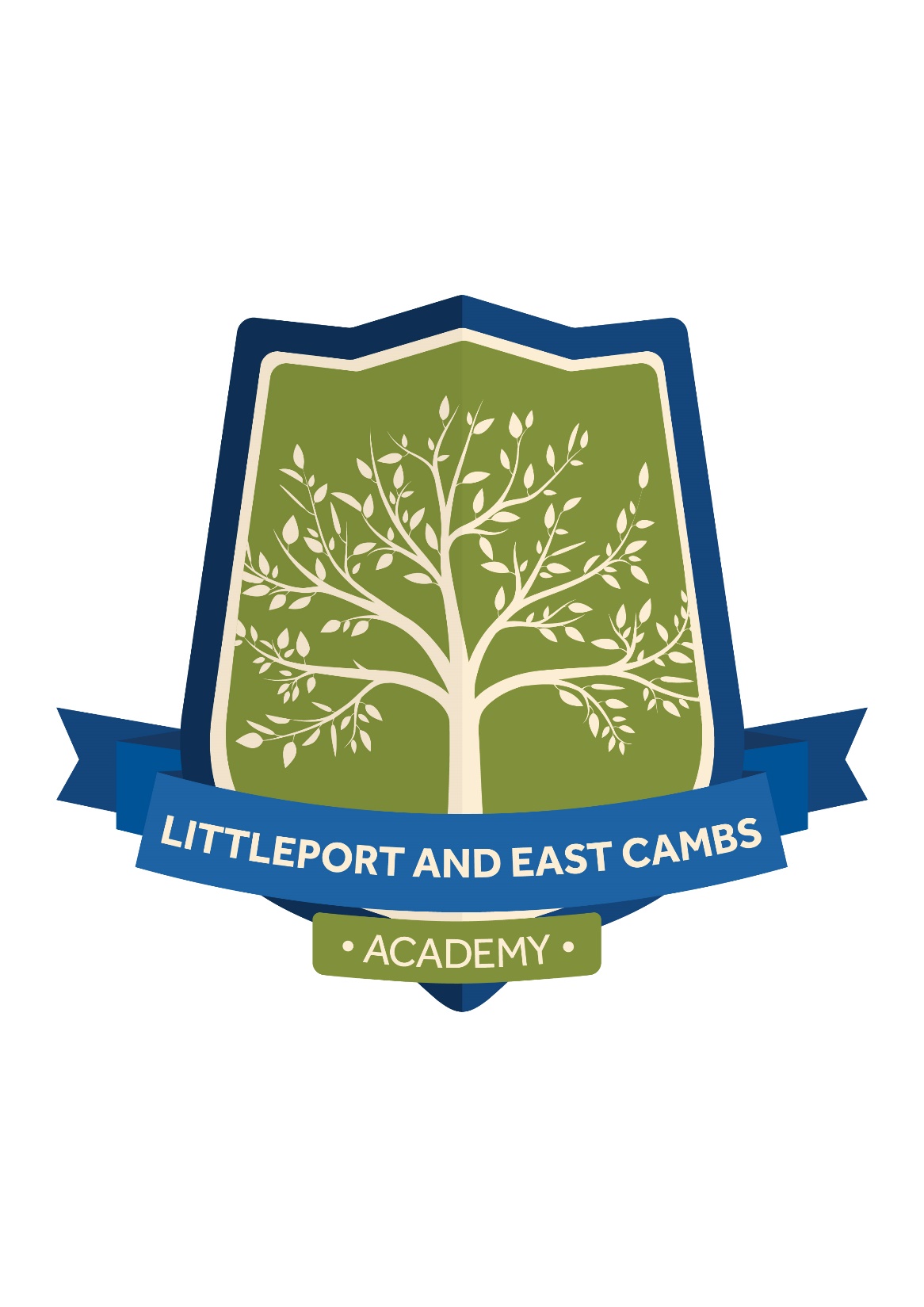 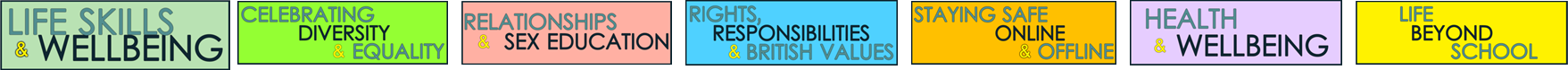 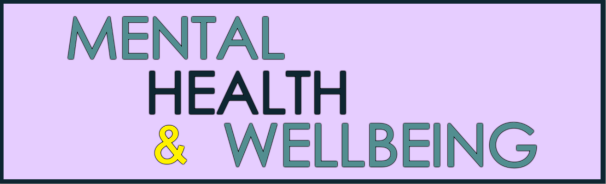 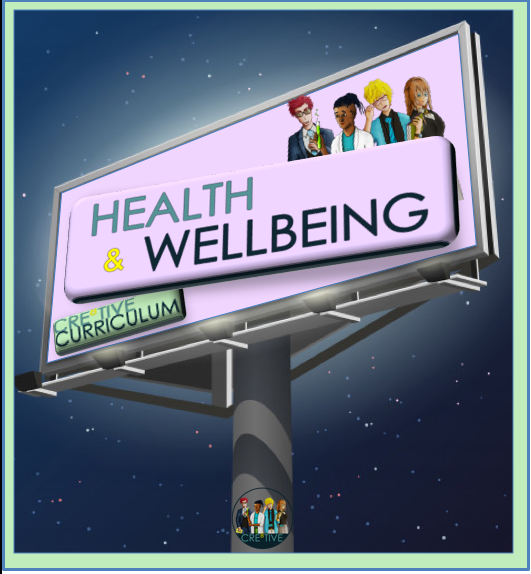 This theme supports students in being mindful of how to look after their mental health and wellbeing by covering key issues faced by young people
You will study:
Child Abuse & Exploitation
Screen time
Digital safety
Mental health conditions
Anxiety
Self-harm
Low self esteem
Suicide
Emotional Wellbeing
Relaxation
Key words include:
Child Abuse CSE
Screen time and safe use of mobiles
Common types of Mental Health
Self-Harm
Suicide (Thoughts and Feelings)
Promoting Emotional Wellbeing
Y10
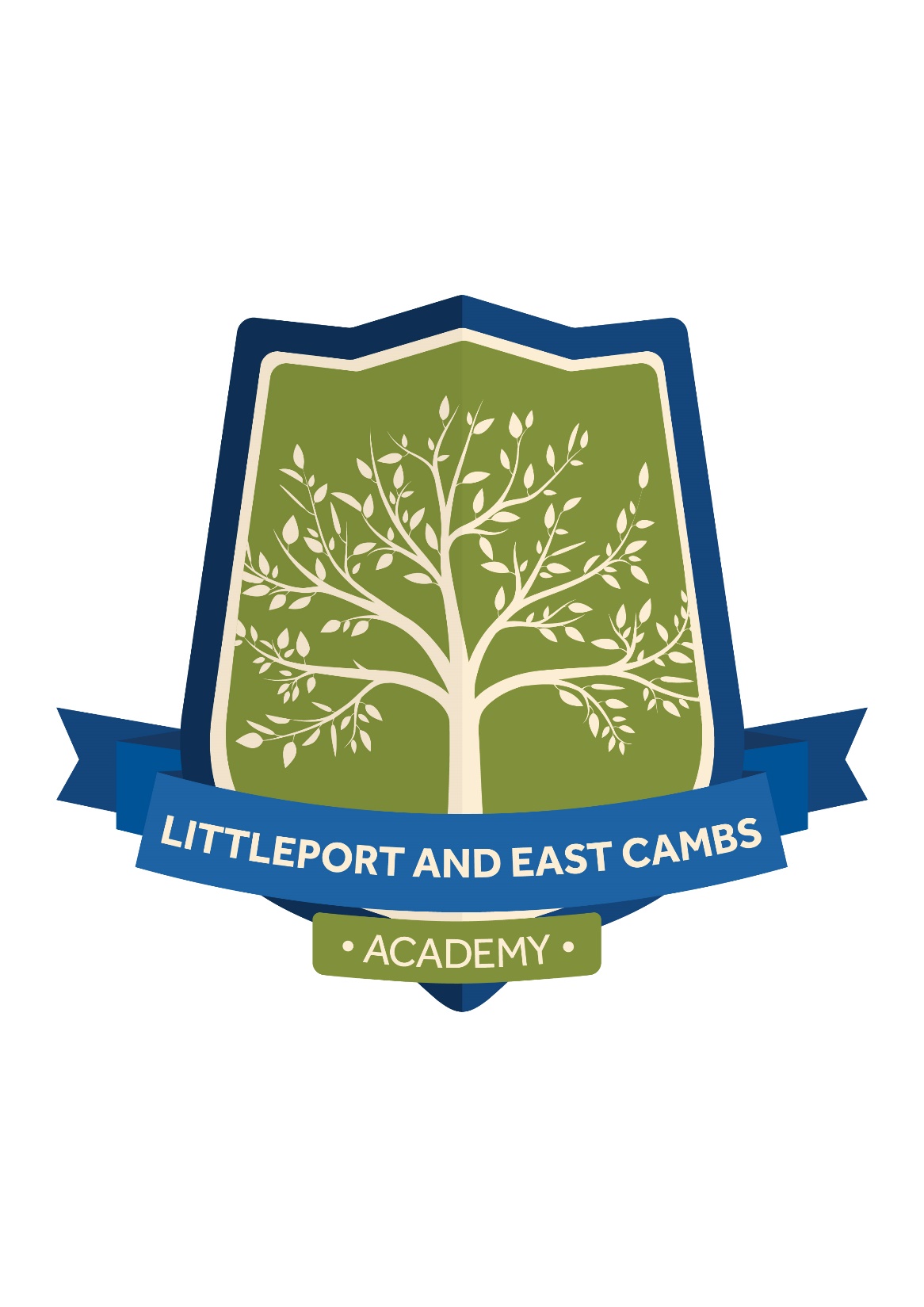 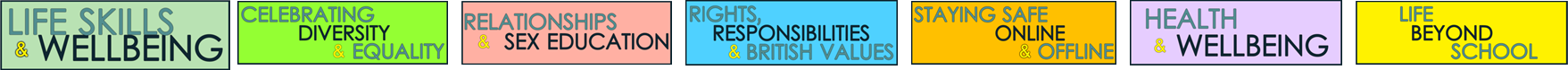 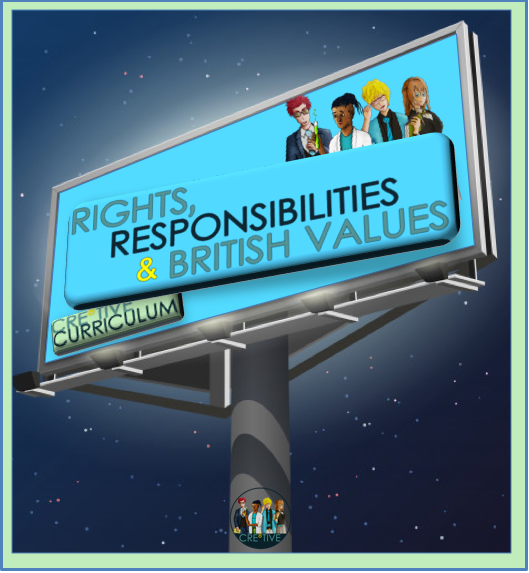 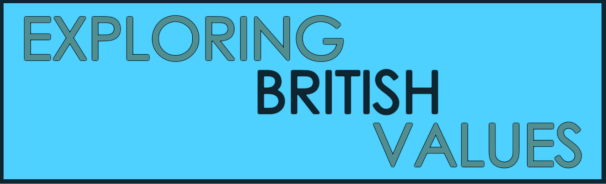 This theme aims to get student to develop their critical thinking skills whilst exploring British Values, Human Rights and elements that threaten the values
Key words include:
Critical thinking
Fake News
Disinformation
Misinformation
British Values – Democracy, Individual Liberty, Rule of Law & Respect and Tolarance
Human Rights
Laws
Cult
Y10
You will study:
Critical Thinking and Fake News
What is a Cult?
Exploring Britishness and British Values 
LGBT Rights and British Values
What are Human Rights?
Exploring Human Rights
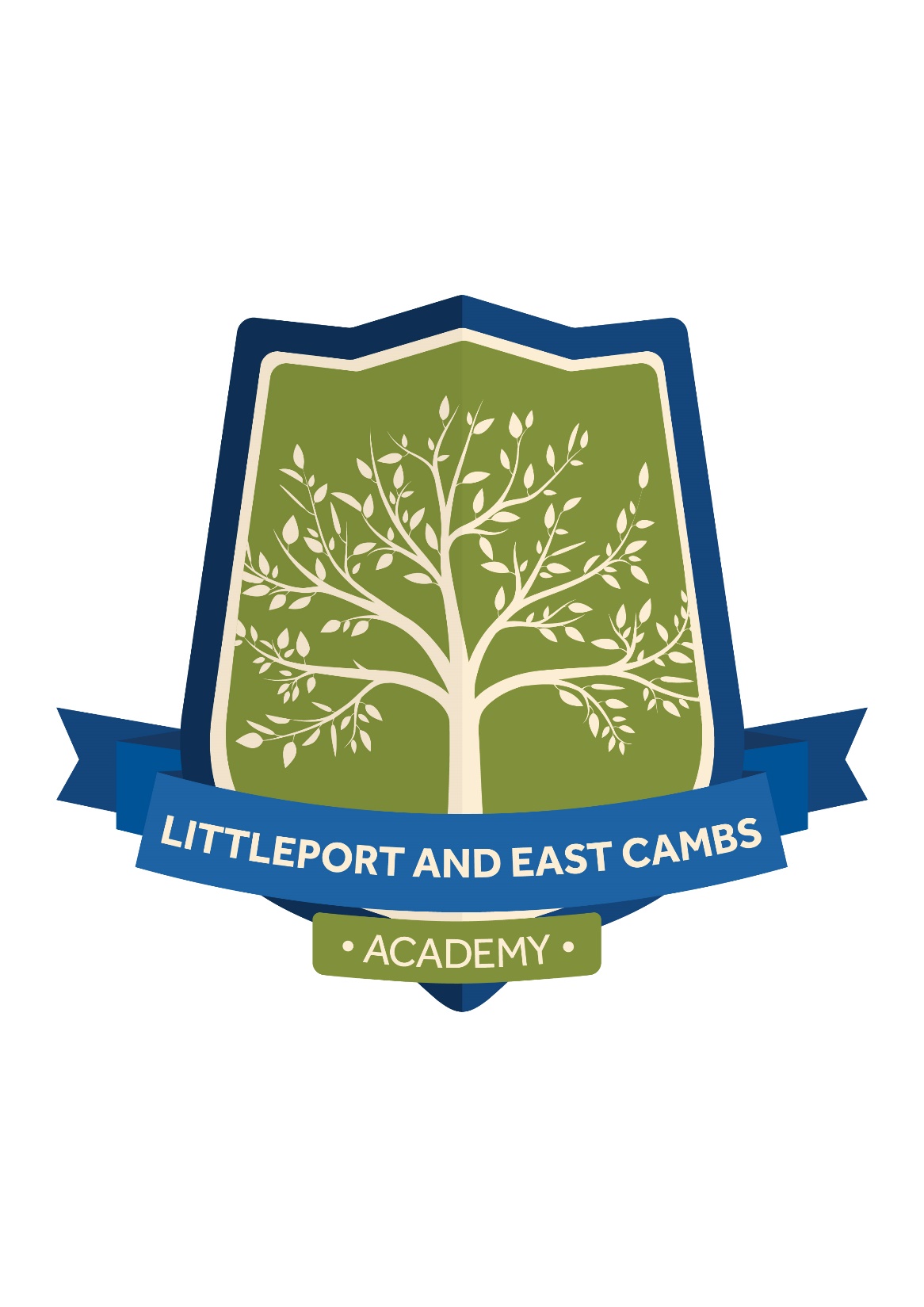 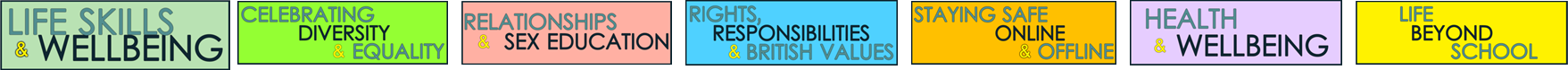 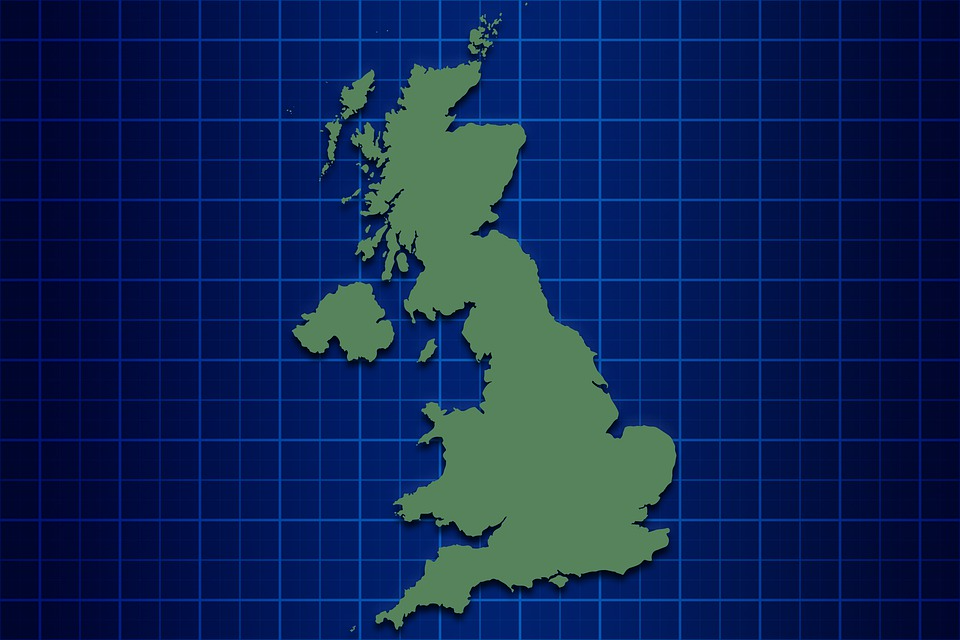 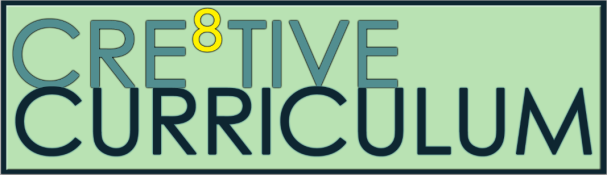 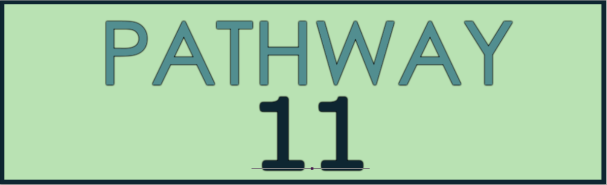 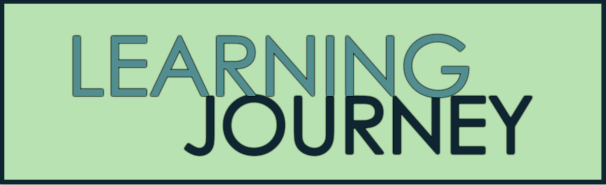 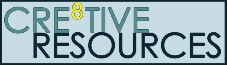 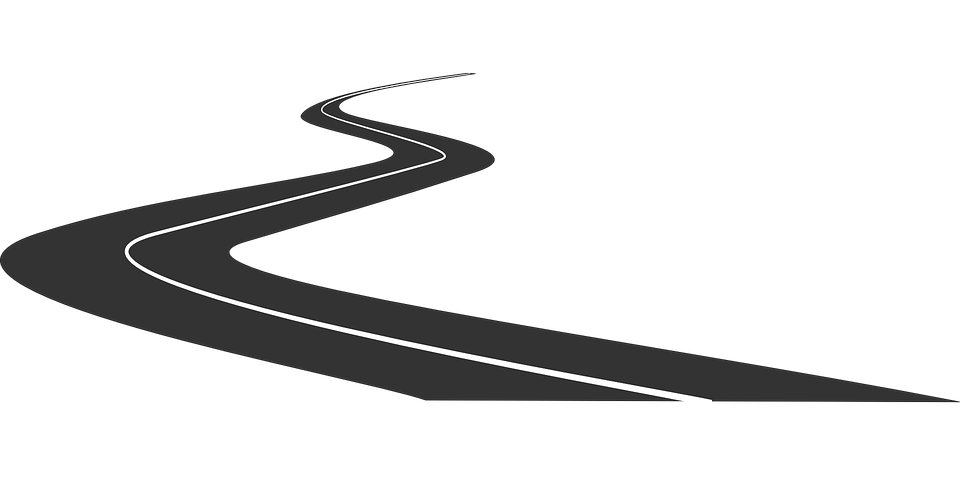 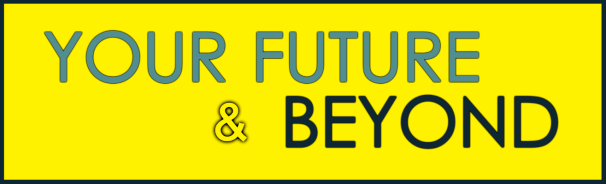 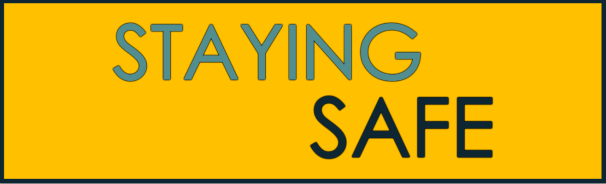 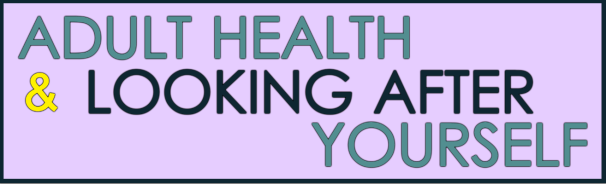 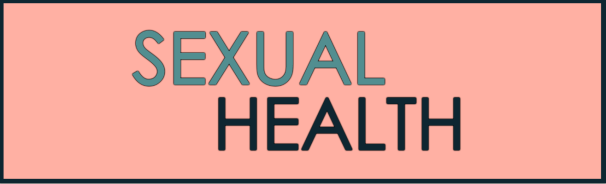 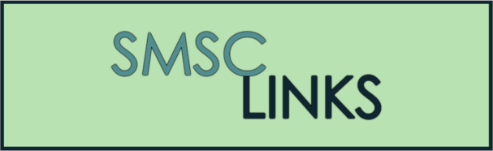 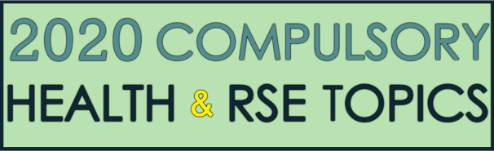 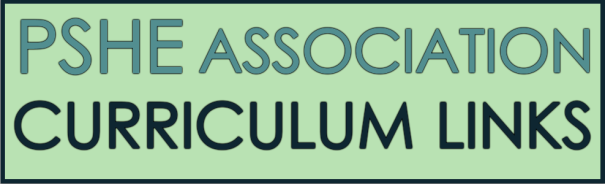 [Speaker Notes: With thanks to Cre8tive Education for providing the pathway images.]
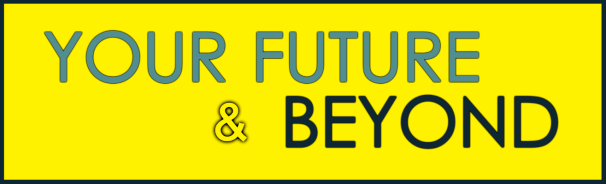 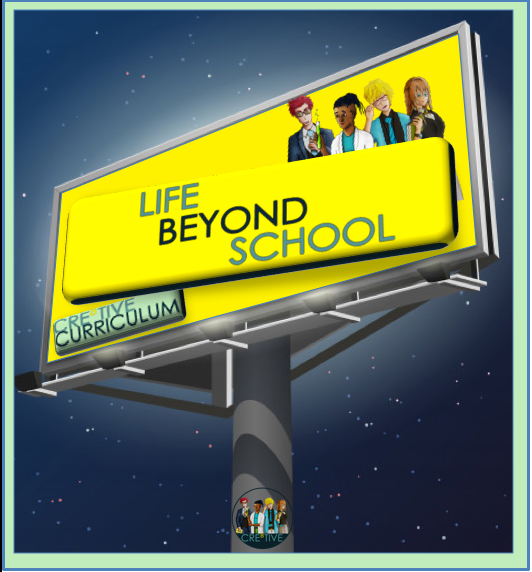 This theme allows for students to prepare for their next steps academically and personally. It also covers issues around topics students are commonly exposed to.
Key words include:
Time Management
Life Skills
Careers
LGBT rights
Global Rights
Instagram
Followers
Likes
Reality
CV’s & Personal Statements
You will study:

Time Management
LGBT Rights Across the World
Exam Stress and Relaxation
Insta Life Vs Real Life
CV writing 
Writing a Personal Statement
Y11
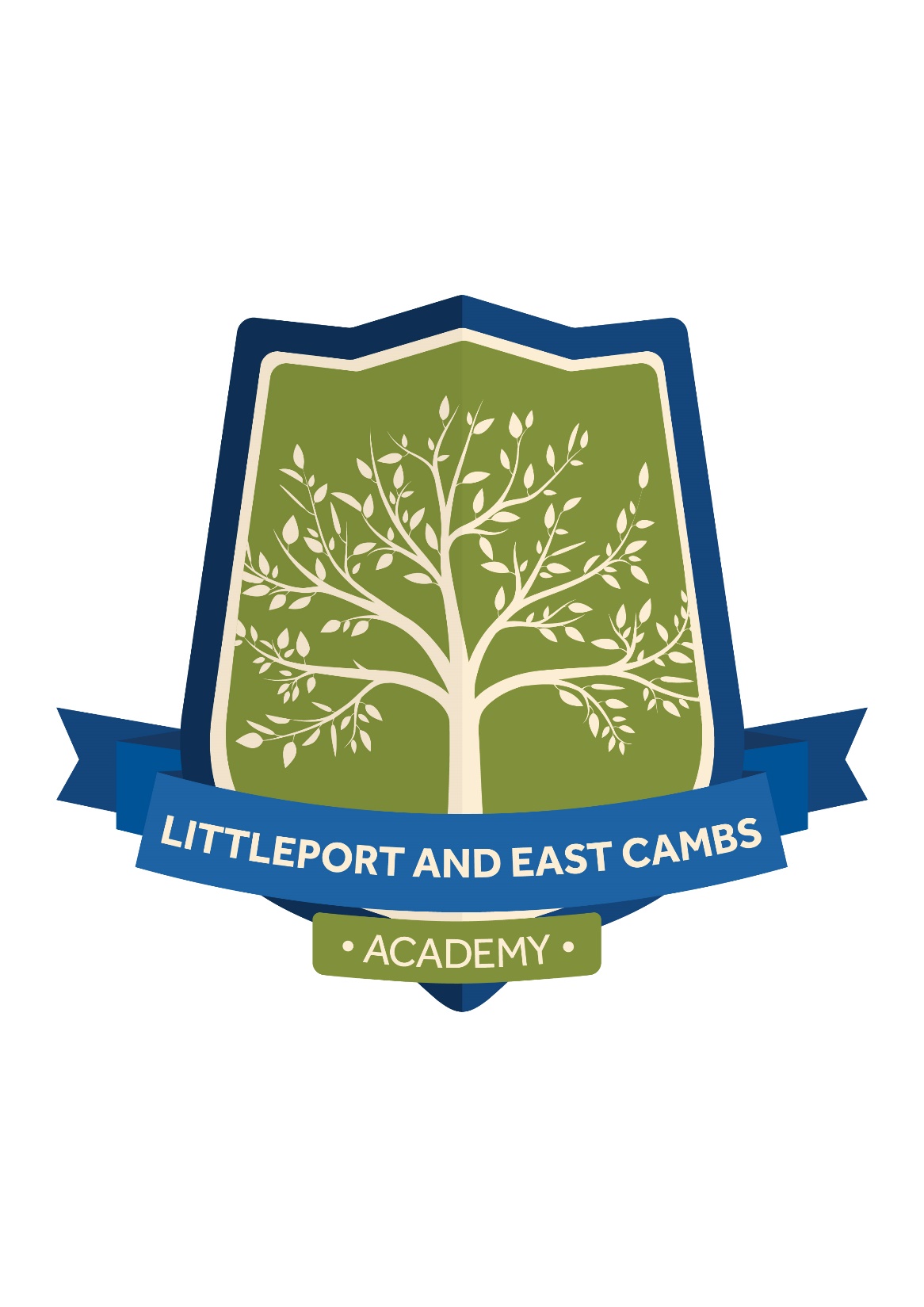 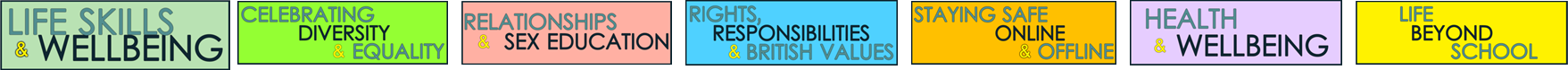 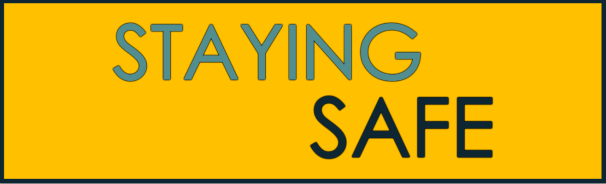 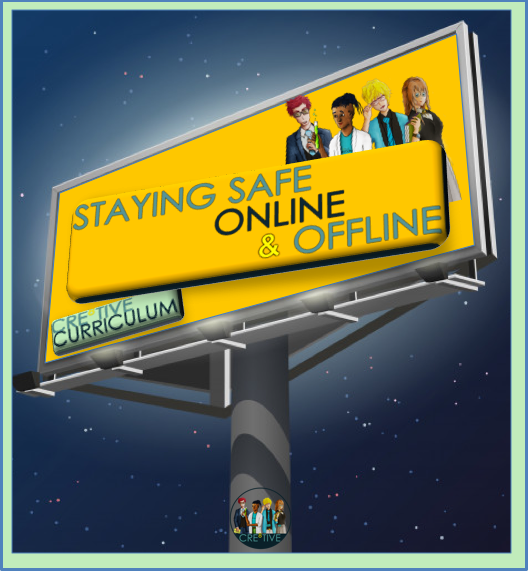 This theme delivers students with the required understanding of how to stay safe online as well as into their pathways of adulthood
Key words include:
Virtual Reality
Live Streaming
Augmented Reality
Addiction
Drugs – NPS
Cosmetic Surgery
Body Confidence
Online reputation
Personal Branding
Digital Footprints
Y11
You will study:
Virtual Reality, Live Streaming
Drugs NPS
Festivals and Drugs & Nitrous Oxide
War on Drugs
Cosmetic Surgery
Drugs Substance Addiction
Online Reputation and Digital Footprints
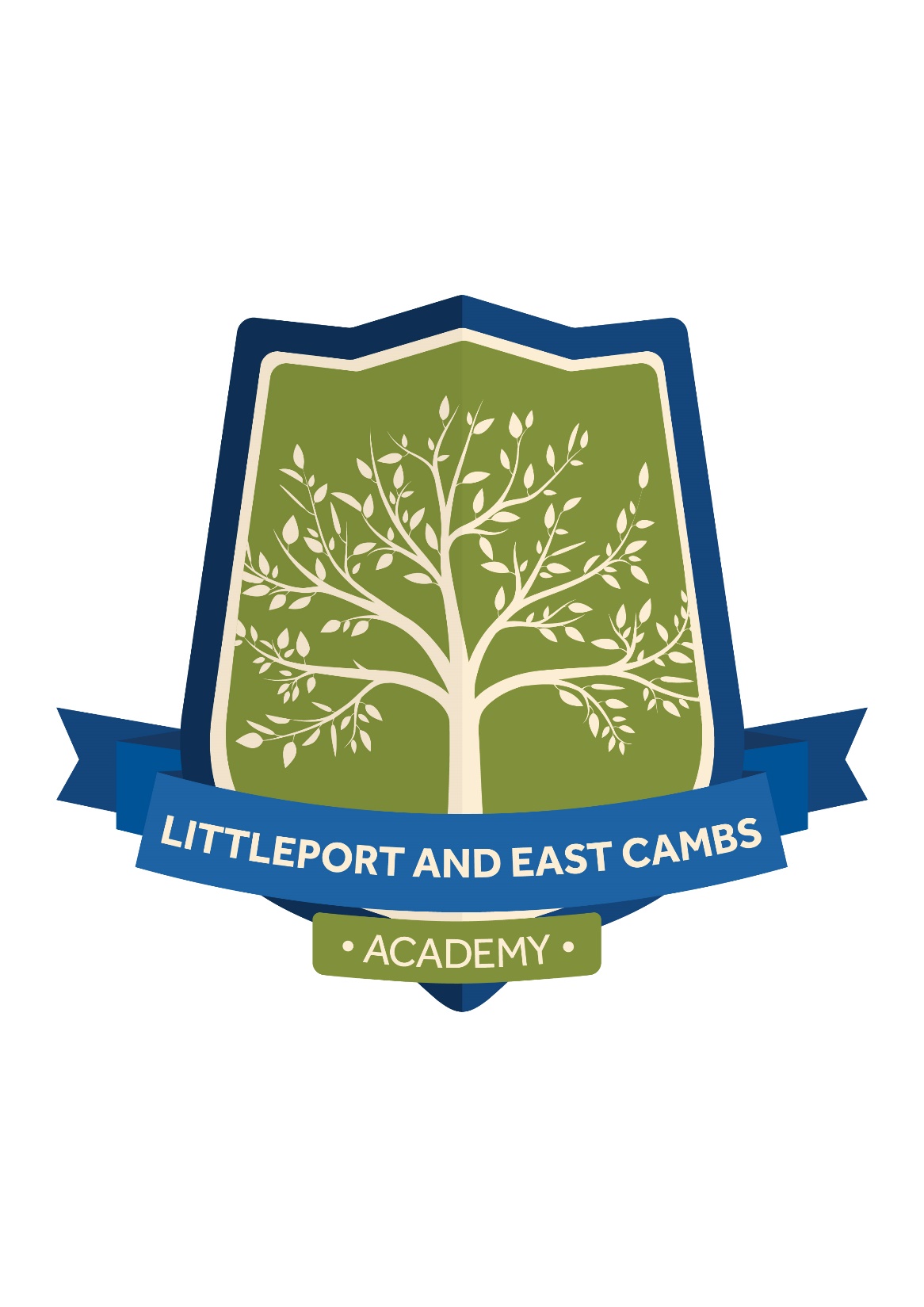 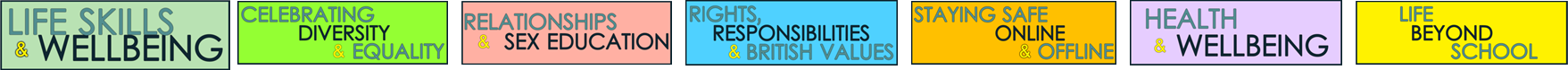 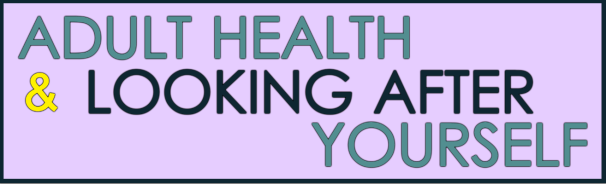 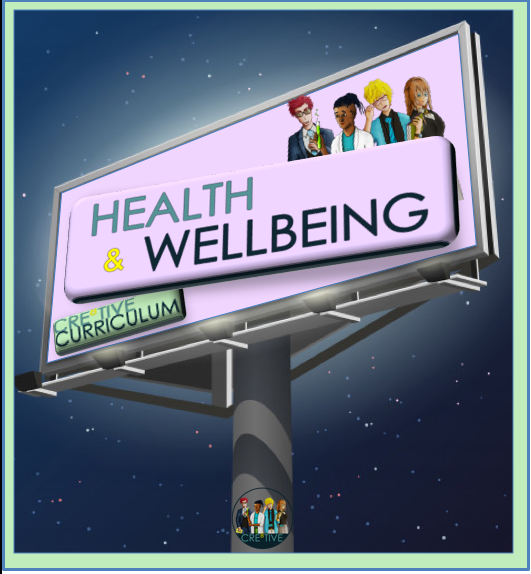 This theme enables students to explore key issues that are current for this age group and into adulthood.
Key words include:
Organ donation and Blood Donation
Teenage pregnancy
Pregnancy options
Abortion
Laws, Ethics and Morals
Testicular & Prostate Cacner
Cervical, Breast & Ovarian Cancer
Smeer tests
Parenthod
Relationships
You will study:
Organ Donation & Blood Donation
Teenage Pregnancy Choice
Abortion Laws, Morals and Ethics
Tecticular and Prostate Cancer
Cervical, Breast and Ovarian Cancer
Parenthood
Love and Abuse
Y11
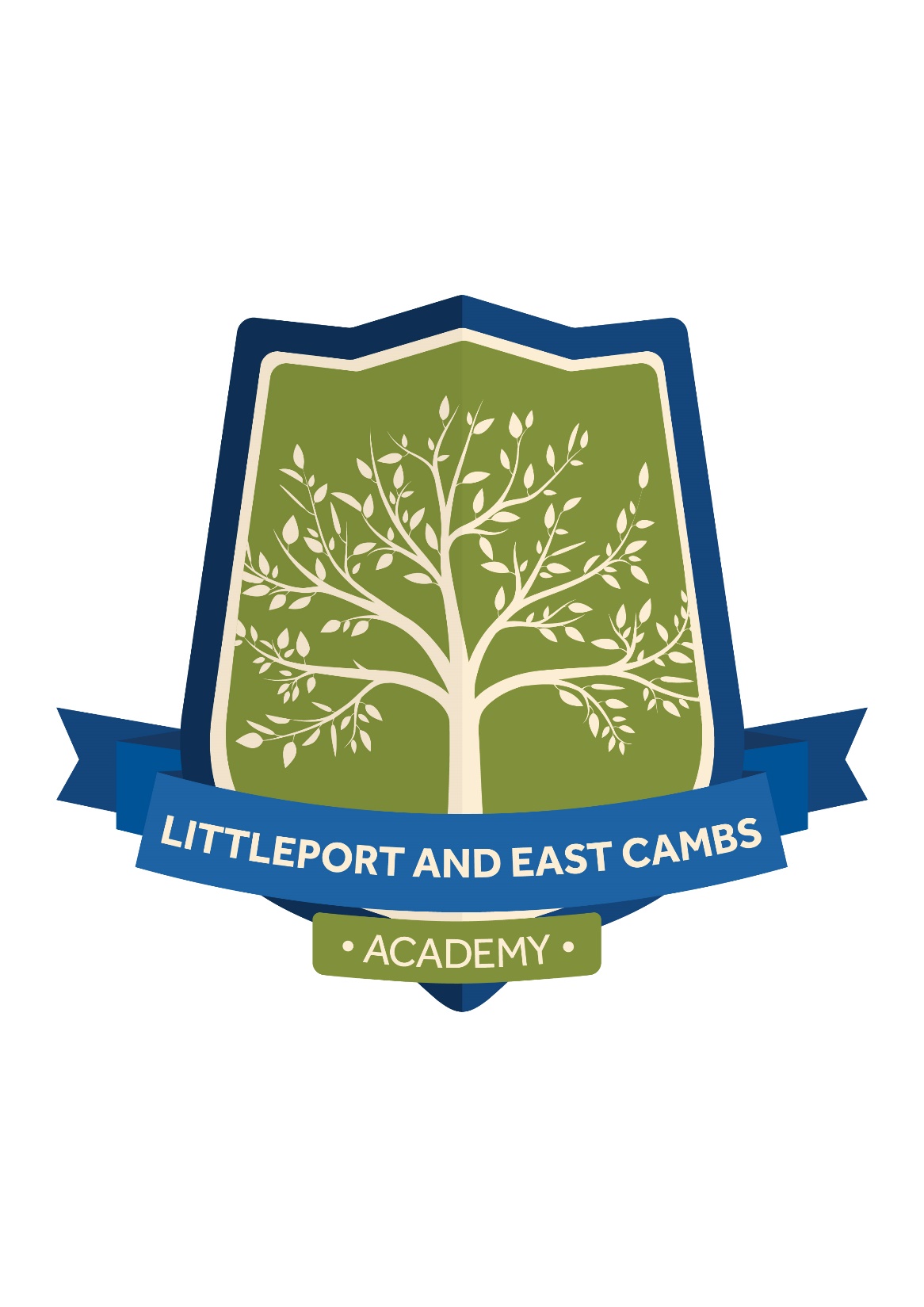 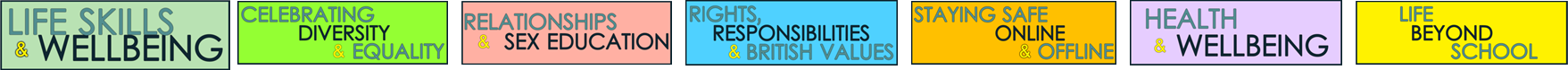 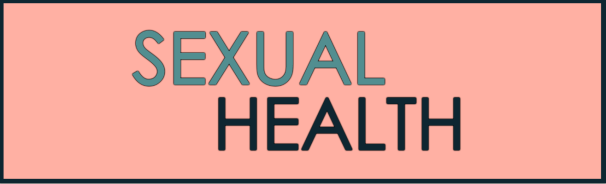 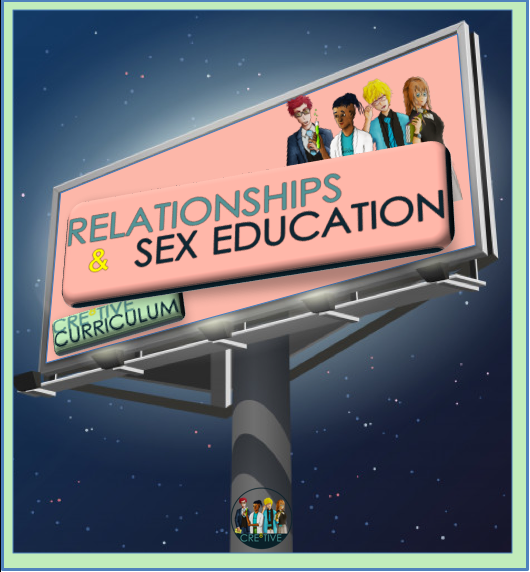 This theme allows students to gain an insight into key issues within relationships and sex education in the 21st Century.
Key words include:
Bullying and its impact
Fertility
IVF
Alcohol – the impact
Contraception
STI’s
Treatments
Respect
Relationships
Y11
You will study:
Peer on Peer Bulling
Fertility and what impacts it
Alcohol and Bad Choices
Importance of Sexual Health
Revisiting Contraception
Revisiting STI’s
Respect and Relationships
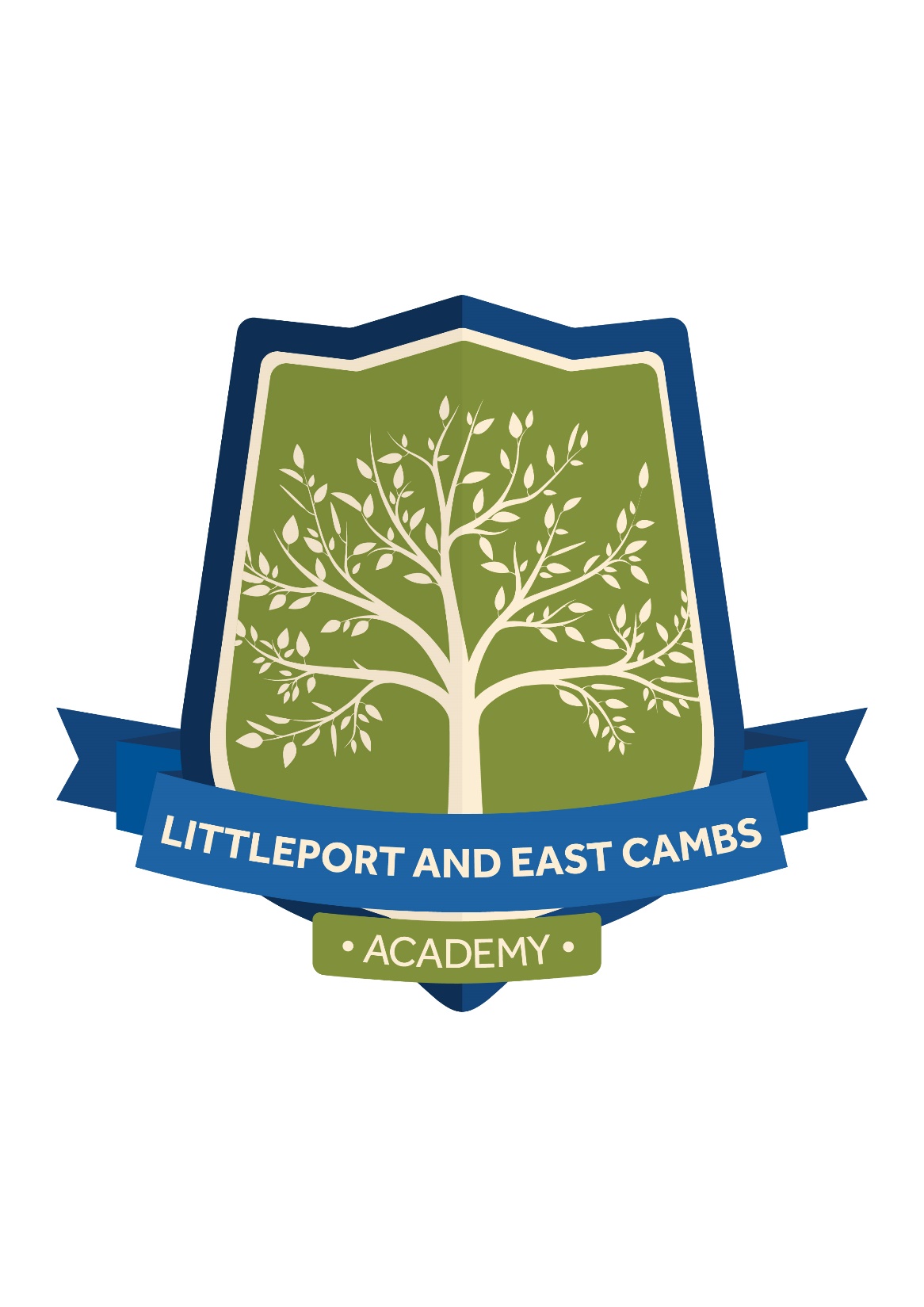 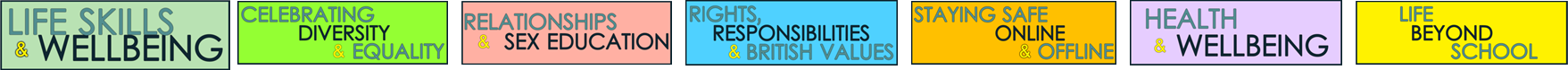 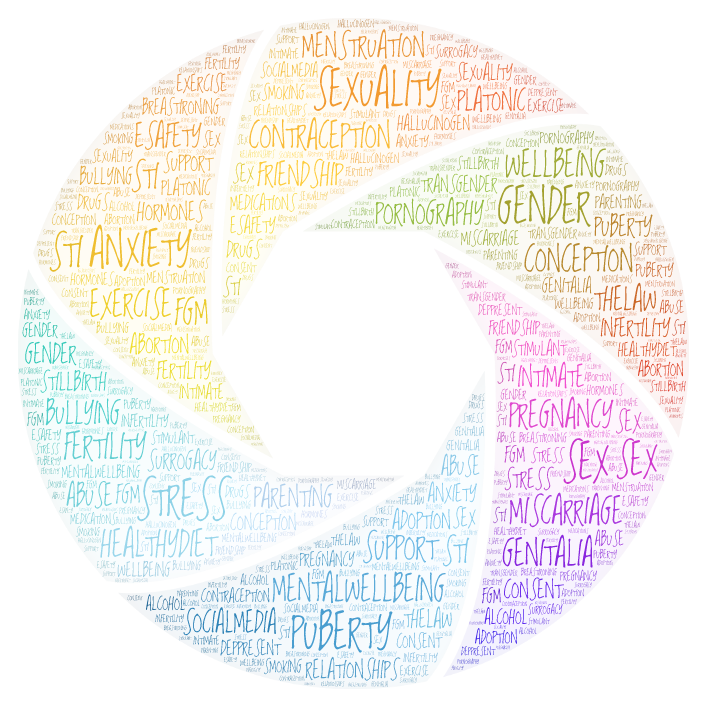 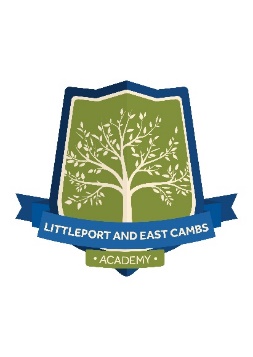 PSHE

Core Themes
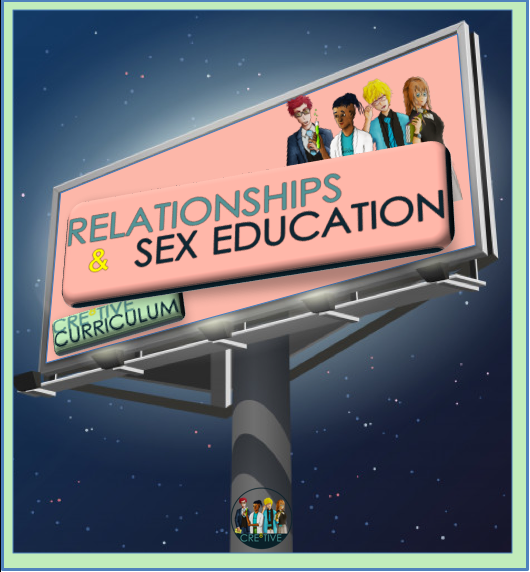 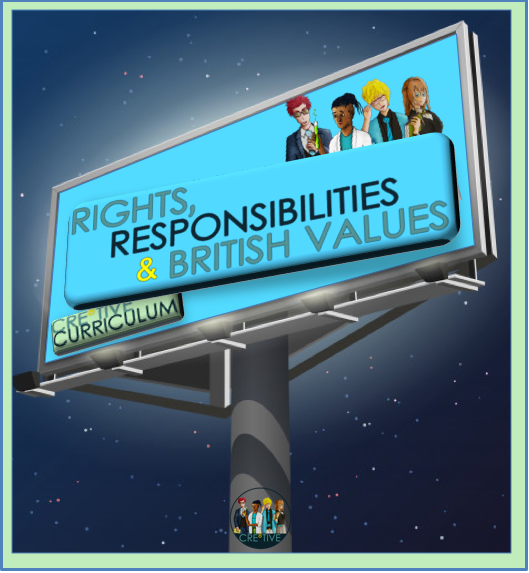 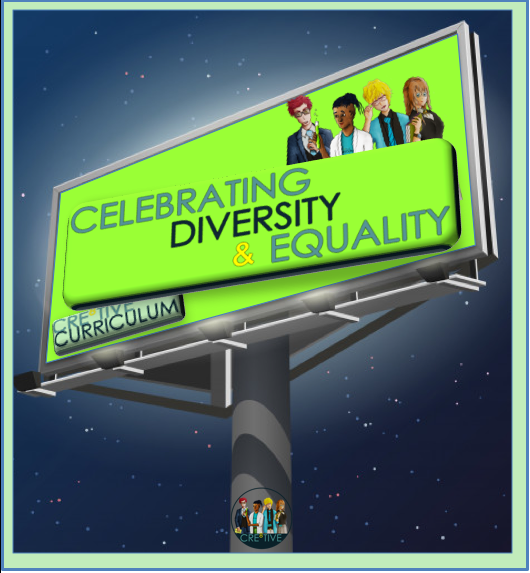 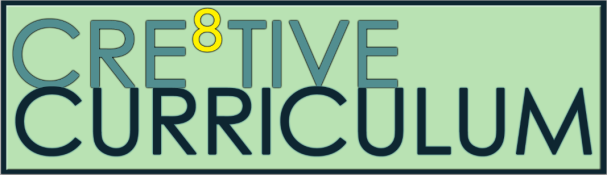 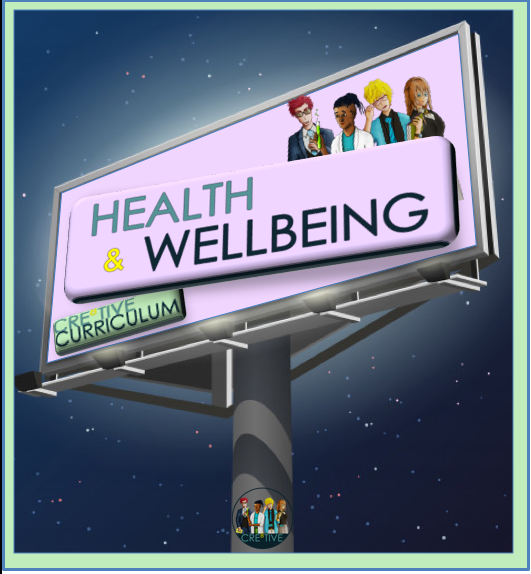 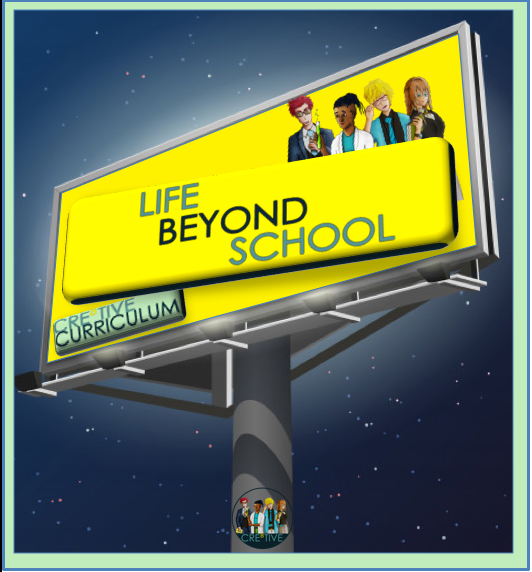 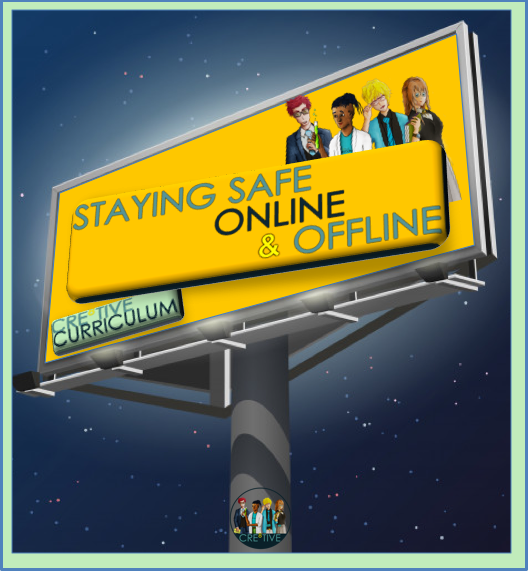 [Speaker Notes: With thanks to Cre8tive Education for providing the pathway images.]
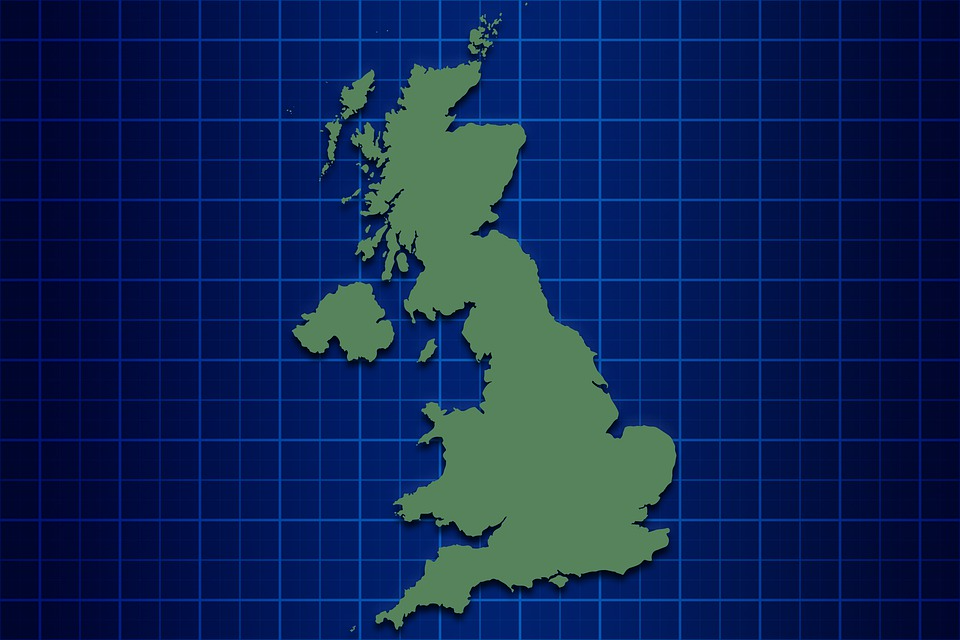 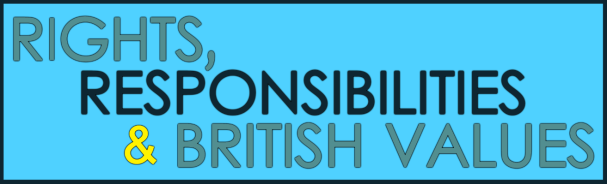 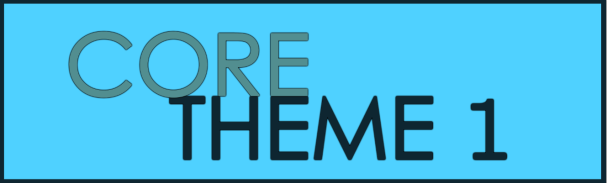 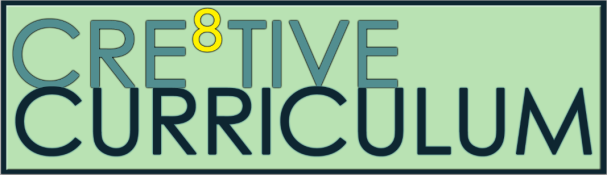 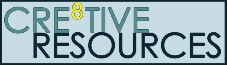 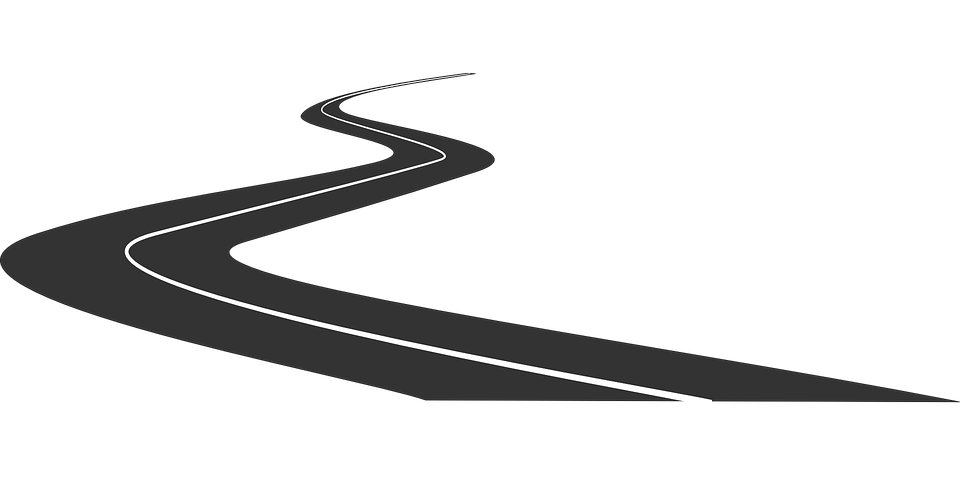 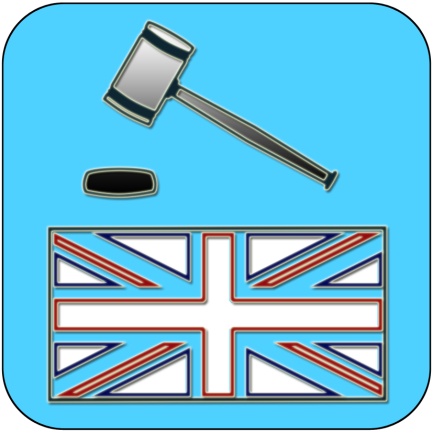 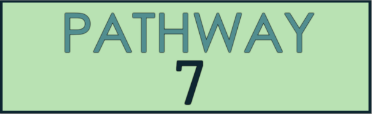 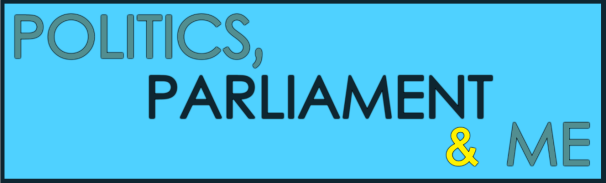 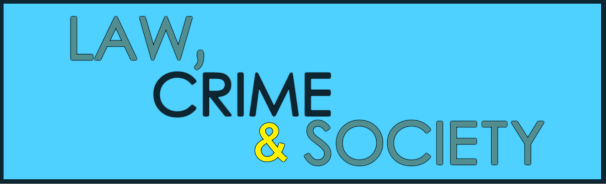 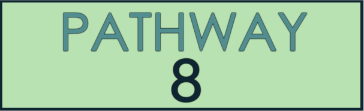 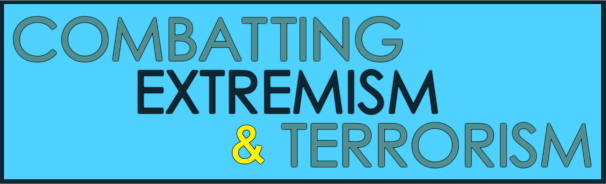 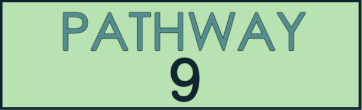 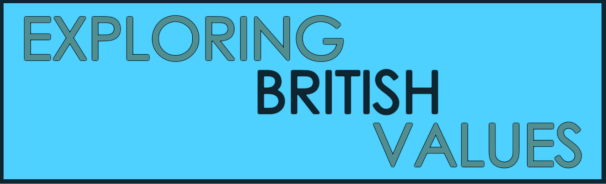 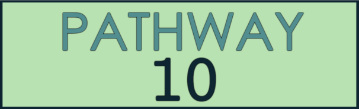 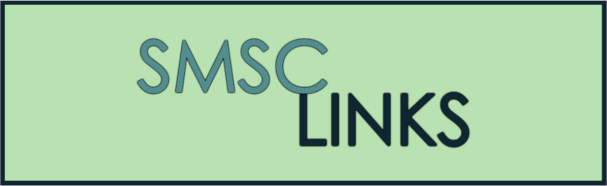 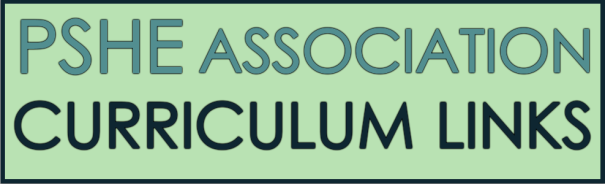 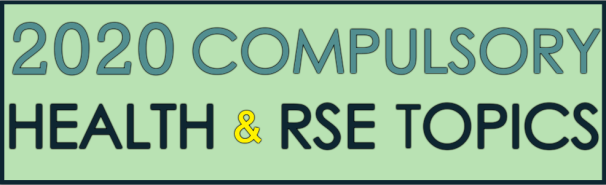 [Speaker Notes: With thanks to Cre8tive Education for providing the pathway images.]
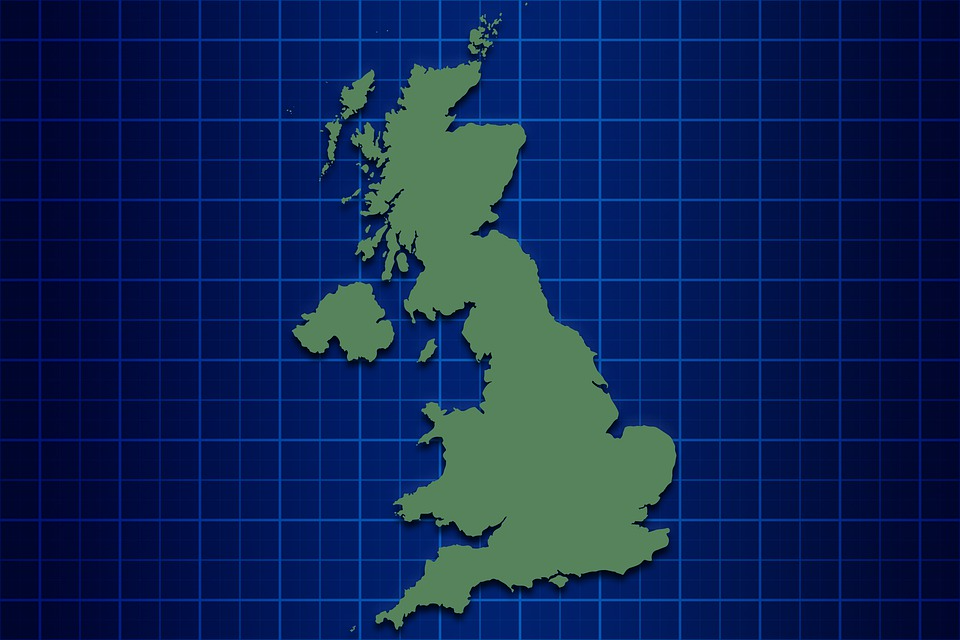 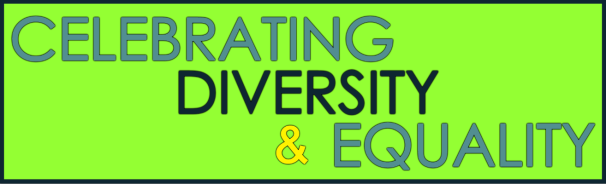 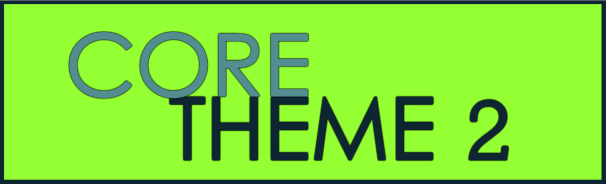 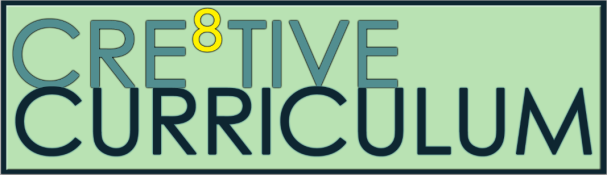 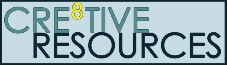 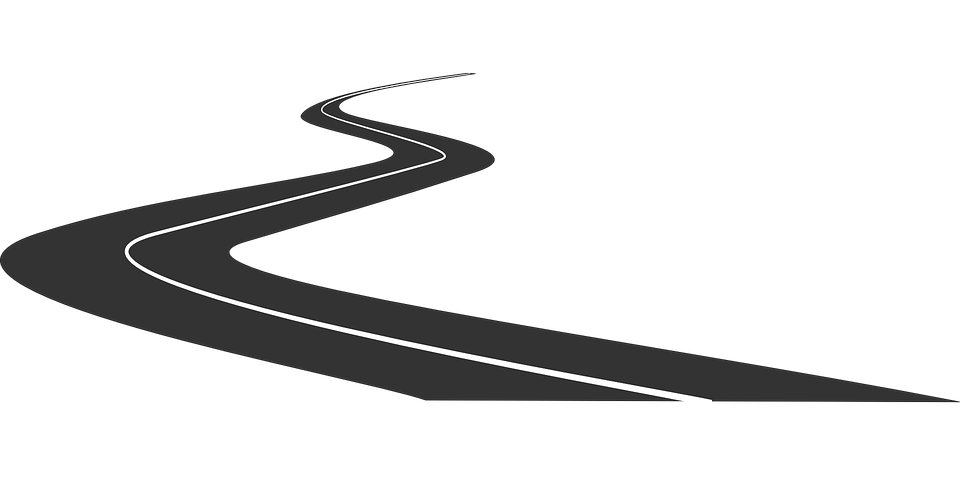 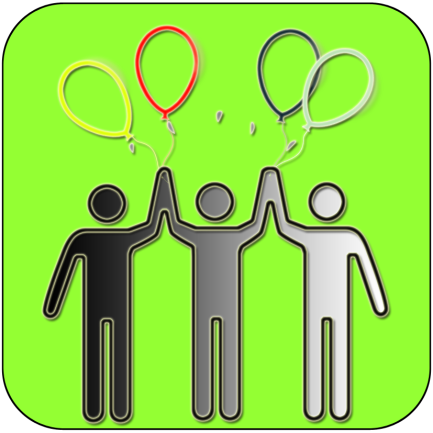 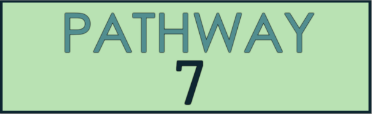 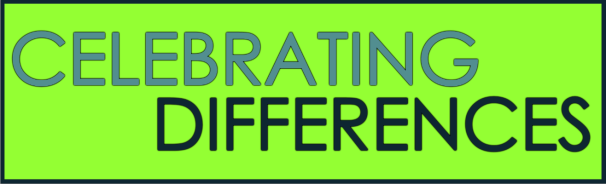 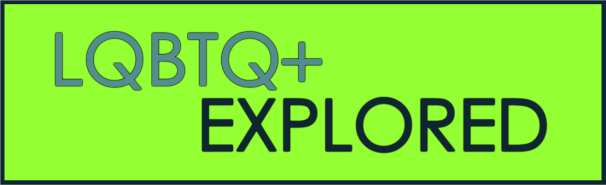 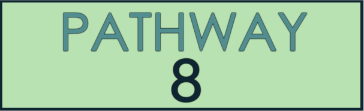 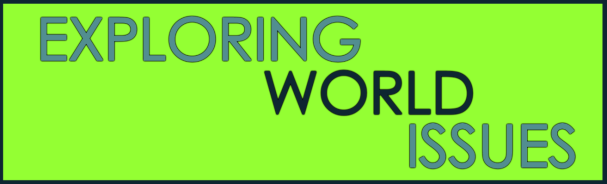 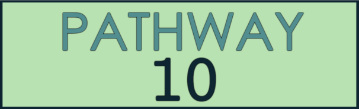 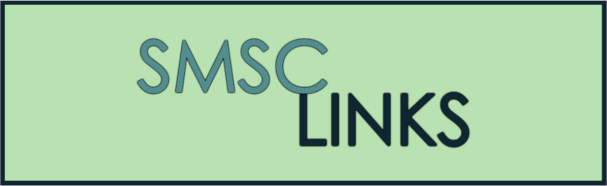 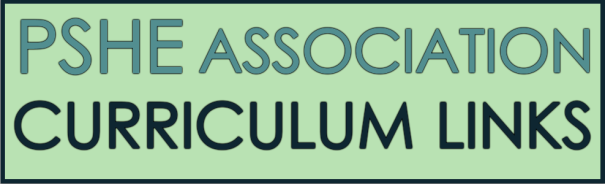 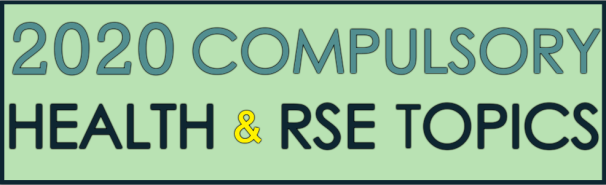 [Speaker Notes: With thanks to Cre8tive Education for providing the pathway images.]
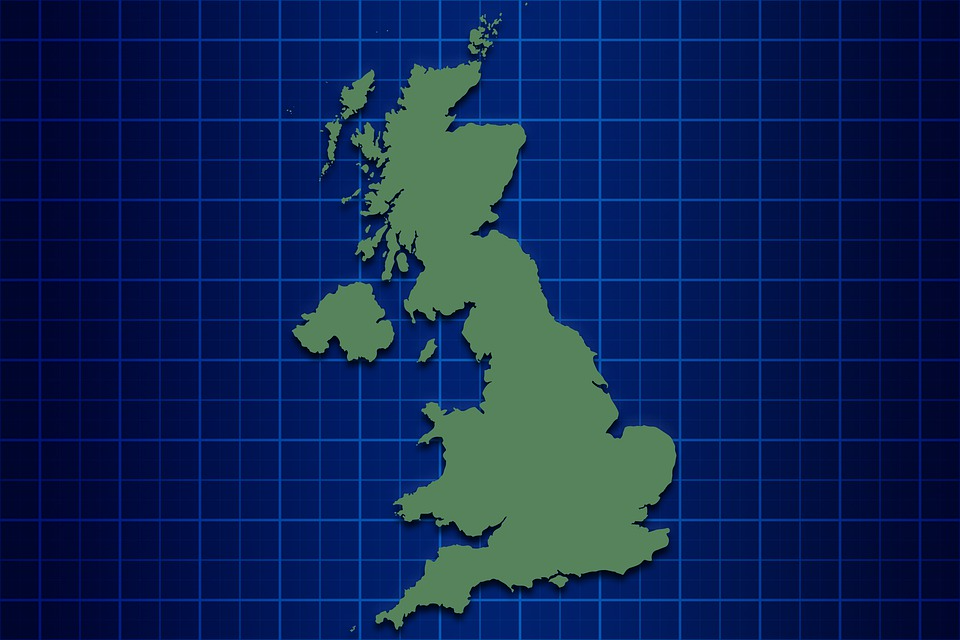 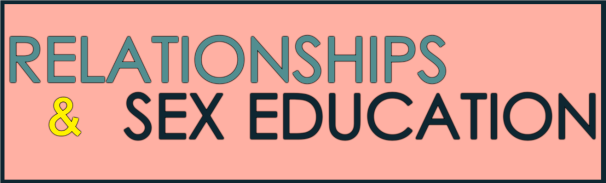 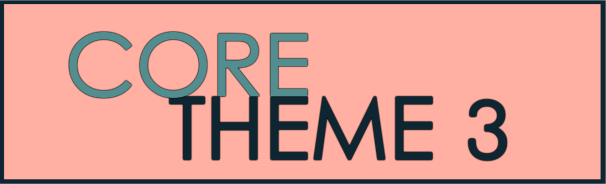 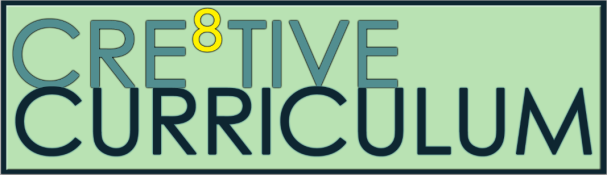 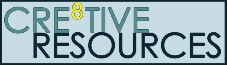 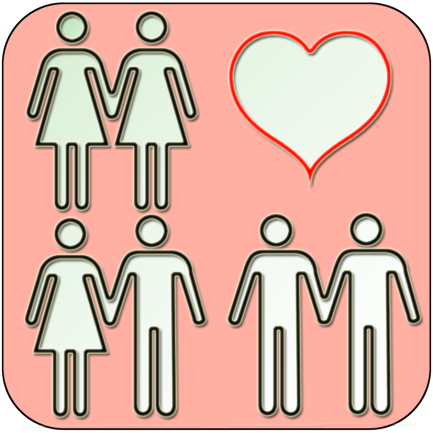 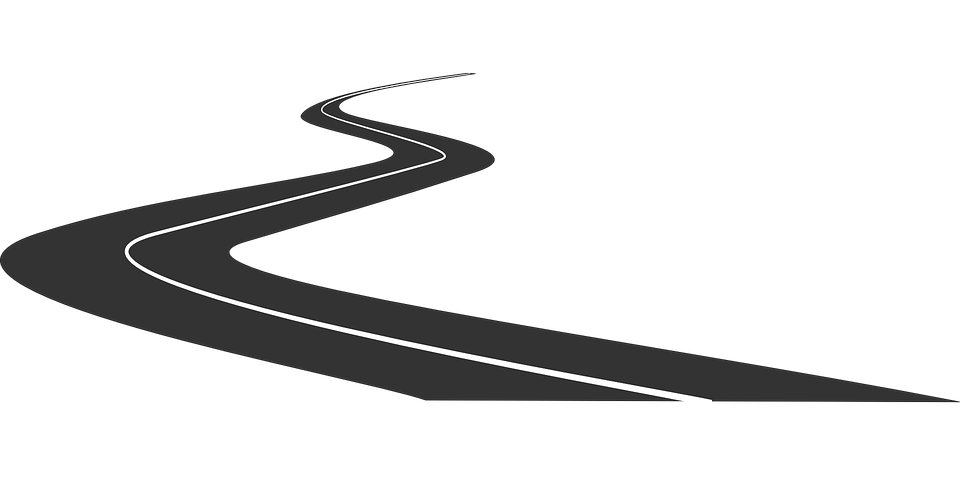 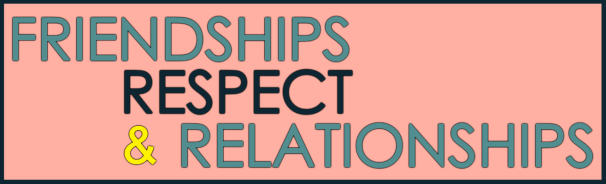 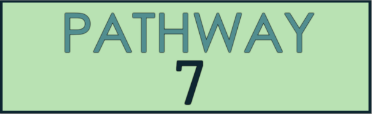 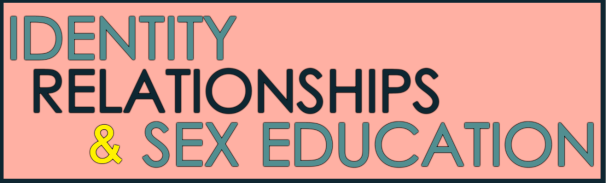 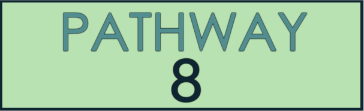 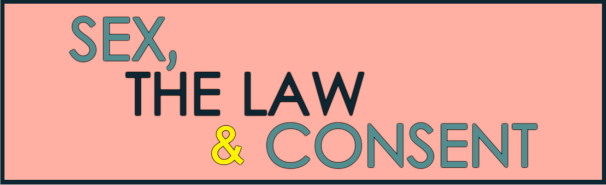 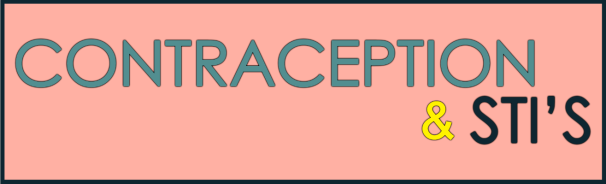 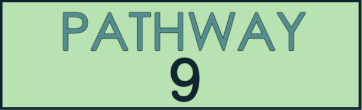 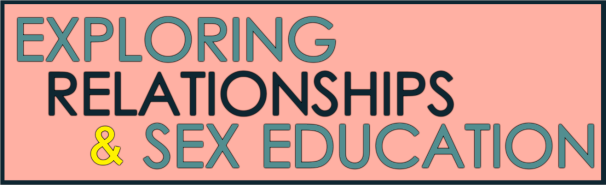 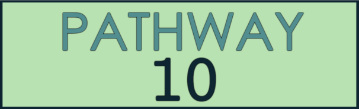 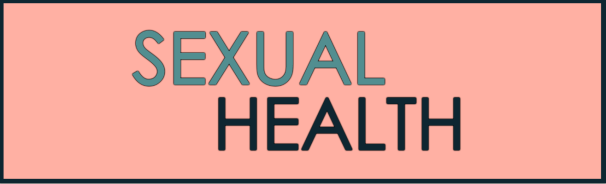 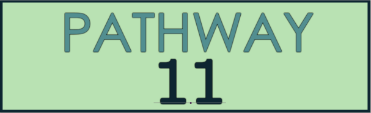 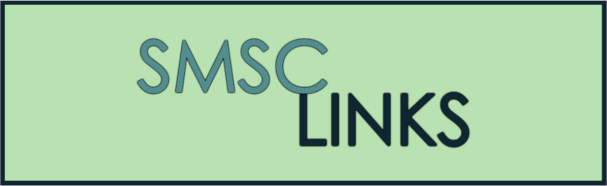 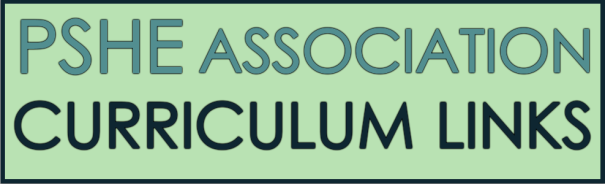 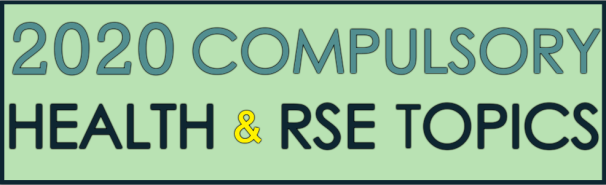 [Speaker Notes: With thanks to Cre8tive Education for providing the pathway images.]
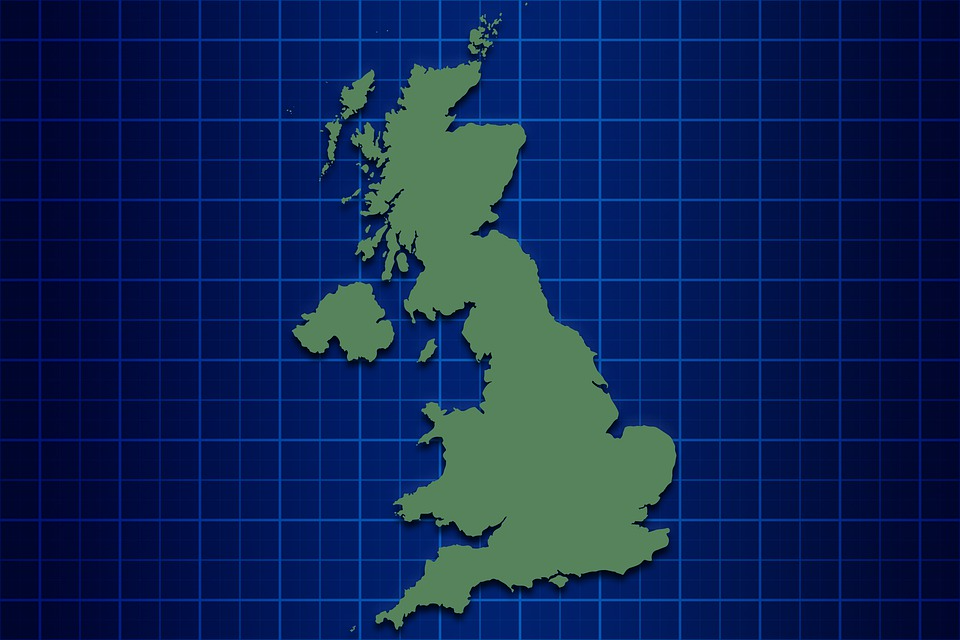 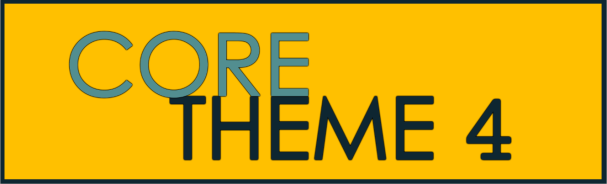 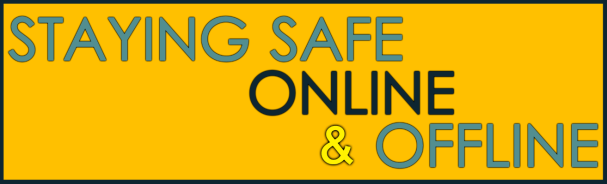 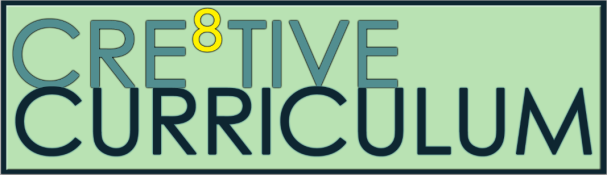 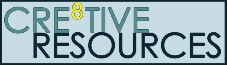 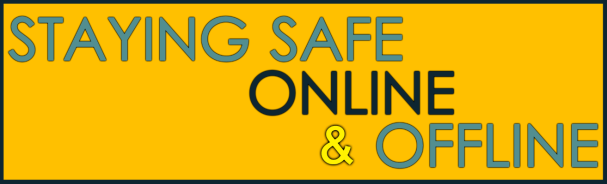 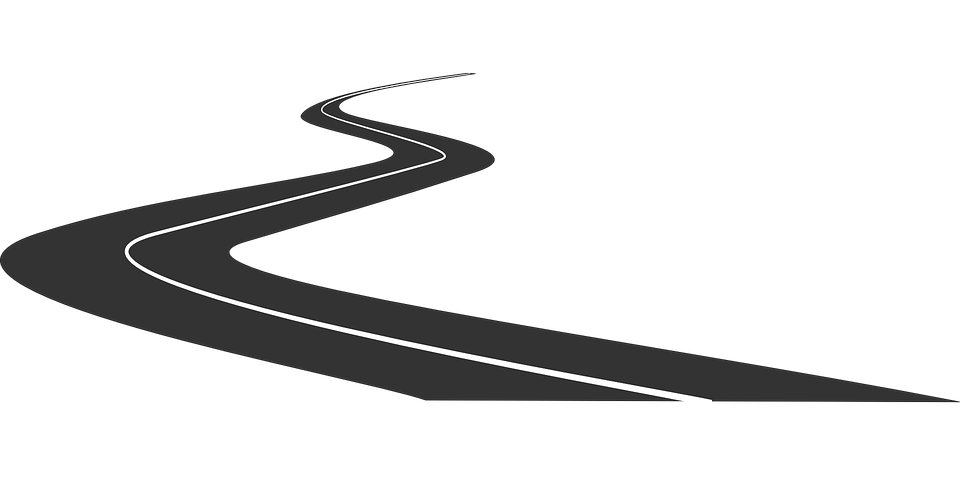 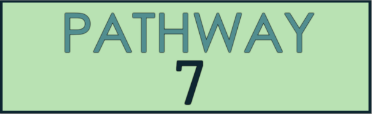 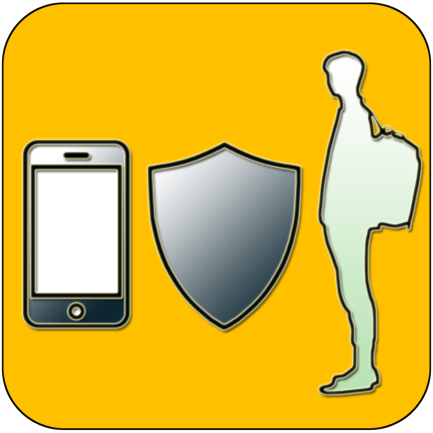 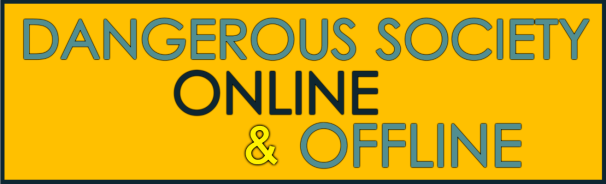 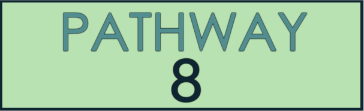 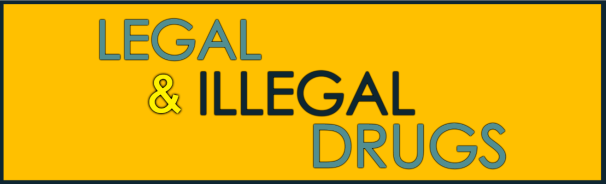 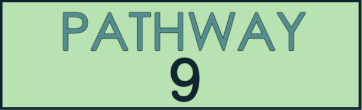 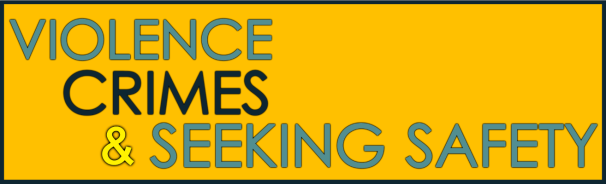 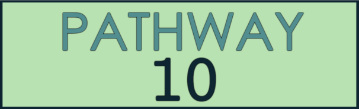 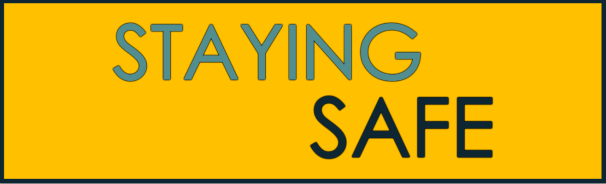 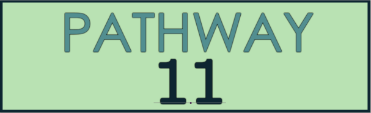 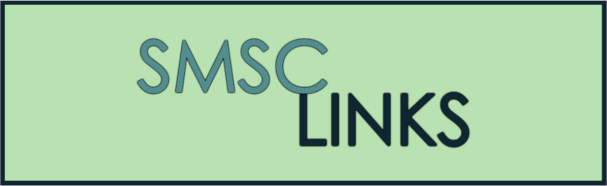 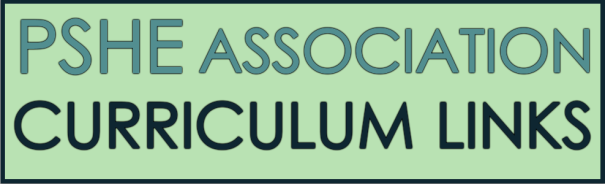 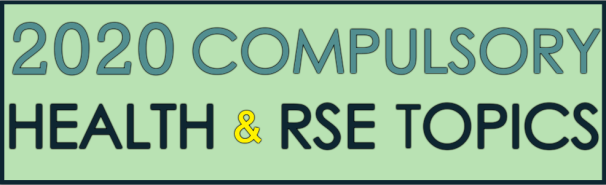 [Speaker Notes: With thanks to Cre8tive Education for providing the pathway images.]
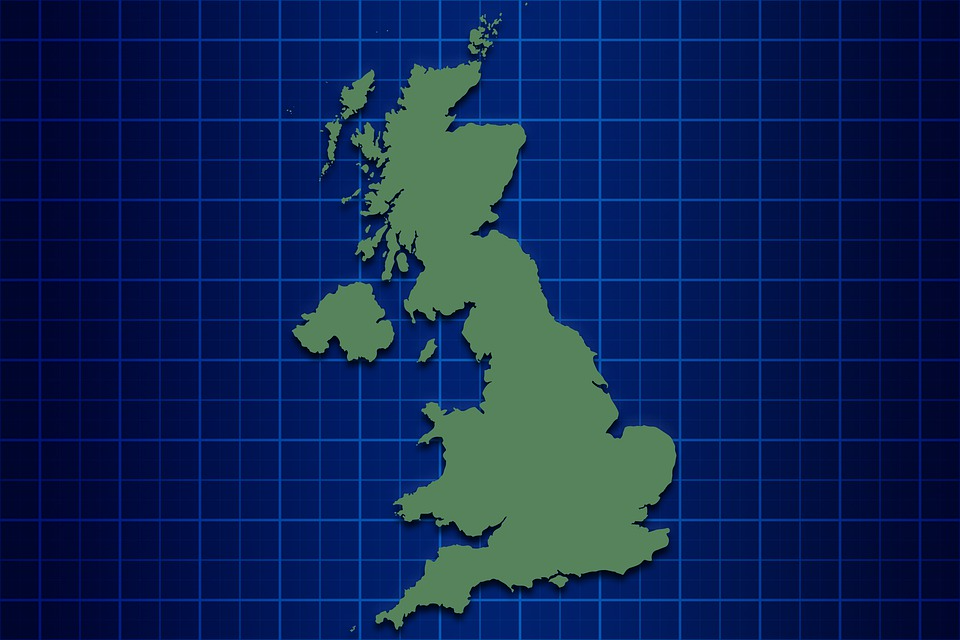 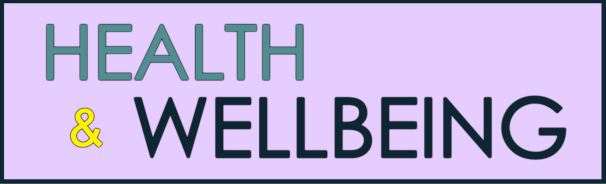 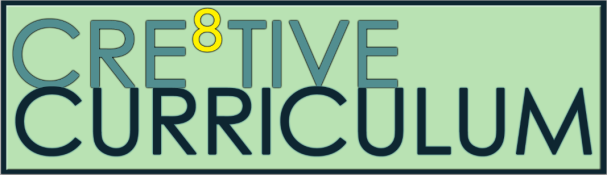 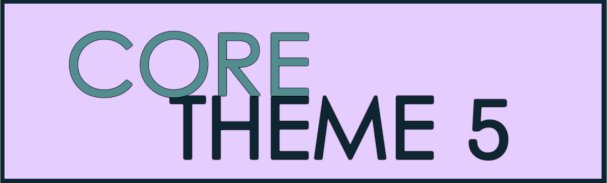 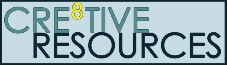 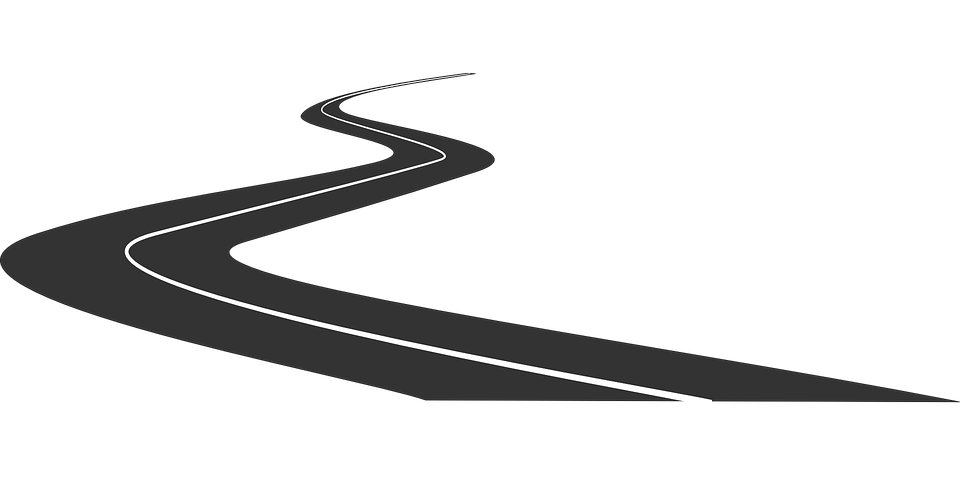 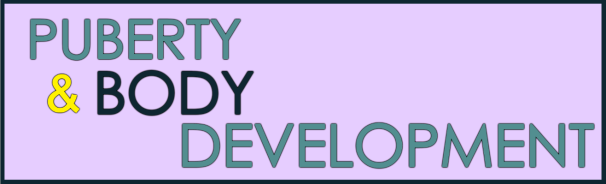 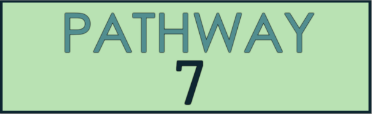 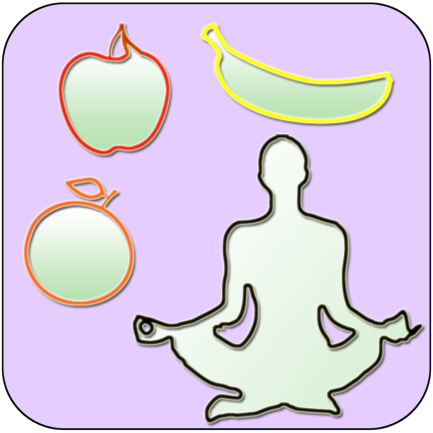 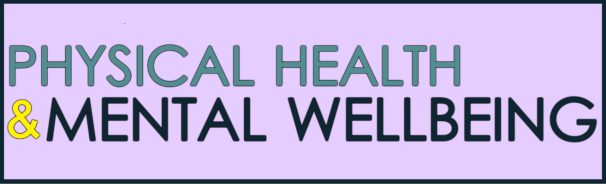 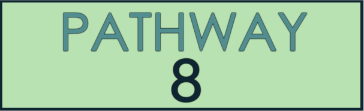 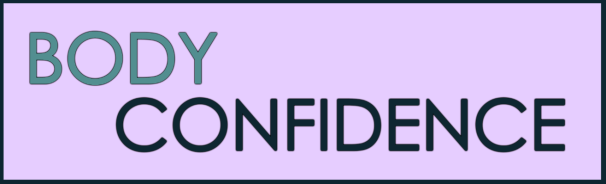 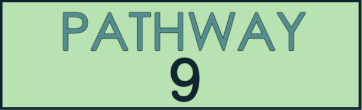 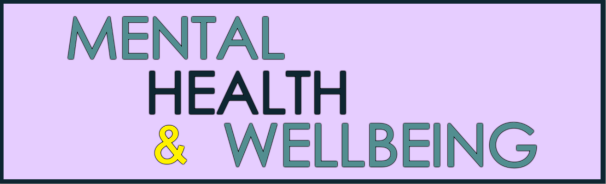 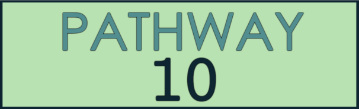 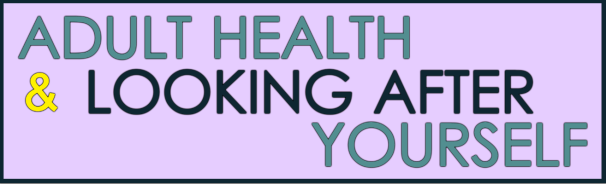 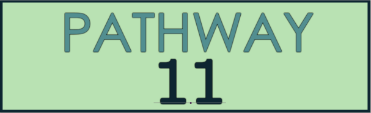 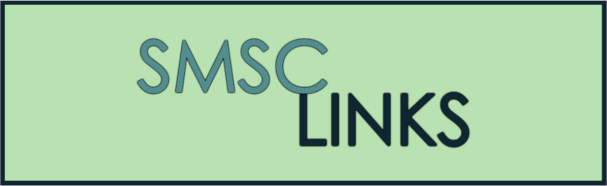 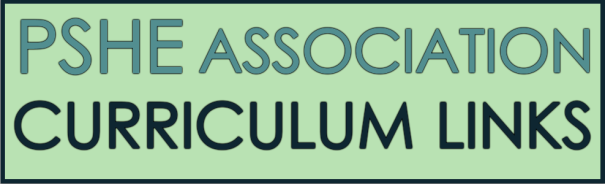 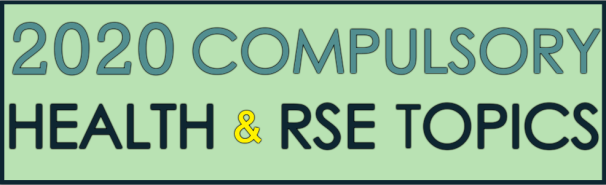 [Speaker Notes: With thanks to Cre8tive Education for providing the pathway images.]
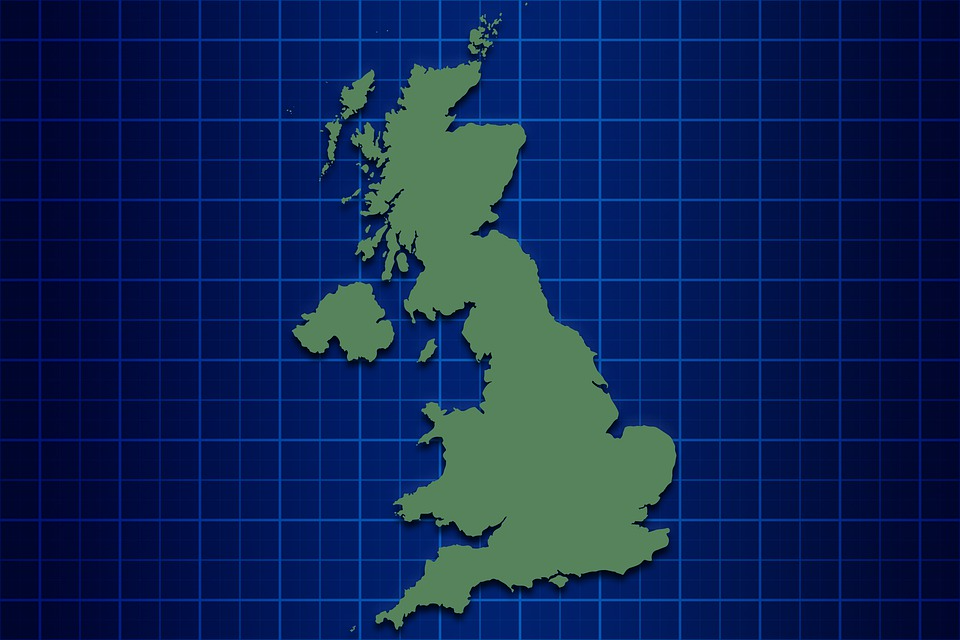 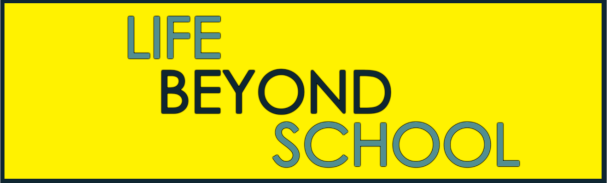 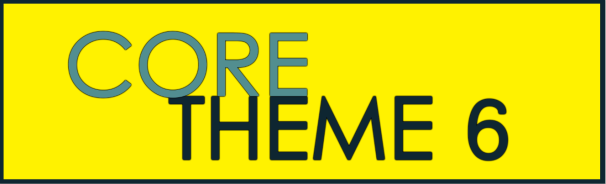 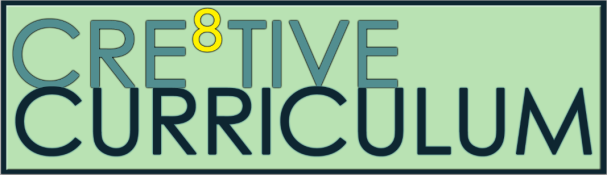 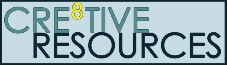 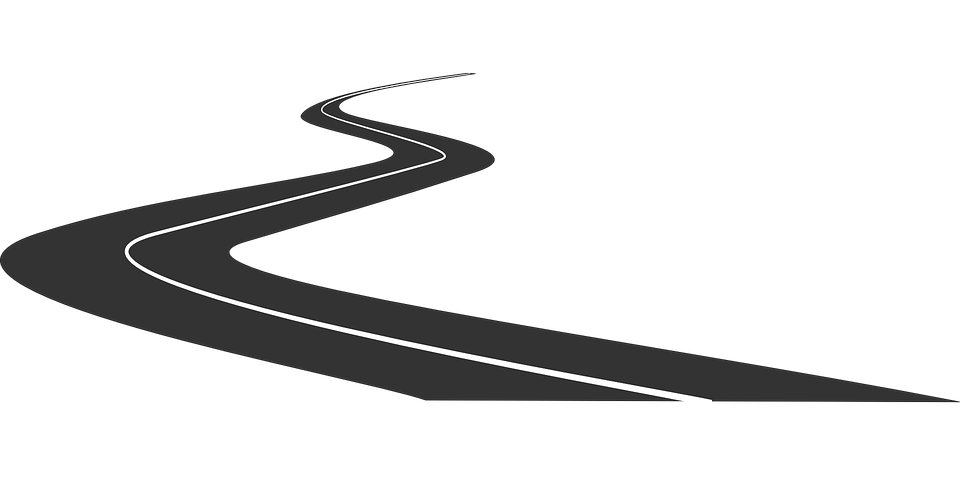 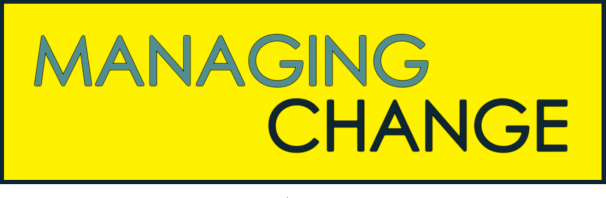 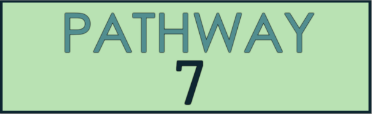 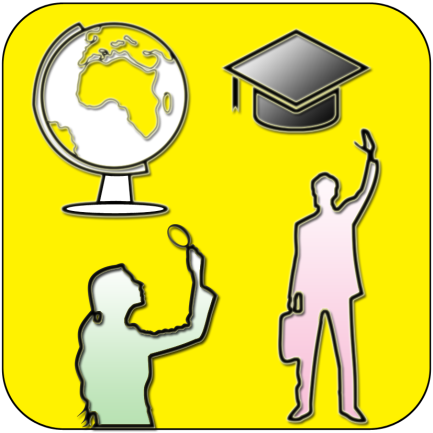 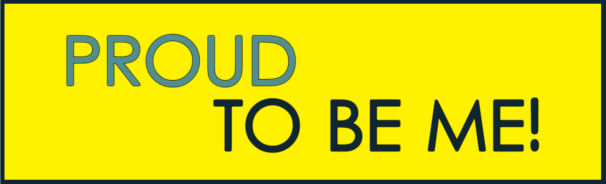 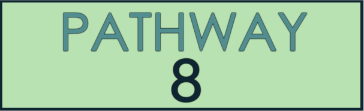 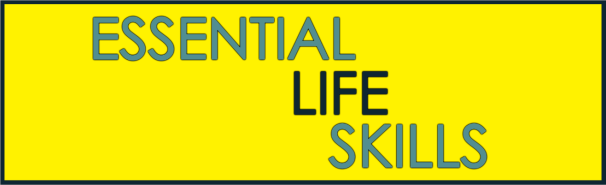 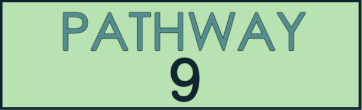 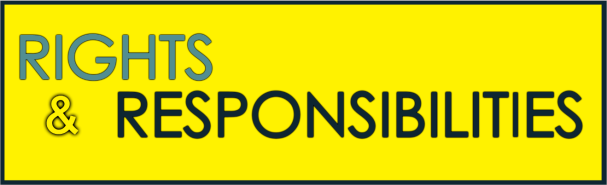 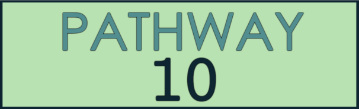 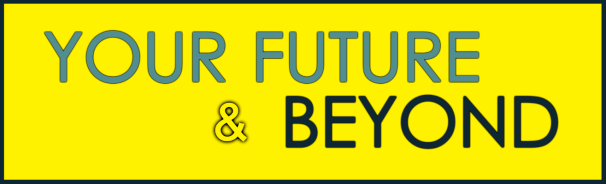 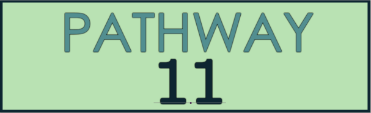 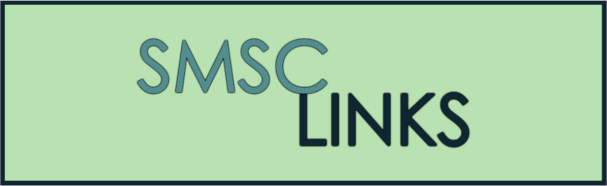 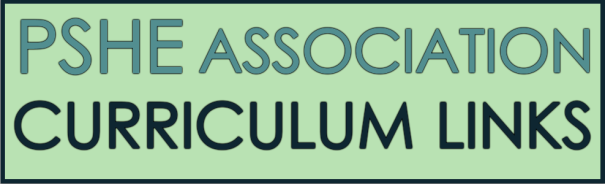 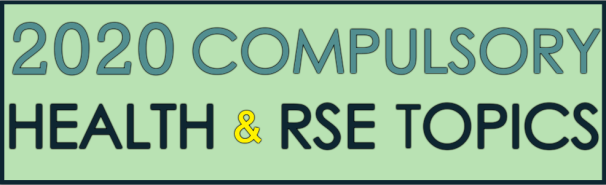 [Speaker Notes: With thanks to Cre8tive Education for providing the pathway images.]